Kom i gang med digitale møteplassar
Læringsmål:
å kunne ringe med og utan video
å kunne ta imot samtalar
å kunne avvise samtalar
å kunne skru av og på lyd og bilde i ein samtale
å kunne legge på når samtalen er ferdig
[Speaker Notes: Gå gjennom læringsmåla med kursdeltakarane før du startar sjølve opplæringa. Dette vil gjere det lettare for dei å lære og hugse det dei har lært.]
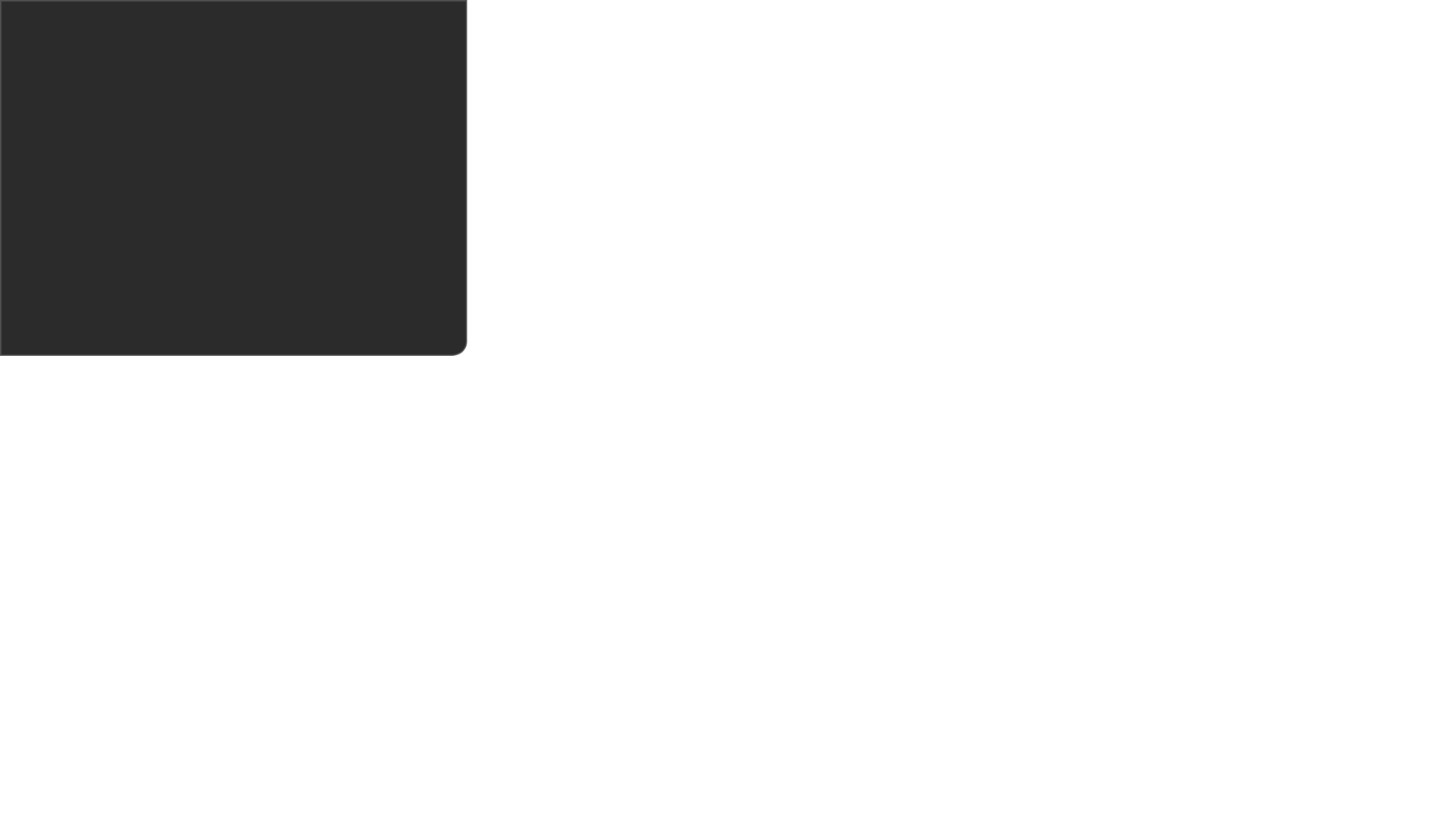 Hva er digitale møteplassar?
Del 1
[Speaker Notes: Klikk for å legge til notater]
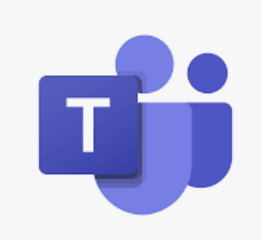 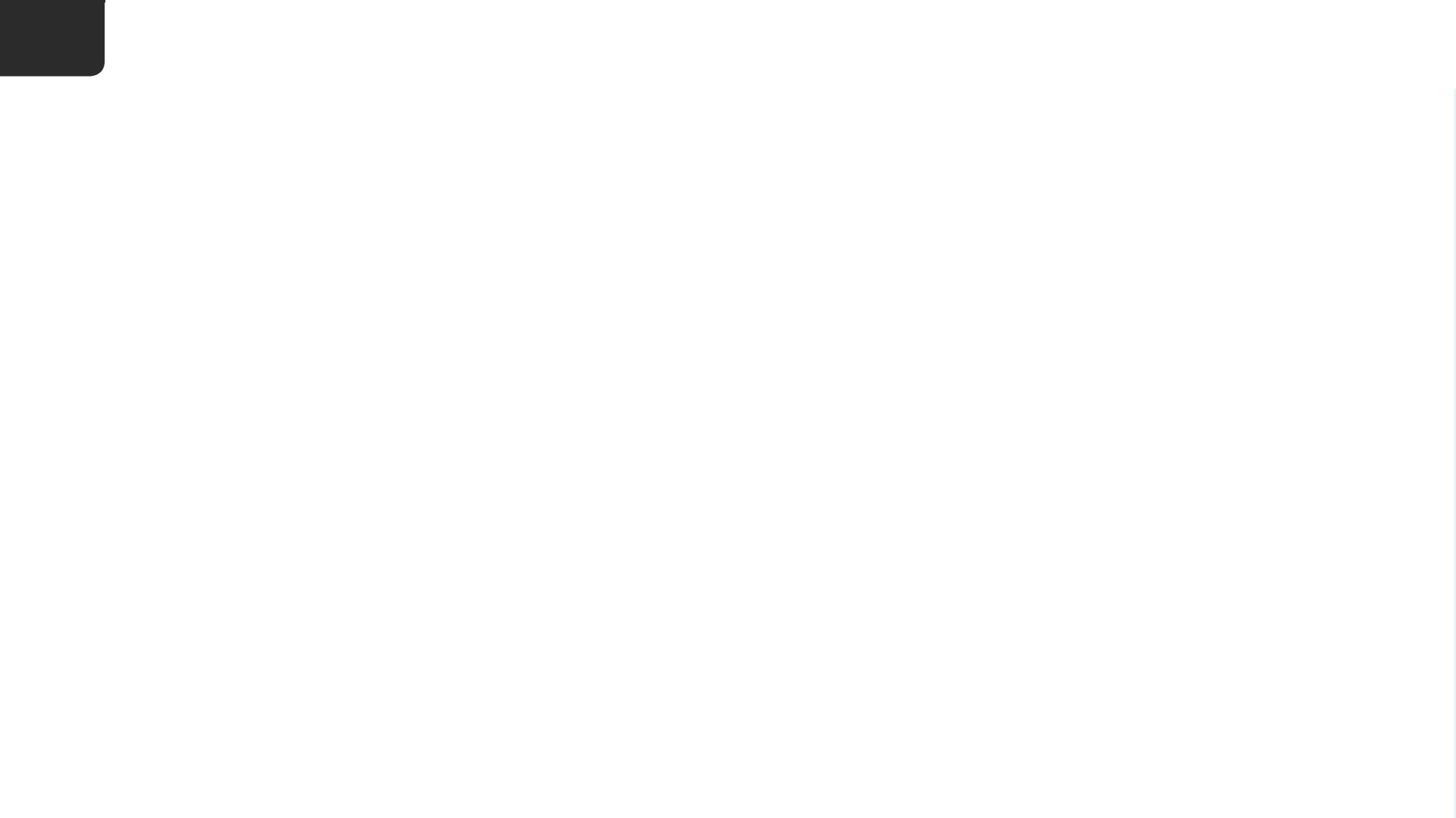 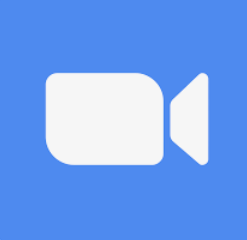 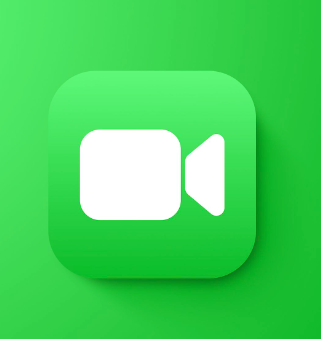 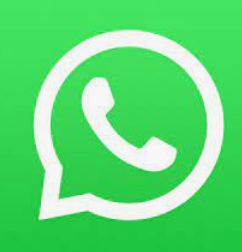 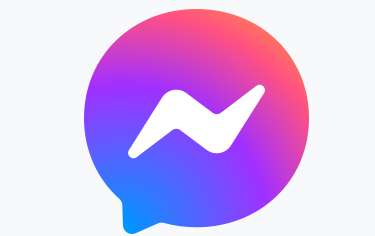 Hva er digitale møteplassar?
[Speaker Notes: Digitale møteplassar er ulike tenester som gjer det mogleg å ringe, ha videosamtalar og chatte på nett. Nokre vanlege eksempel på digitale møteplassar er Teams, Zoom, FaceTime, Messenger og Skype. Mange som bruker ulike digitale møteplassar, bruker dei nettopp fordi det er gratis å ringe og ha videosamtalar uavhengig av kor lenge samtalen varer, og kva for land ein er i. Så lenge du er logga på wifi, kostar det ingenting. 
Digitale møteplassar finn du både på nettbrettet, smarttelefonen eller datamaskinen. Kva for utstyr du vel å bruke, er opp til deg.]
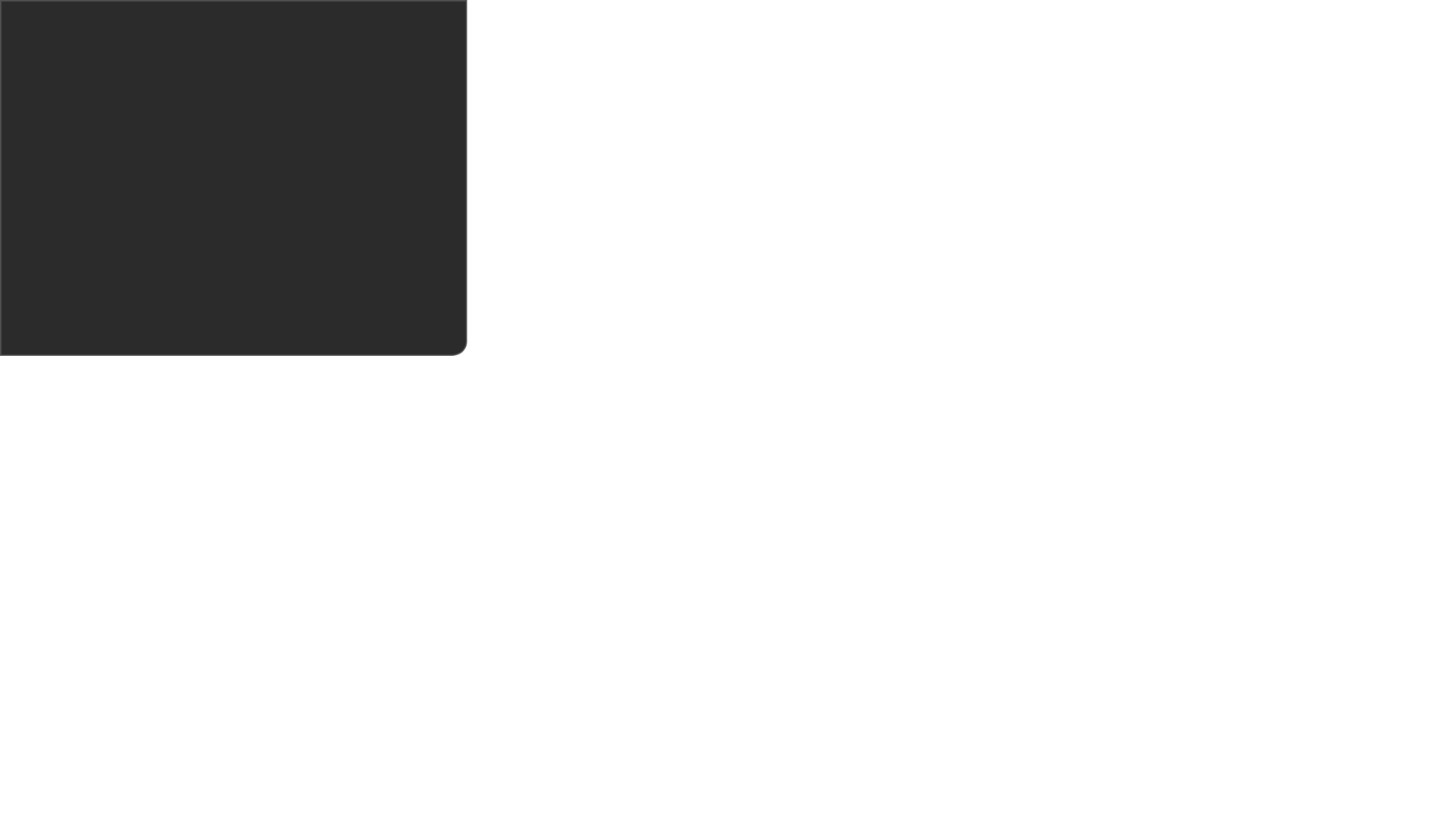 Utstyr
Del 2
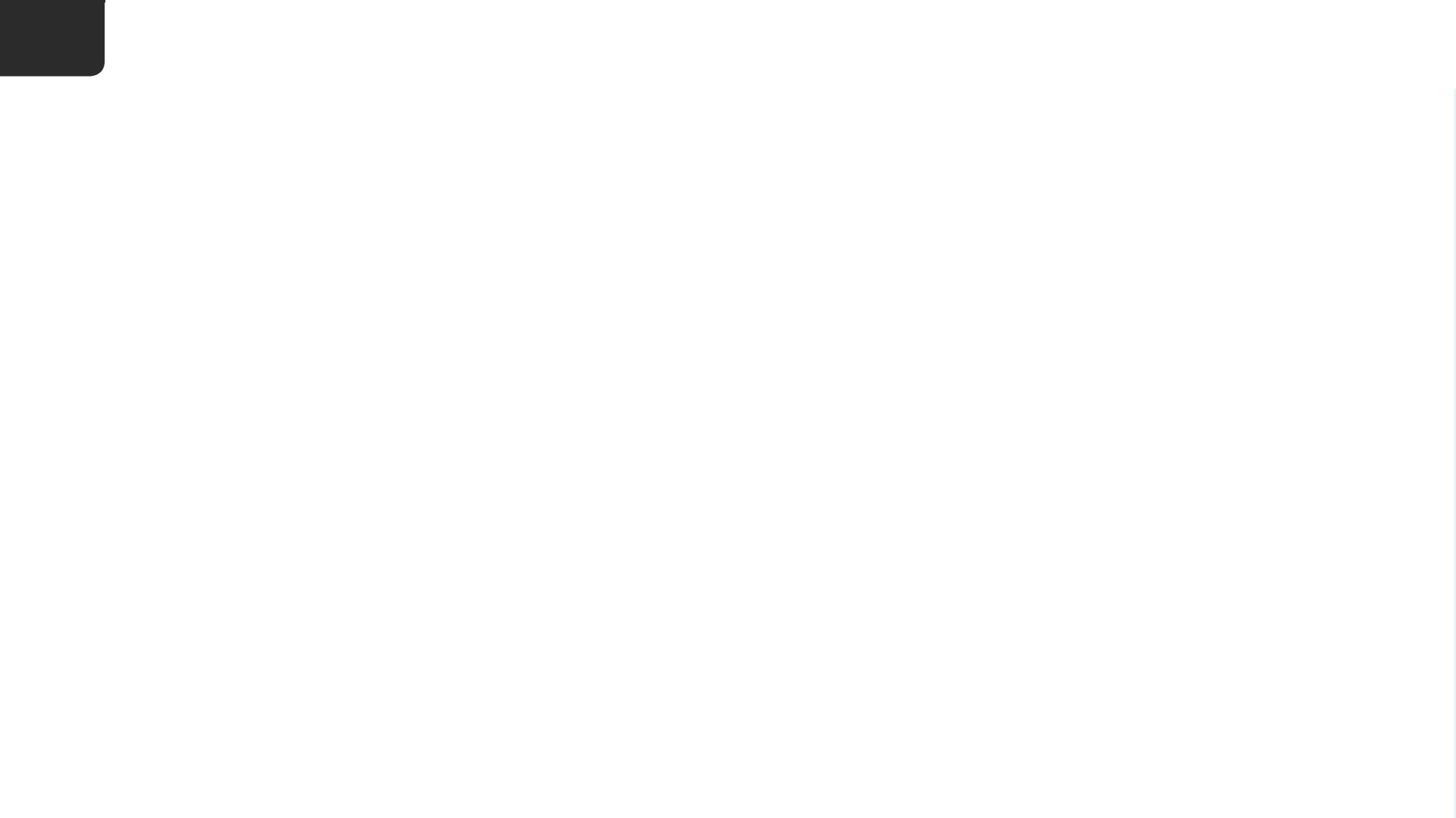 2
Utstyr
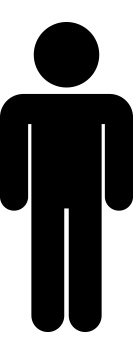 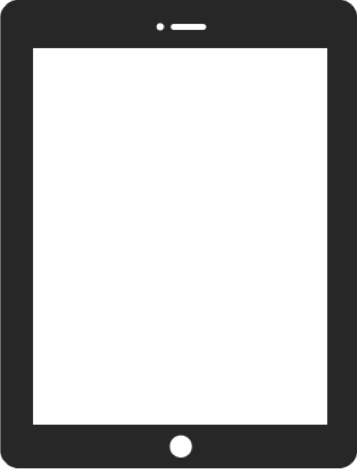 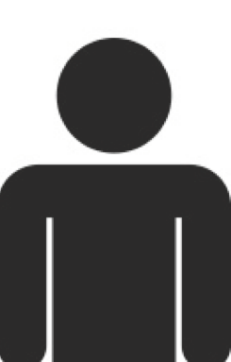 [Speaker Notes: Det er vanlegast å ha videosamtalar på ein digital møteplass. Då kan ein både sjå og høyre dei ein snakkar med, og dei kan sjå og høyre deg også.]
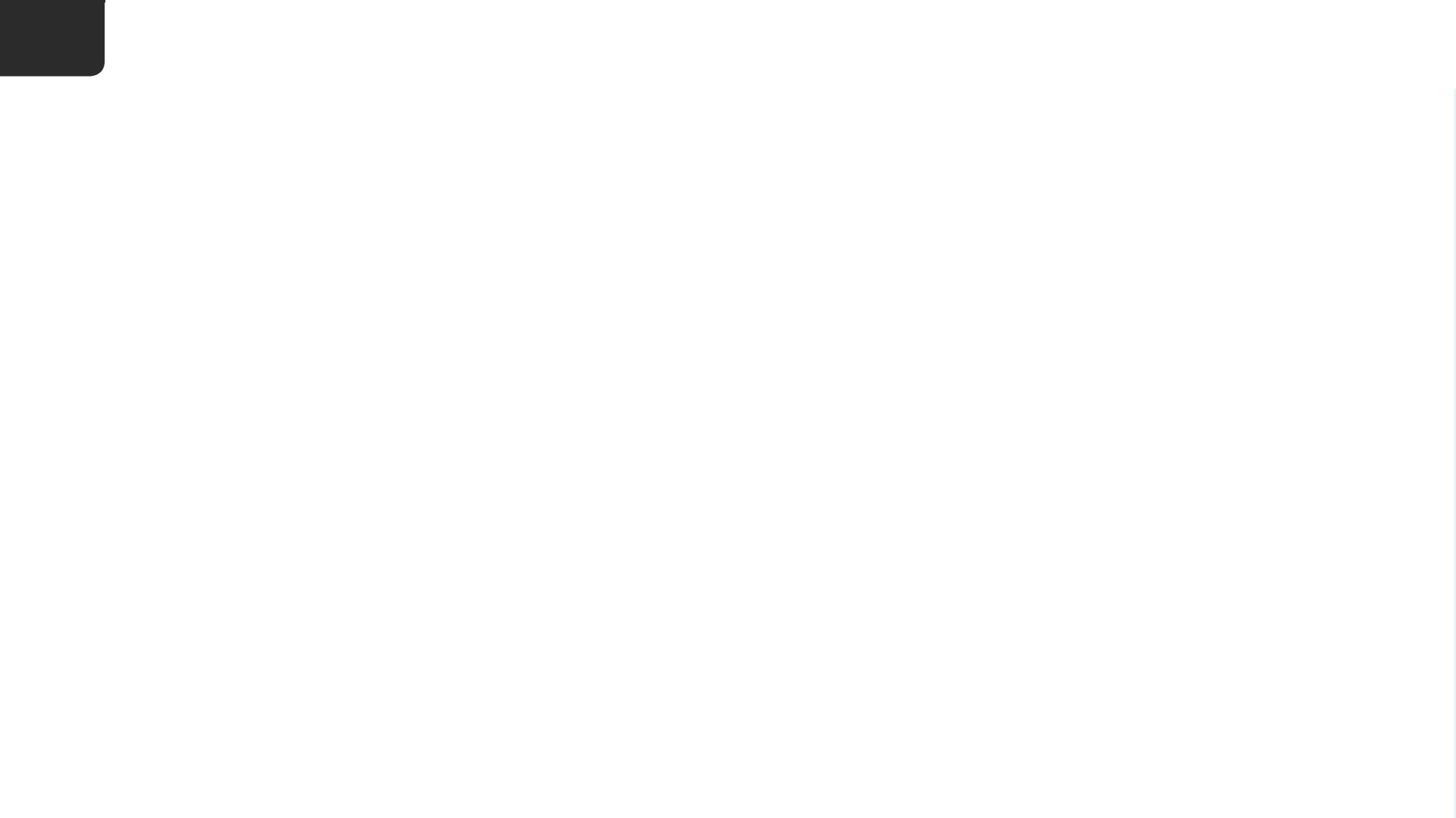 2
Tema
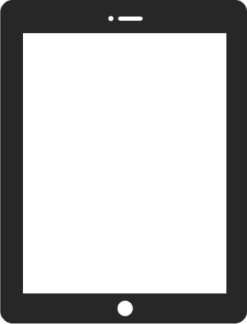 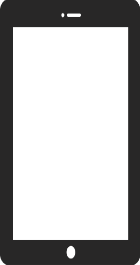 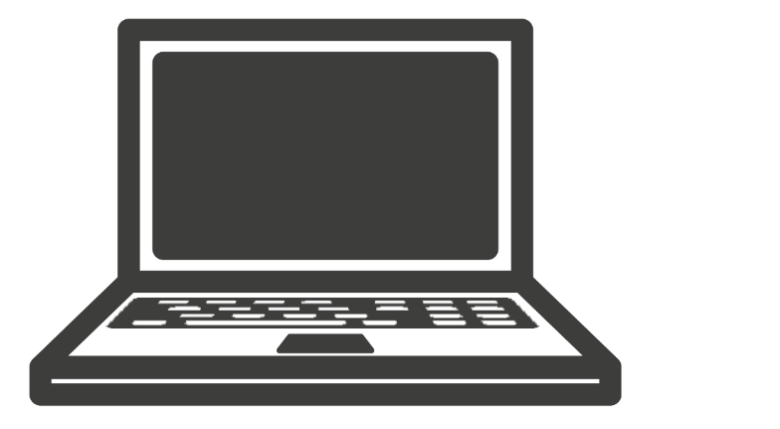 Skjerm

Kamera

Mikrofon

Høgtalar
[Speaker Notes: Nettbrett og smarttelefonar har både skjerm, kamera, mikrofon og høgtalar som gjer det mogleg å ha ein videosamtale. Det har også dei fleste moderne berbare datamaskinane.]
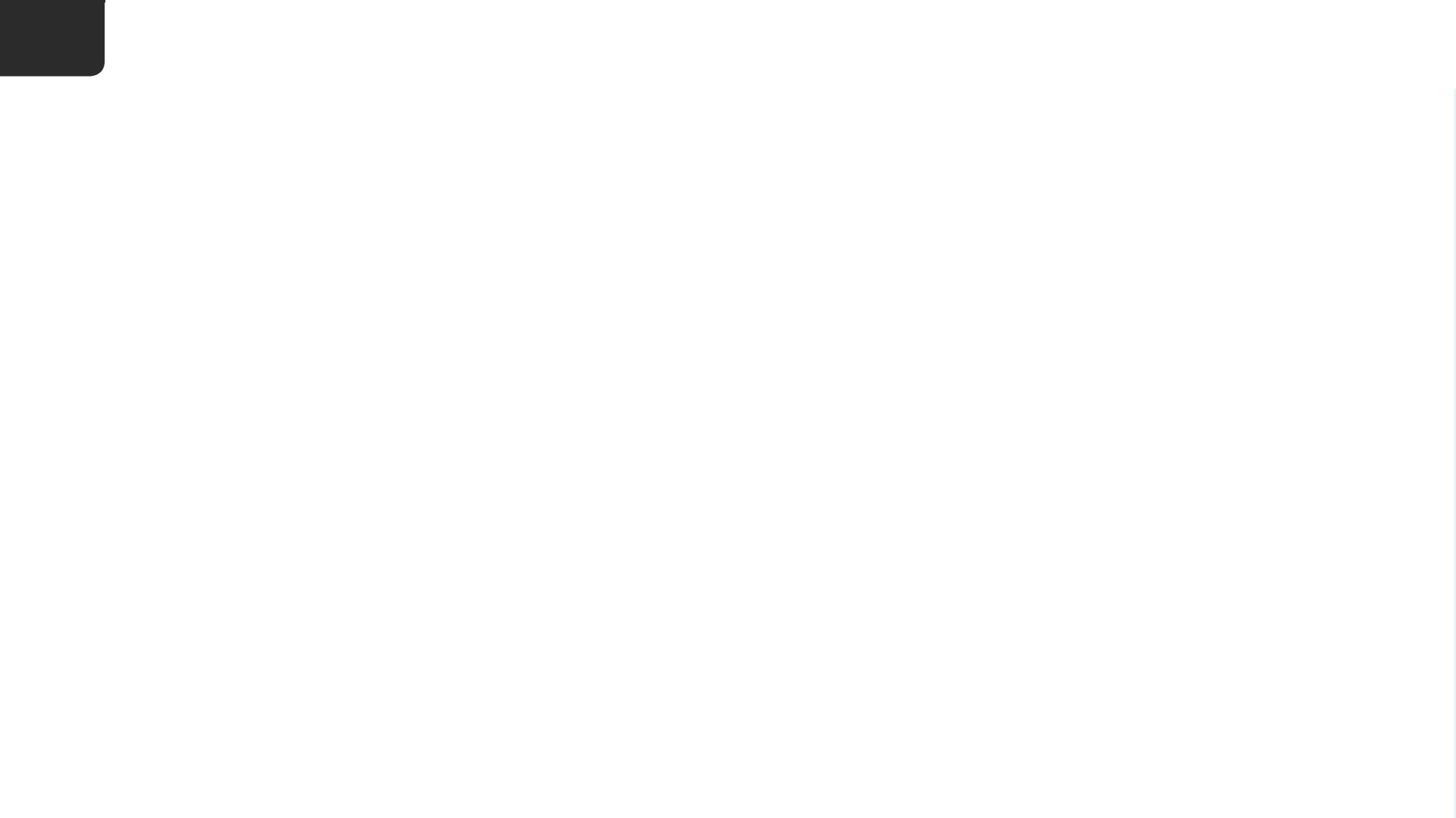 2
Tema
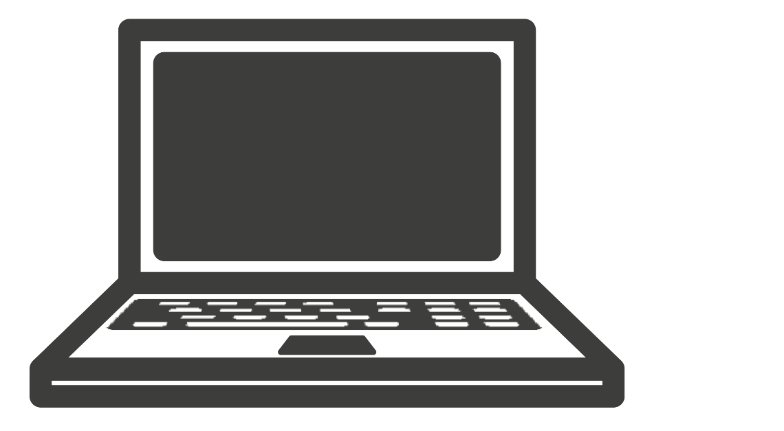 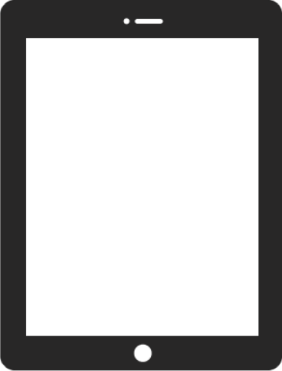 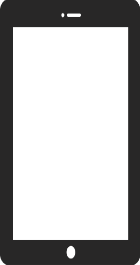 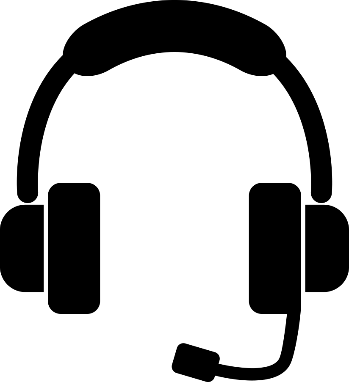 [Speaker Notes: Å bruke høyretelefonar med mikrofon kan vere ein fordel for nokre, men dette vel du sjølv. Det finst inngangar for høyretelefonar langs kanten på både nettbrett, enkelte smarttelefonar og berbare datamaskinar.]
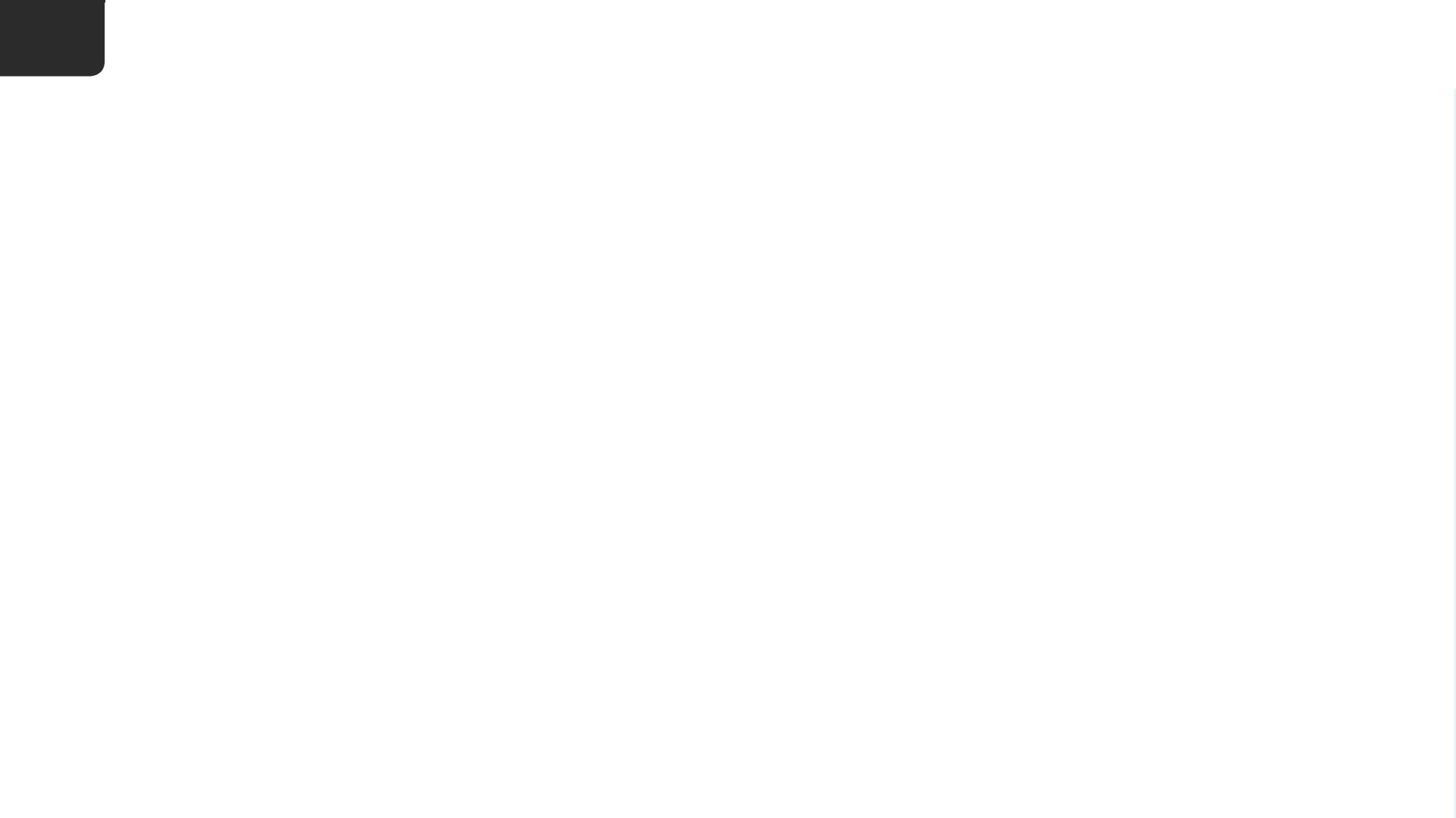 2
Tema
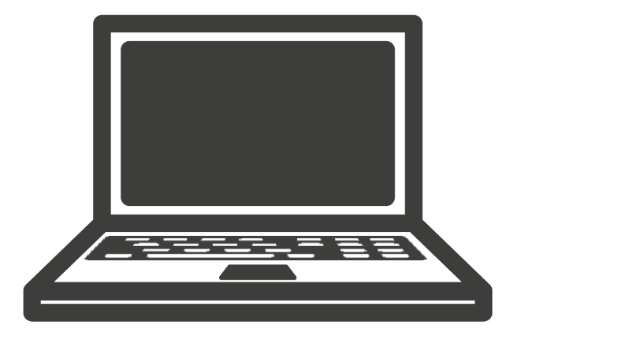 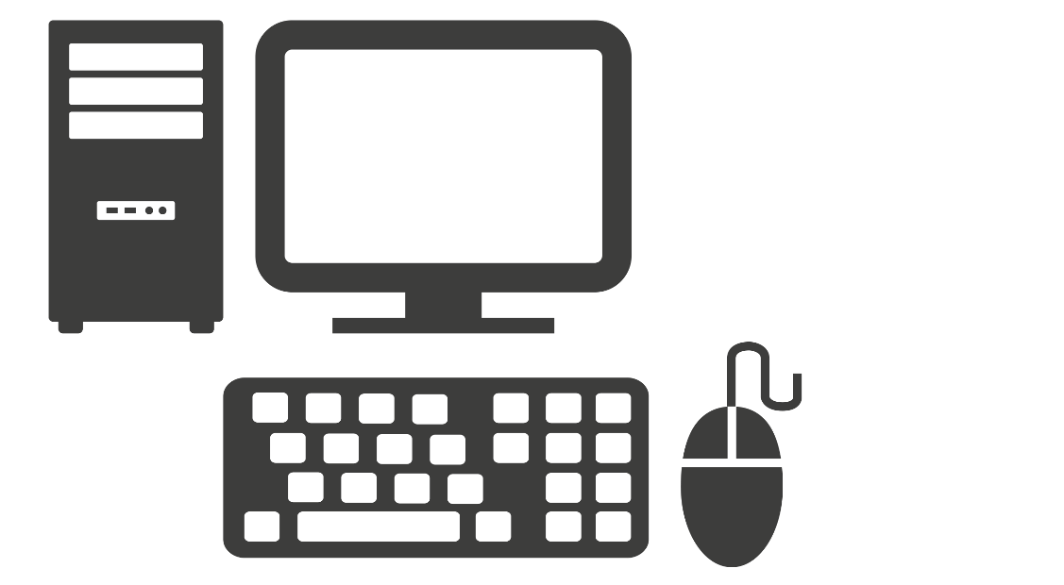 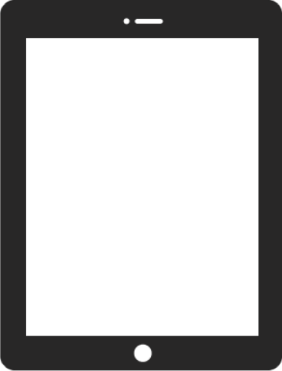 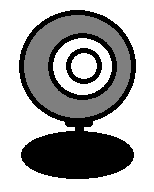 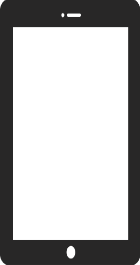 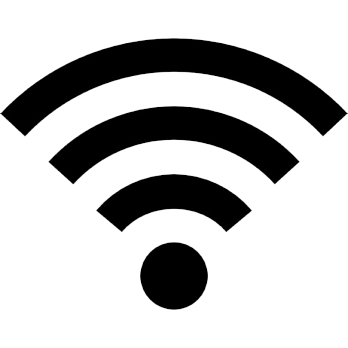 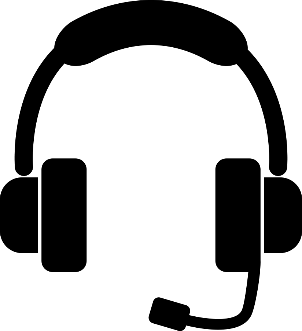 [Speaker Notes: Alle må ha tilgang til Internett og tilgang til ein digital møteplass – enten det er Teams, Zoom, FaceTime, Messenger eller andre plattformer.]
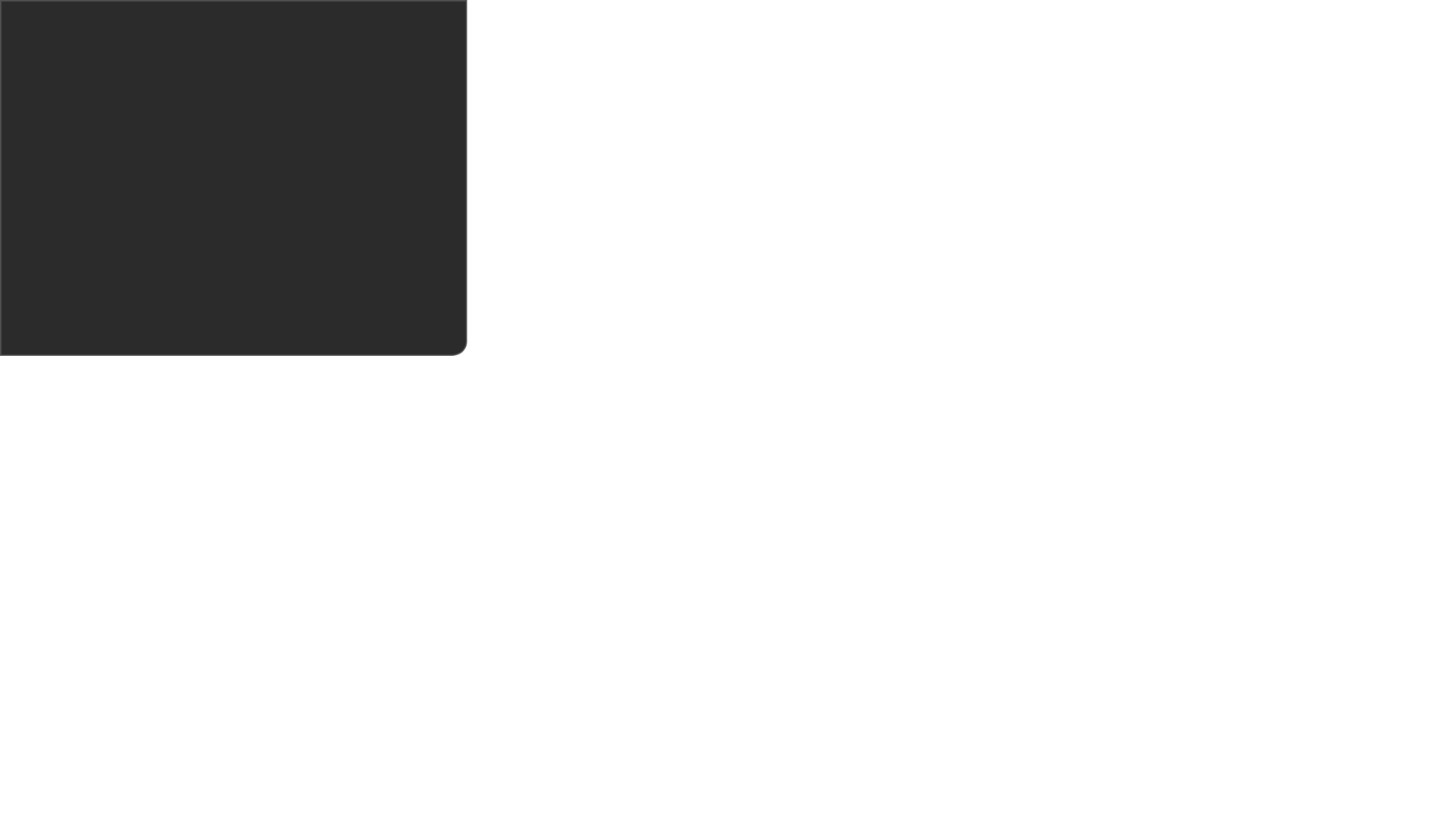 Last ned appen
Del 3
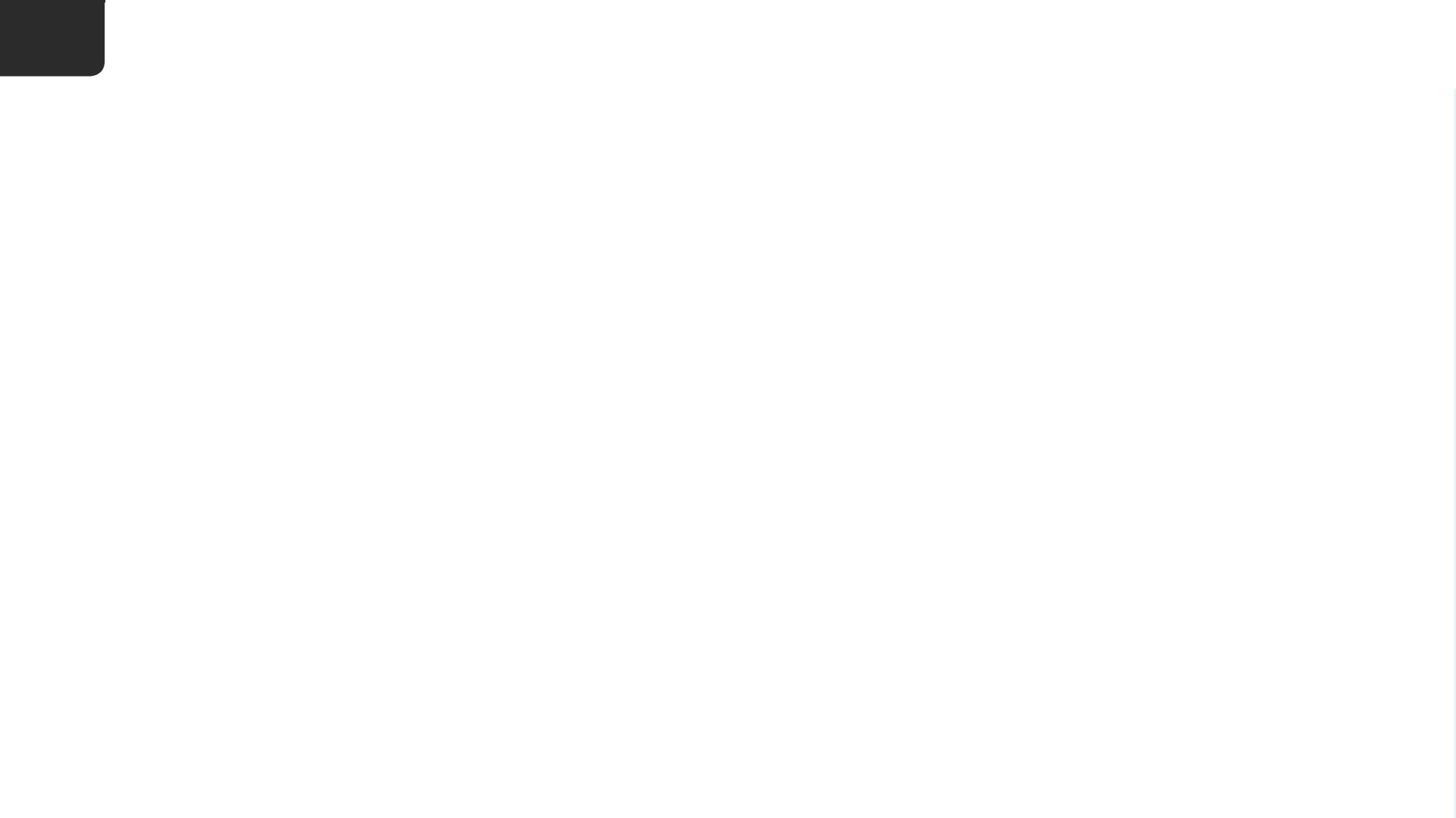 3
Last ned appen
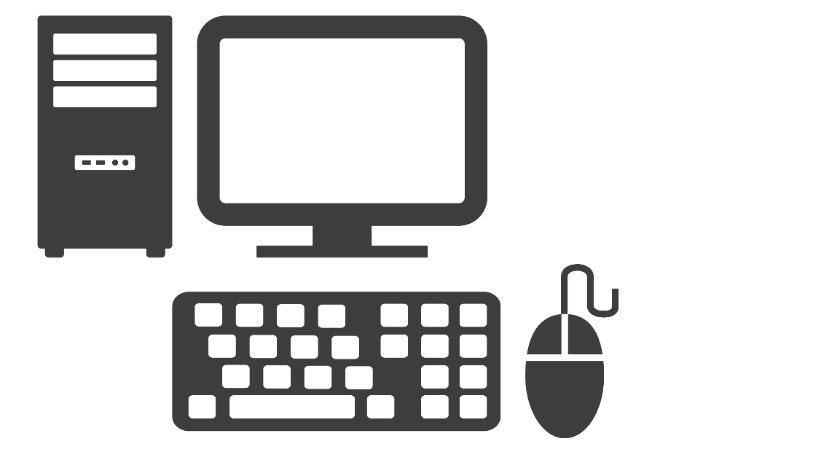 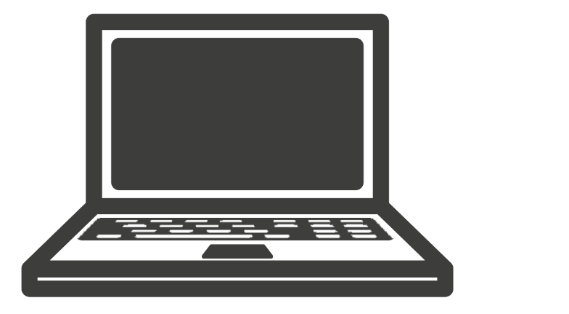 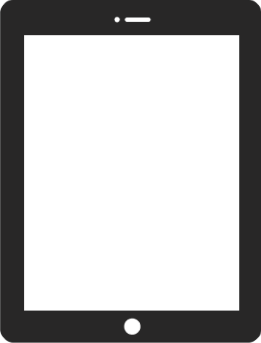 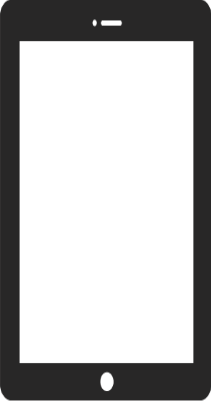 app-butikk
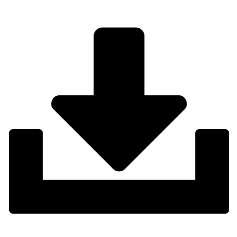 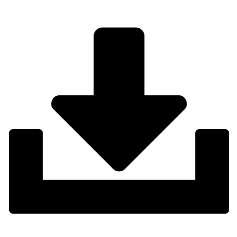 [Speaker Notes: Vel den møteplassen du har, og last ned appen til smarttelefonen eller nettbrettet. På enkelte av desse må du også lage ein brukarkonto eller logge deg inn.
Pass på at alle har klart å laste ned appen før du går vidare. Sjekk kva dei ulike brukarane har av plattformer frå før. iphone-brukarar kan bruke FaceTime. Facebook-brukarar kan bruke Messenger. Det er også mogleg å velje ein av dei andre plattformene som alle kan bruke på kurset.]
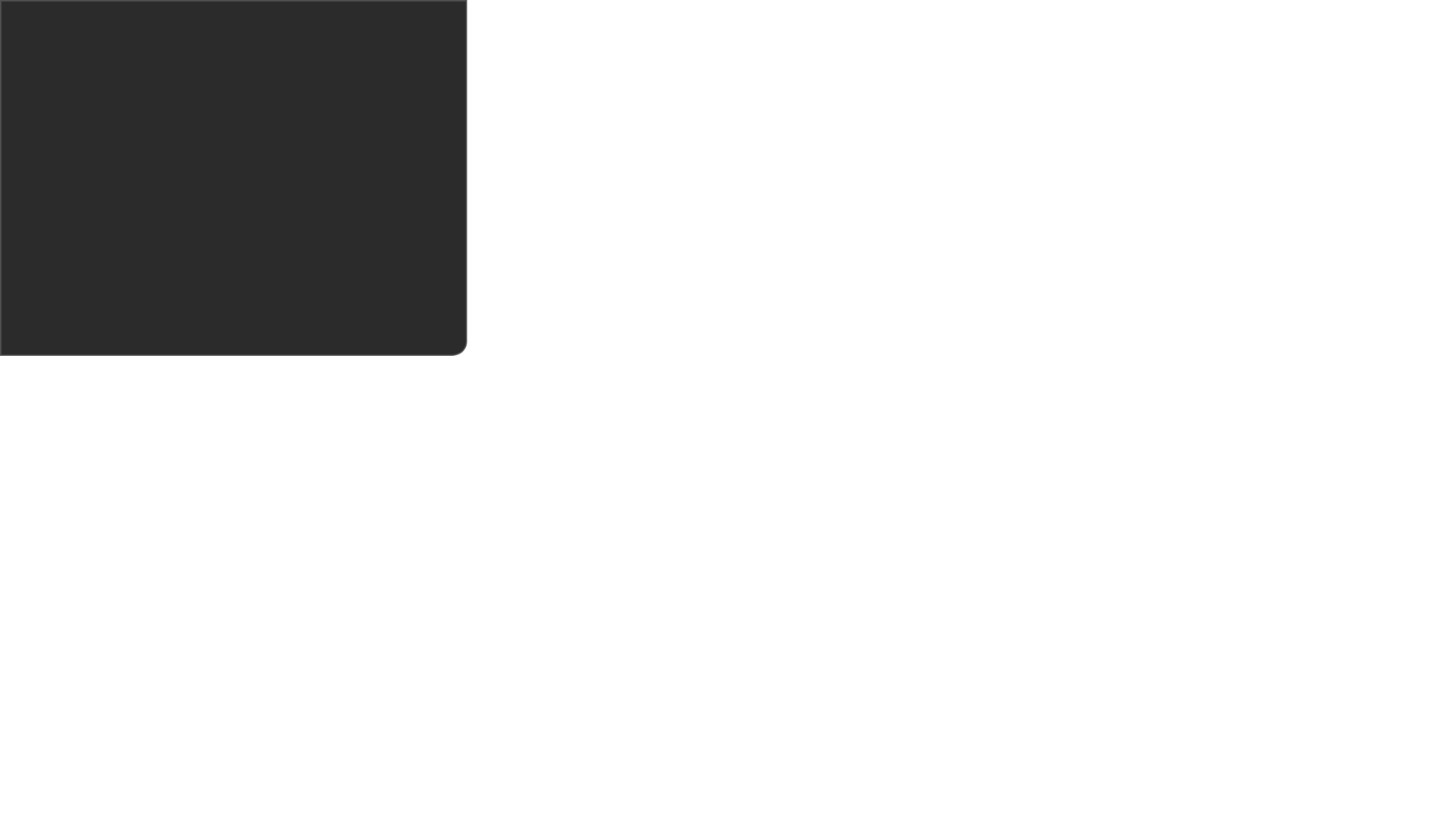 Starte eller ta imot ein samtale
Del 4
[Speaker Notes: Be alle om å lukke nettleserne og programmene de har oppe på sin maskin og gå tilbake til skrivebordet sitt.]
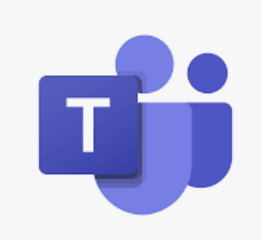 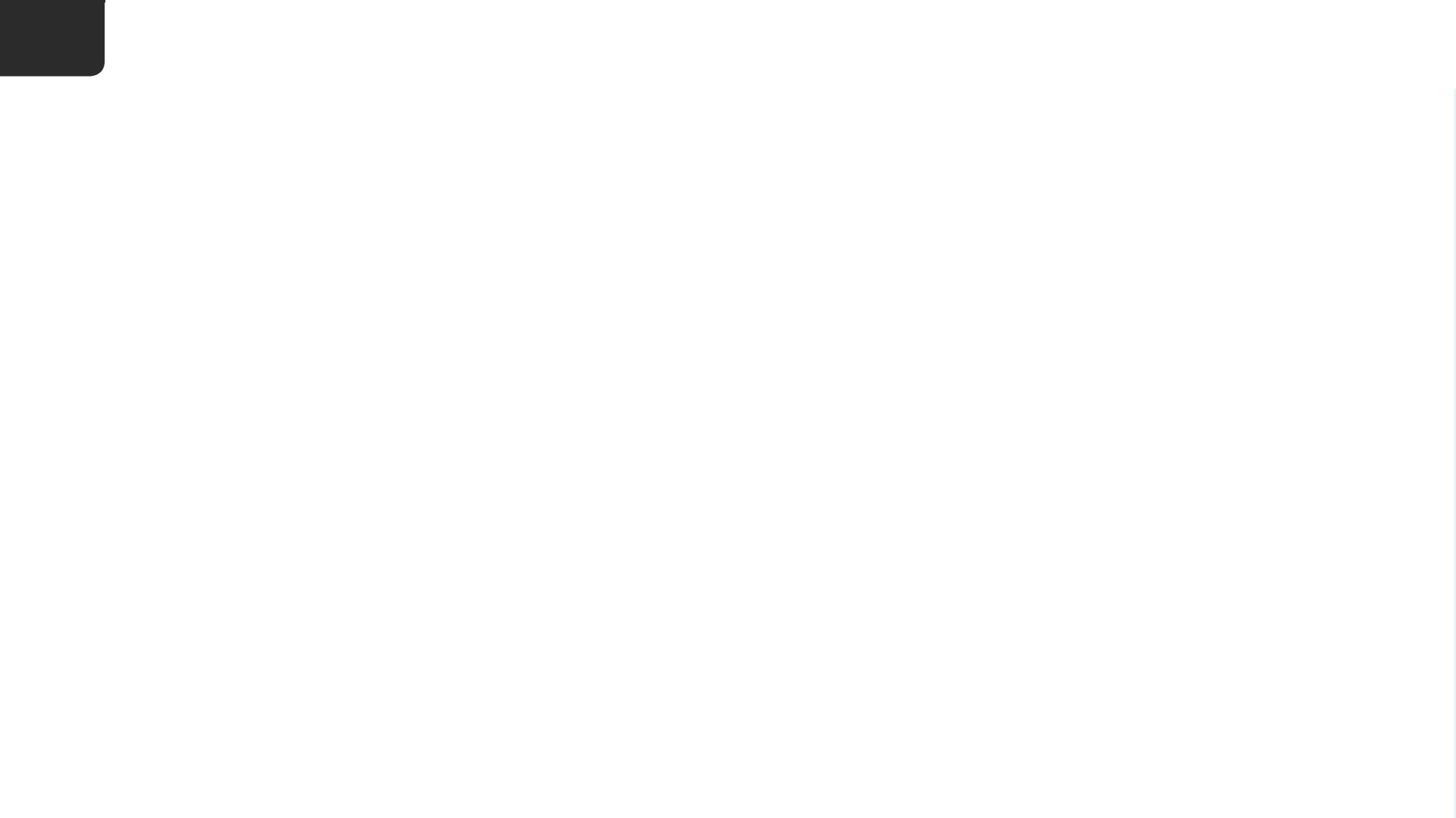 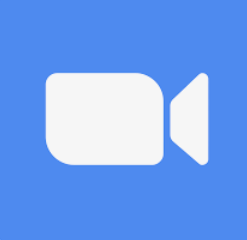 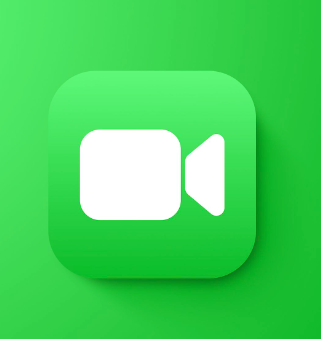 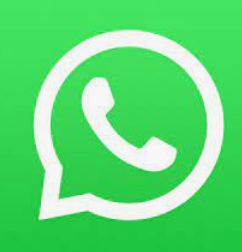 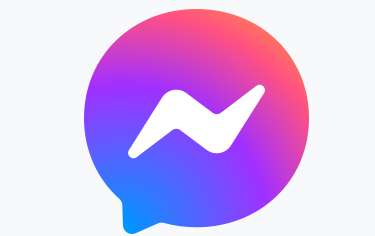 [Speaker Notes: Det er mogleg å finne kontaktar ein vil prate med på for eksempel Teams, Facetime eller Messenger, eller ein kan søke dei opp i appen.]
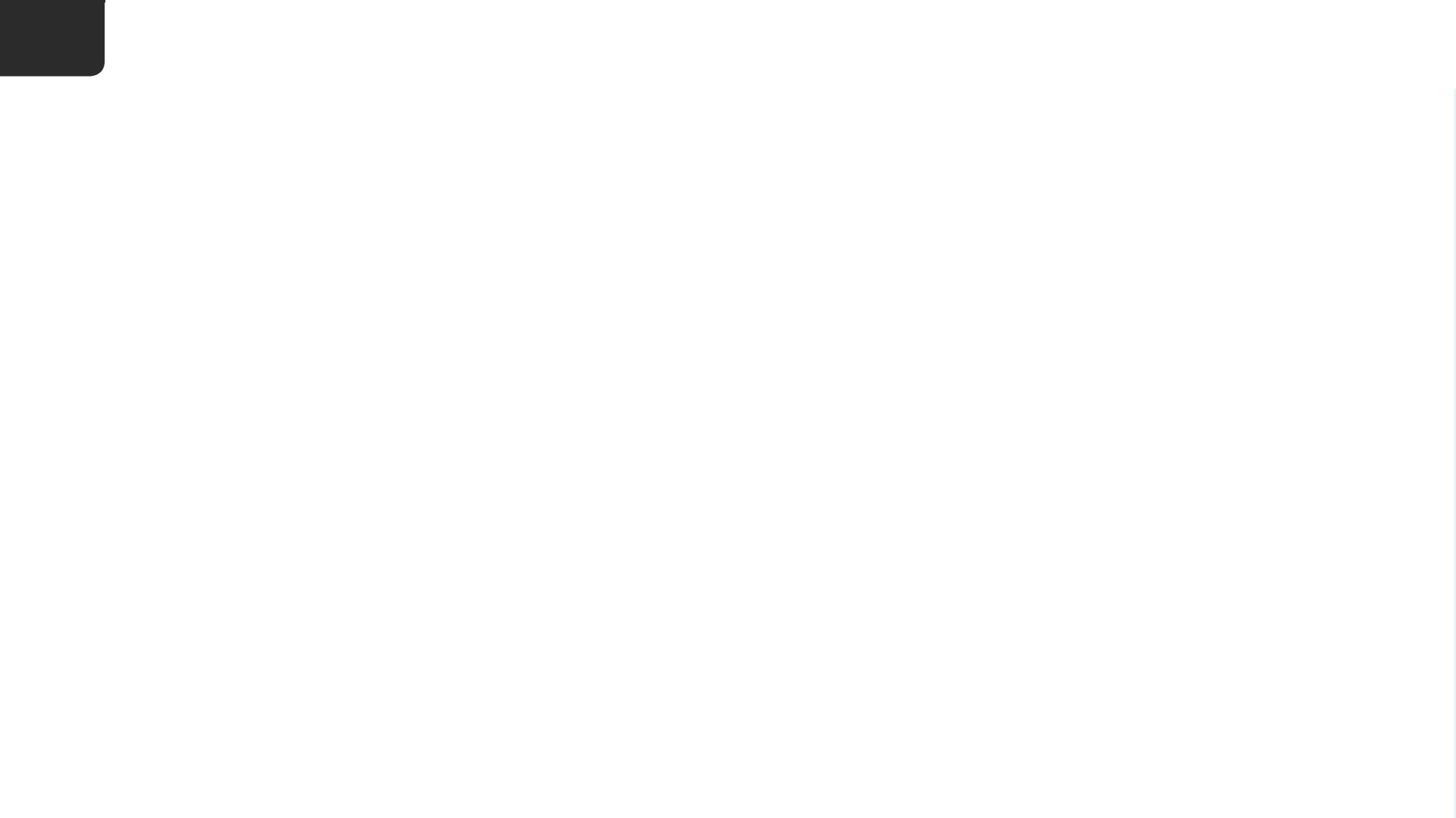 7
Starte eller ta imot ein samtale
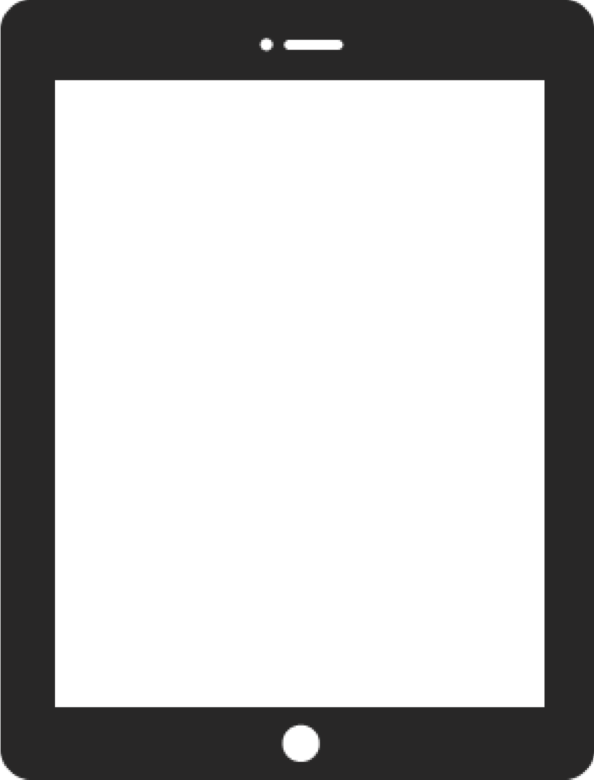 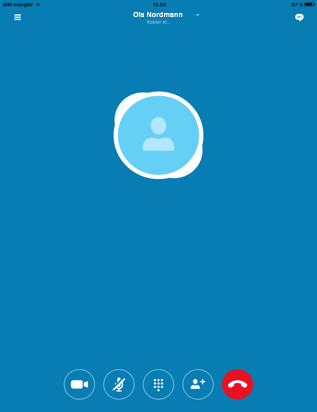 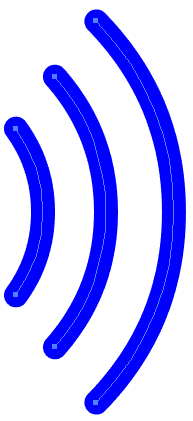 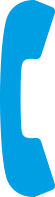 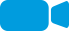 [Speaker Notes: Når du finn kontakten du vil prate med, kan du enten trykke på videokameraet eller telefonsymbolet på skjermen for å ringe.]
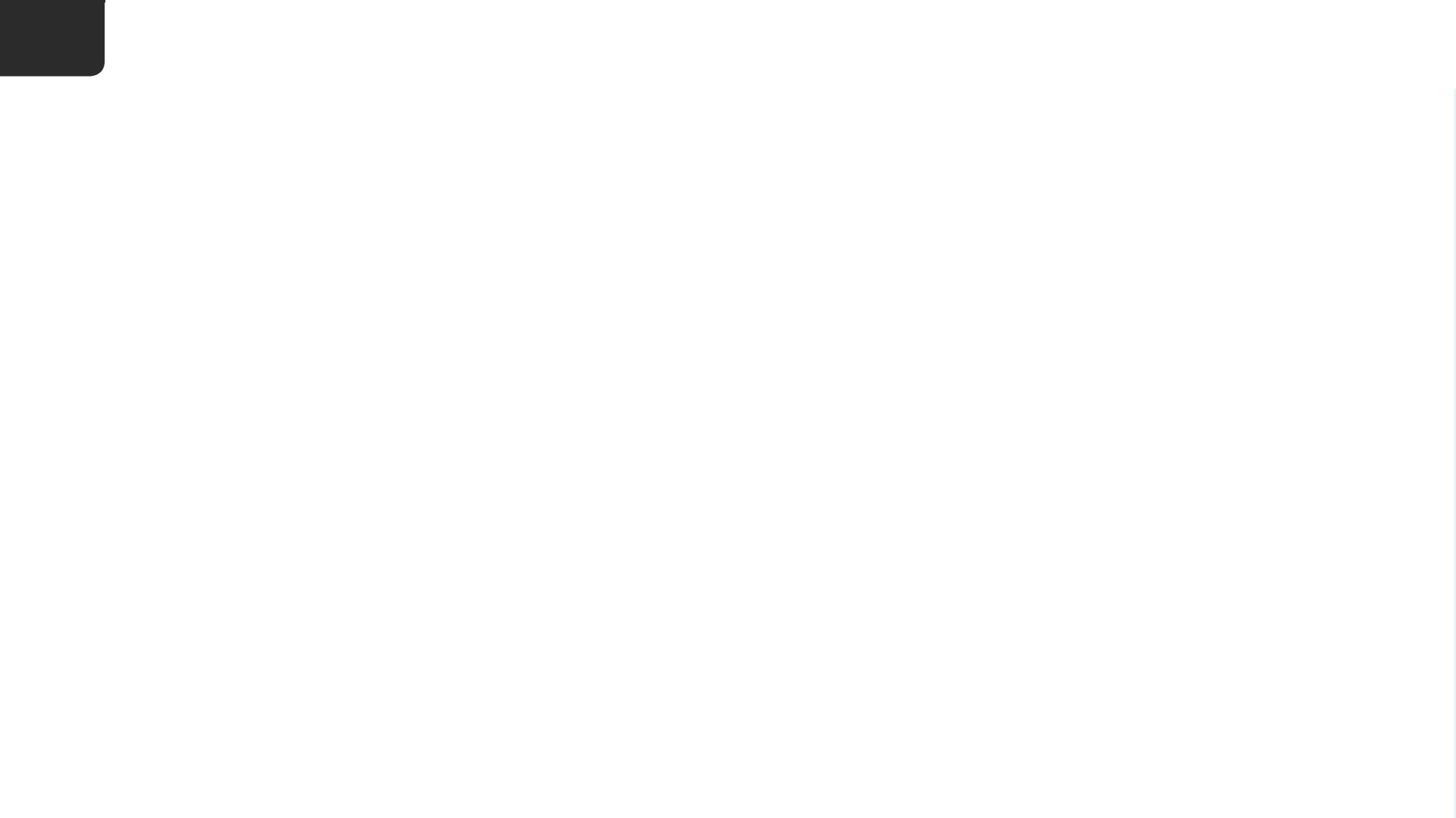 7
Starte eller ta imot ein samtale
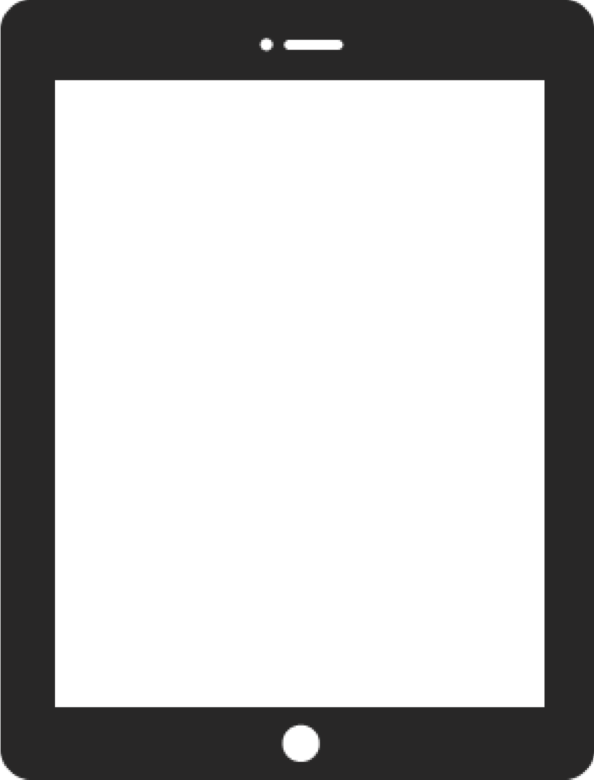 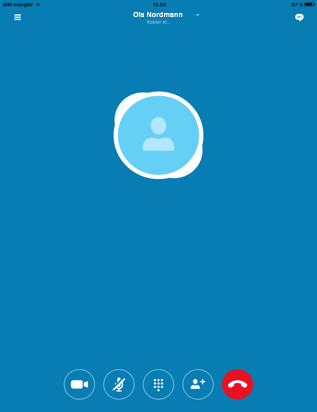 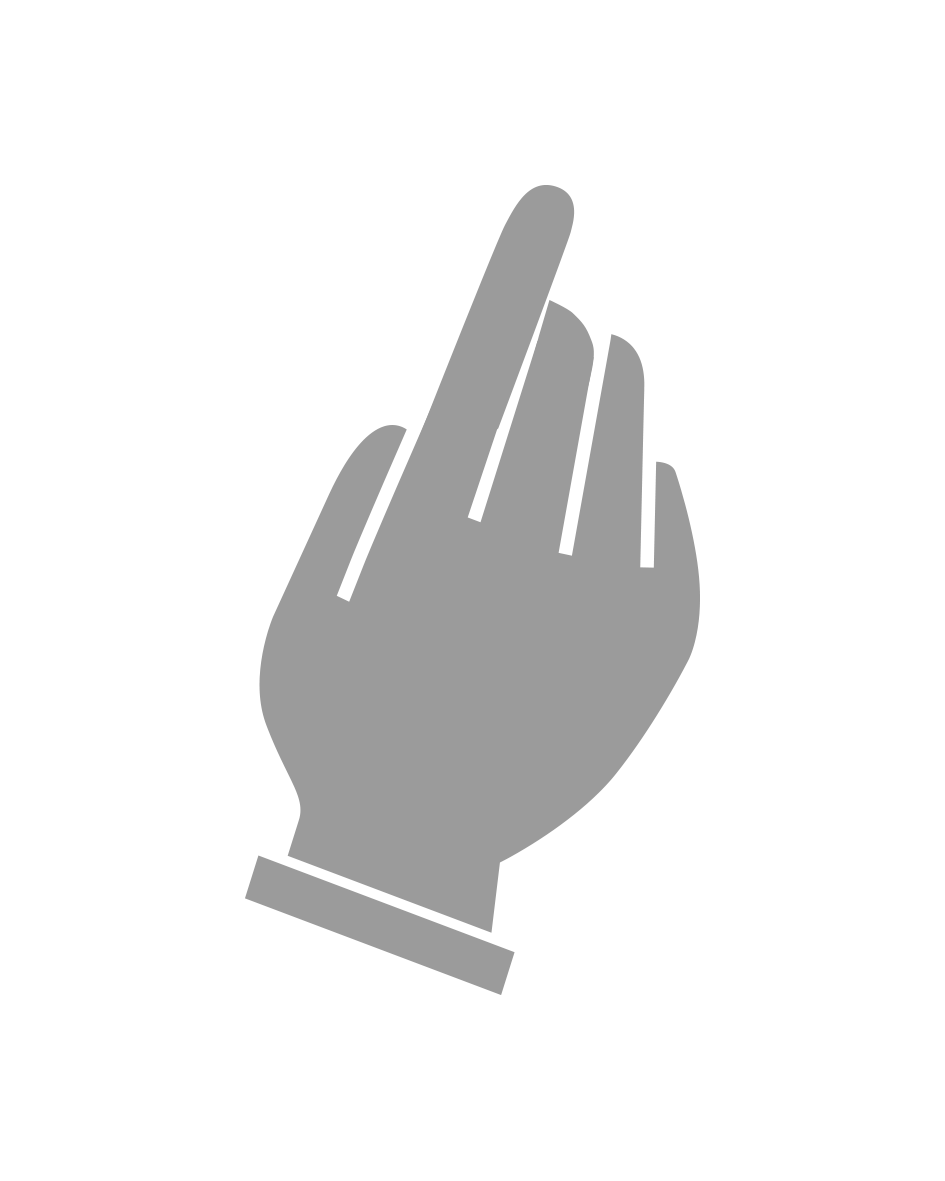 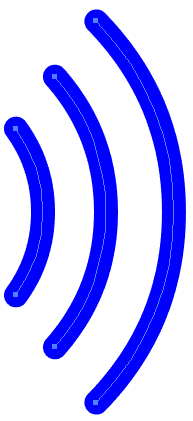 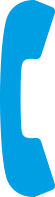 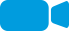 [Speaker Notes: Viss du trykker på telefonen, ringer du utan bilde, og du kan ha ein vanleg samtale, på same måte som med ein vanleg telefon.]
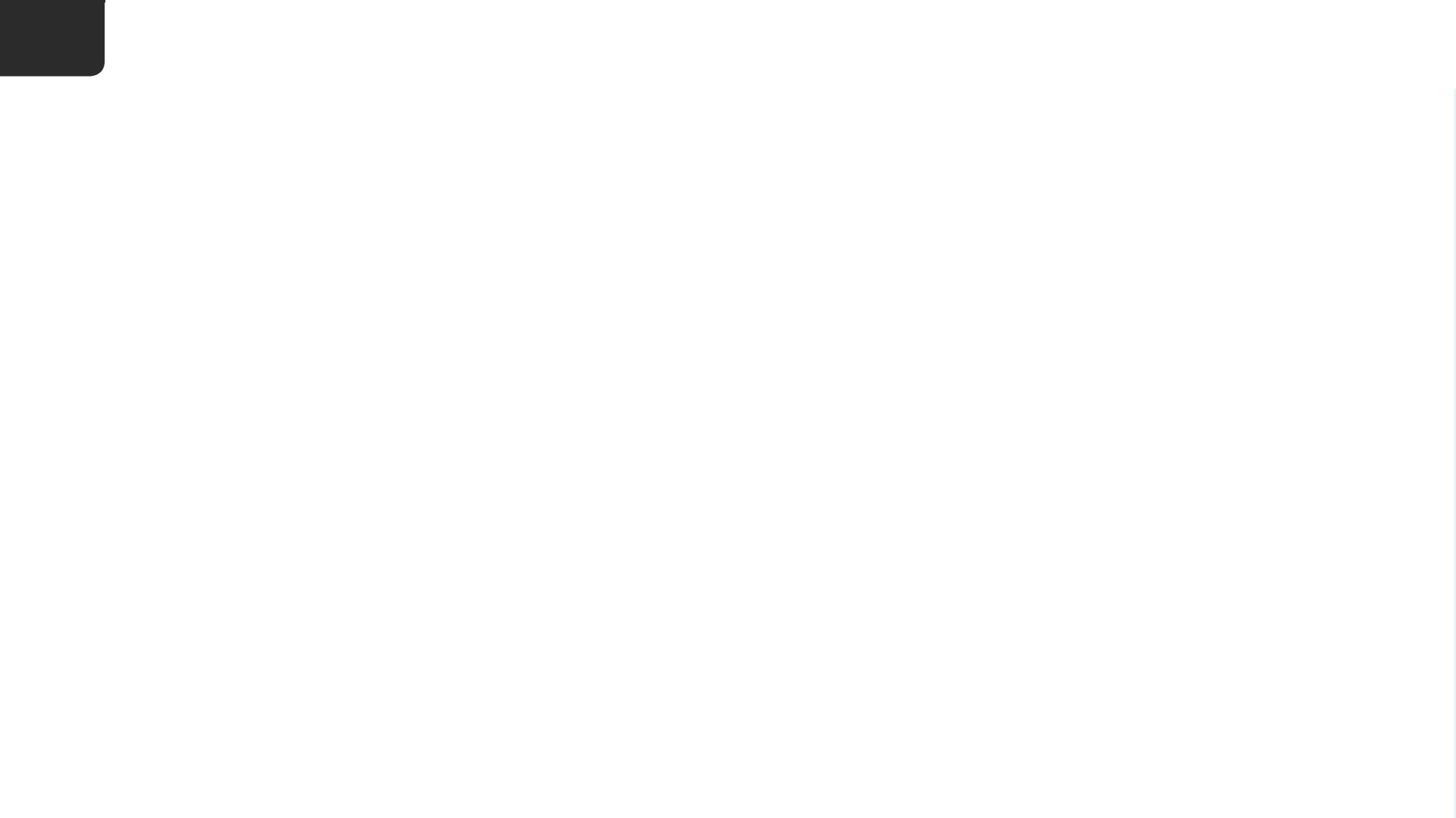 7
Starte eller ta imot ein samtale
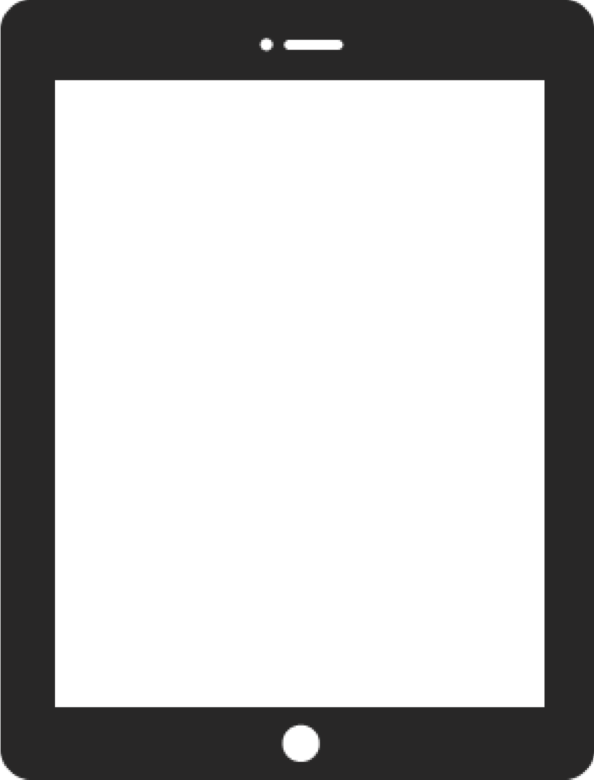 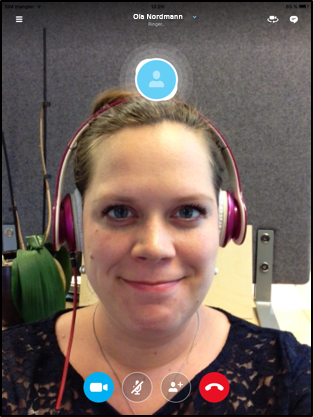 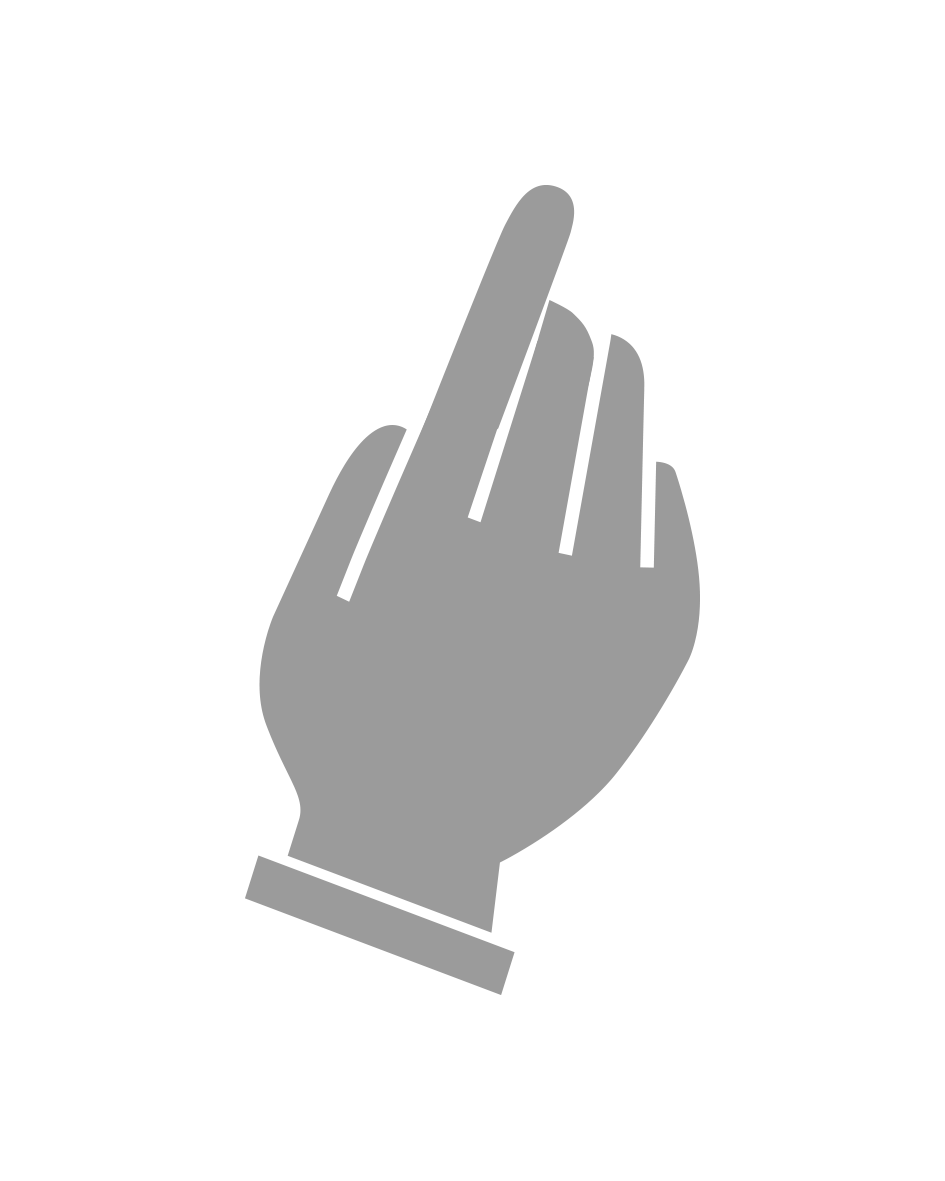 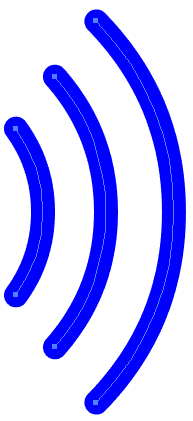 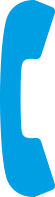 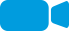 [Speaker Notes: Viss du trykker på kameraet, ringer du med direktesendt video av deg sjølv.]
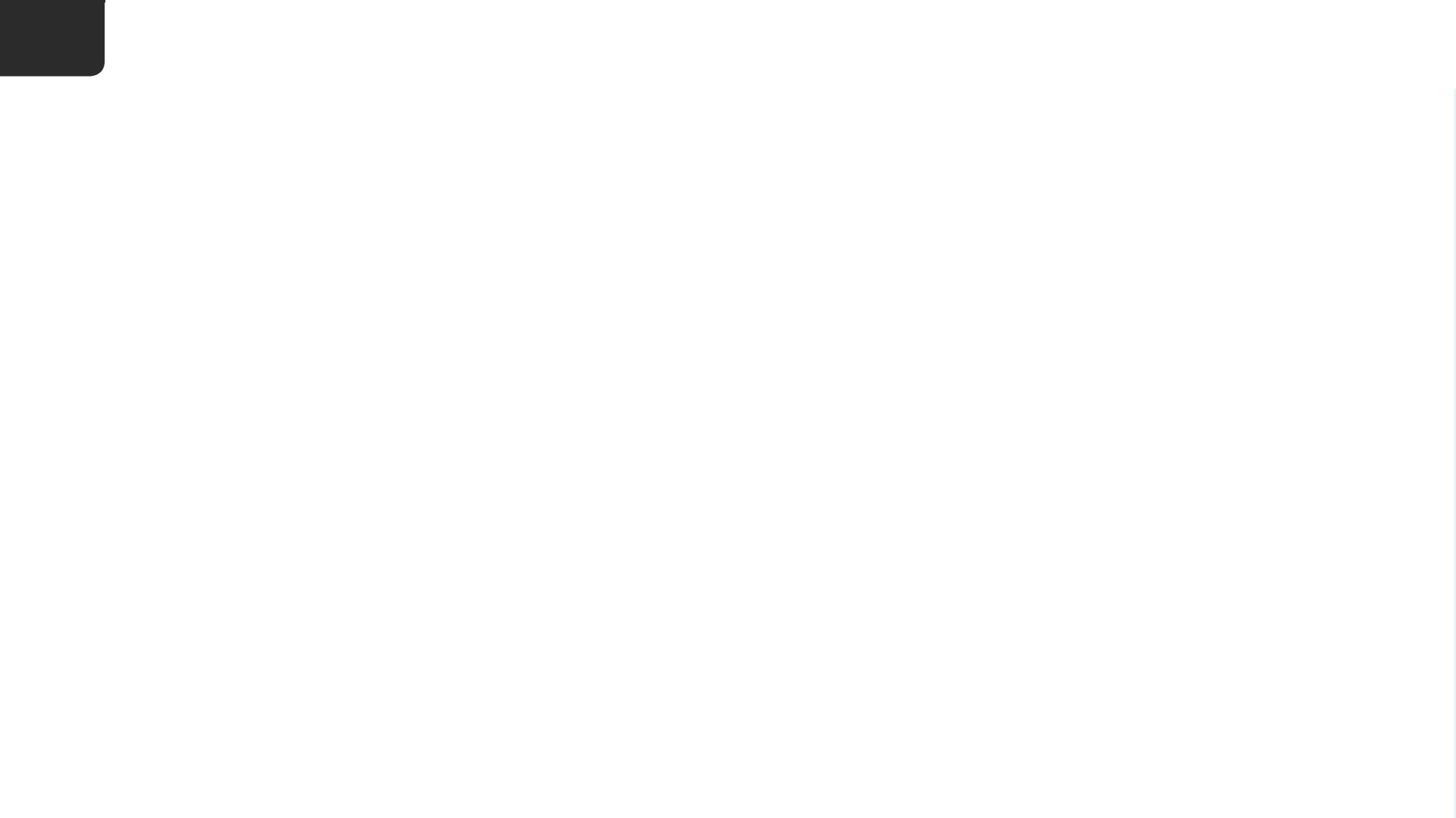 7
Starte eller ta imot ein samtale
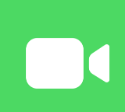 [Speaker Notes: Når nokon ringer deg, høyrer du ein ringelyd, og dette bildet dukkar opp på skjermen din.]
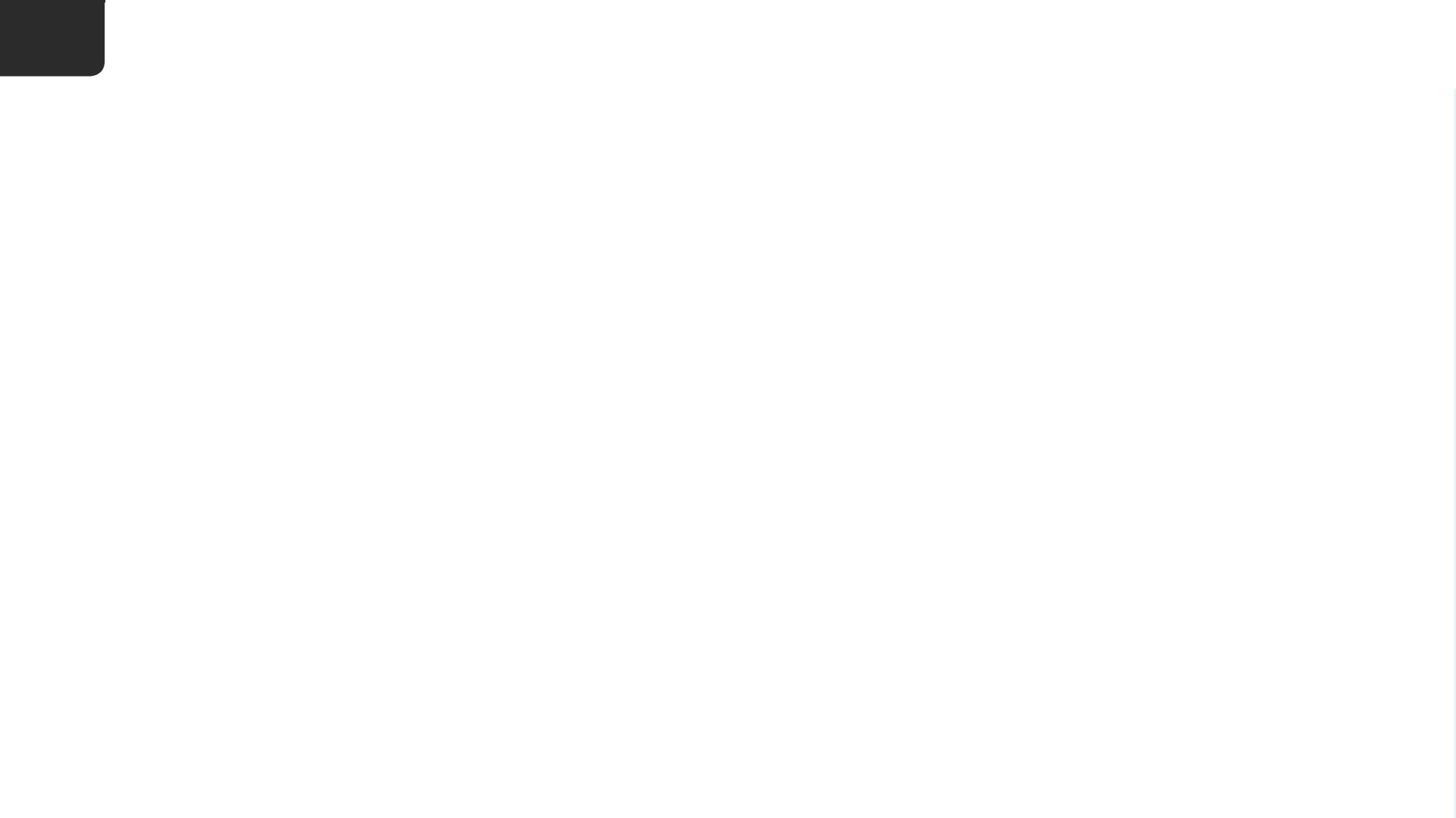 7
Starte eller ta imot ein samtale
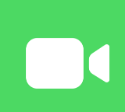 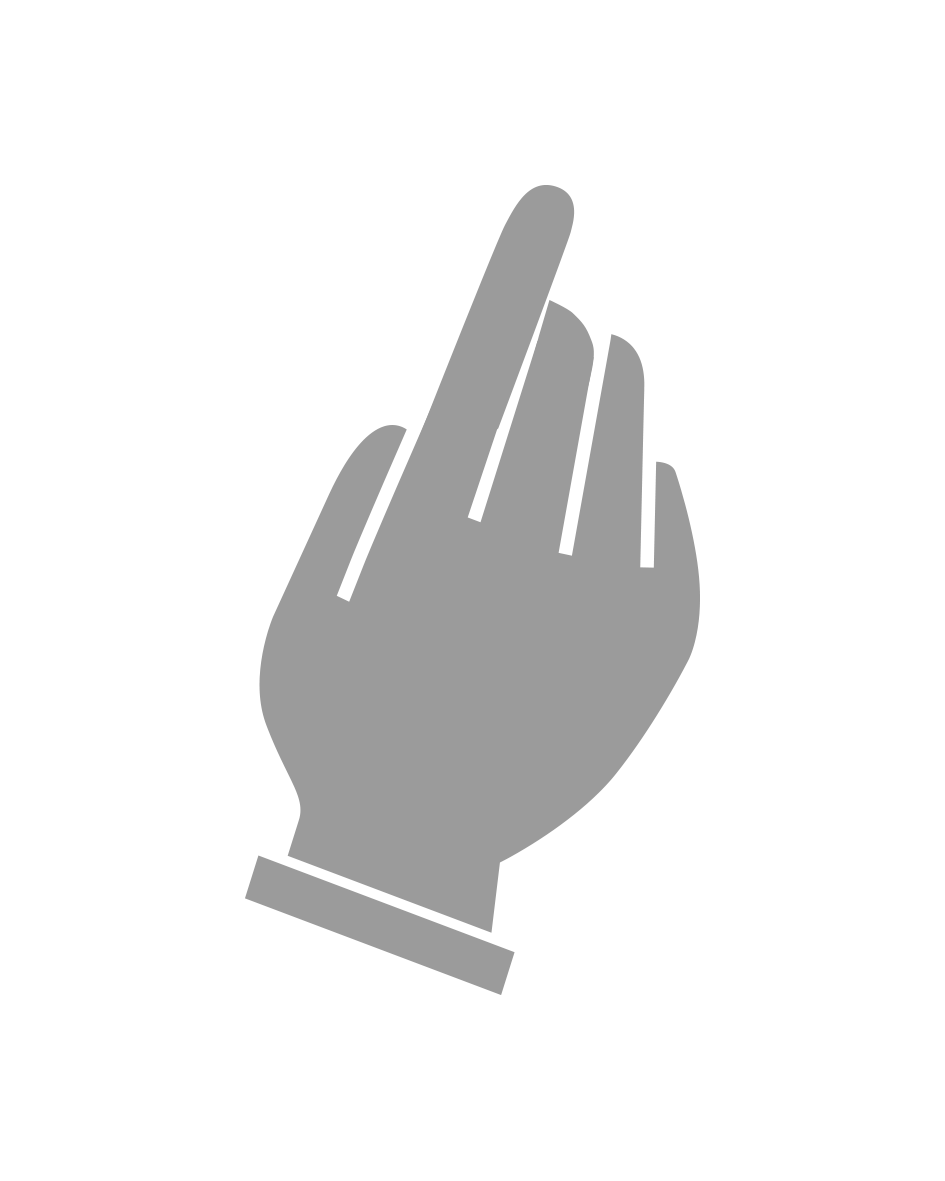 [Speaker Notes: Du kan velje eitt av 3 alternativ når nokon ringer. 

Viss du trykker på den raude knappen, avviser du samtalen.]
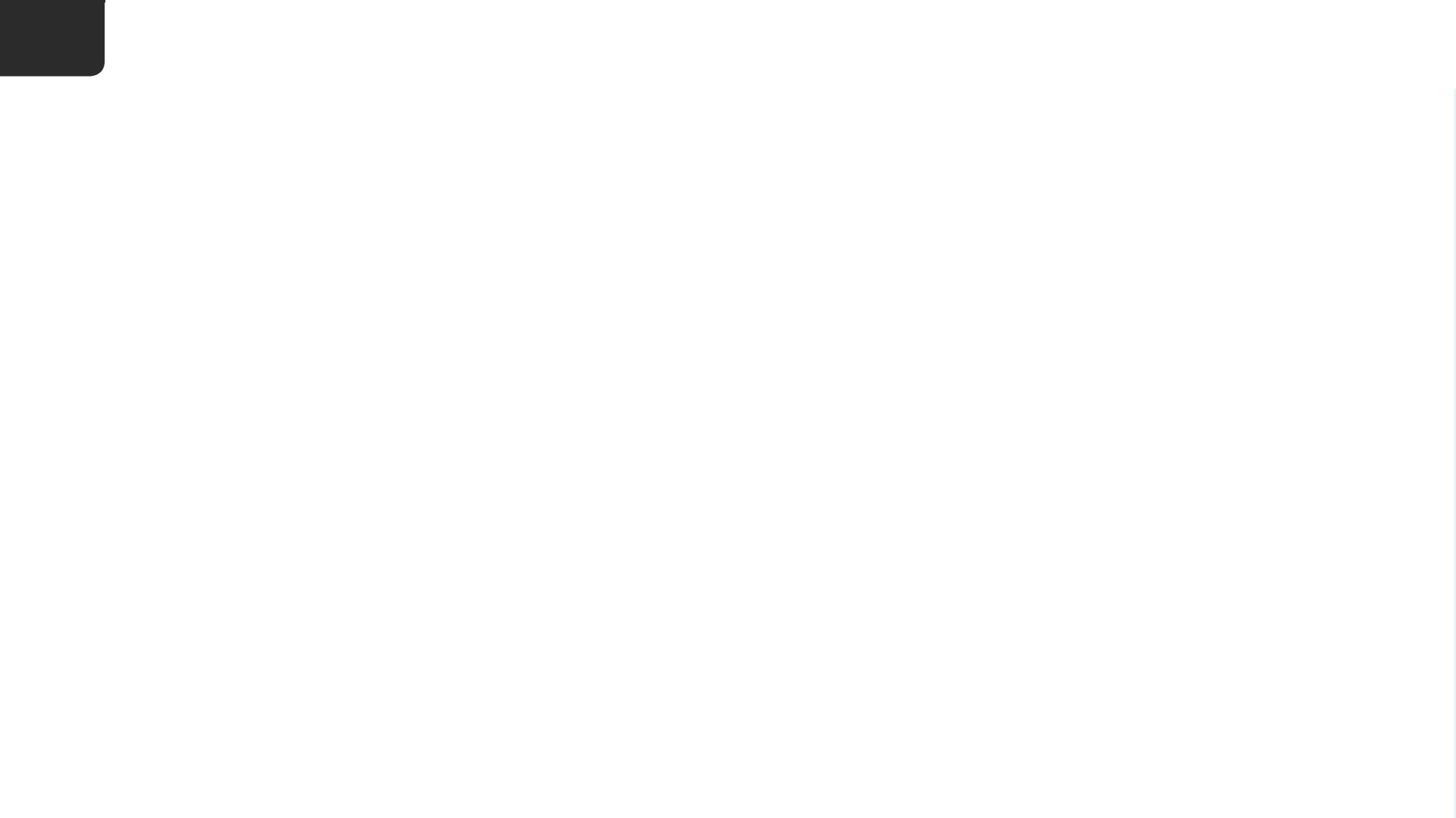 7
Starte eller ta imot ein samtale
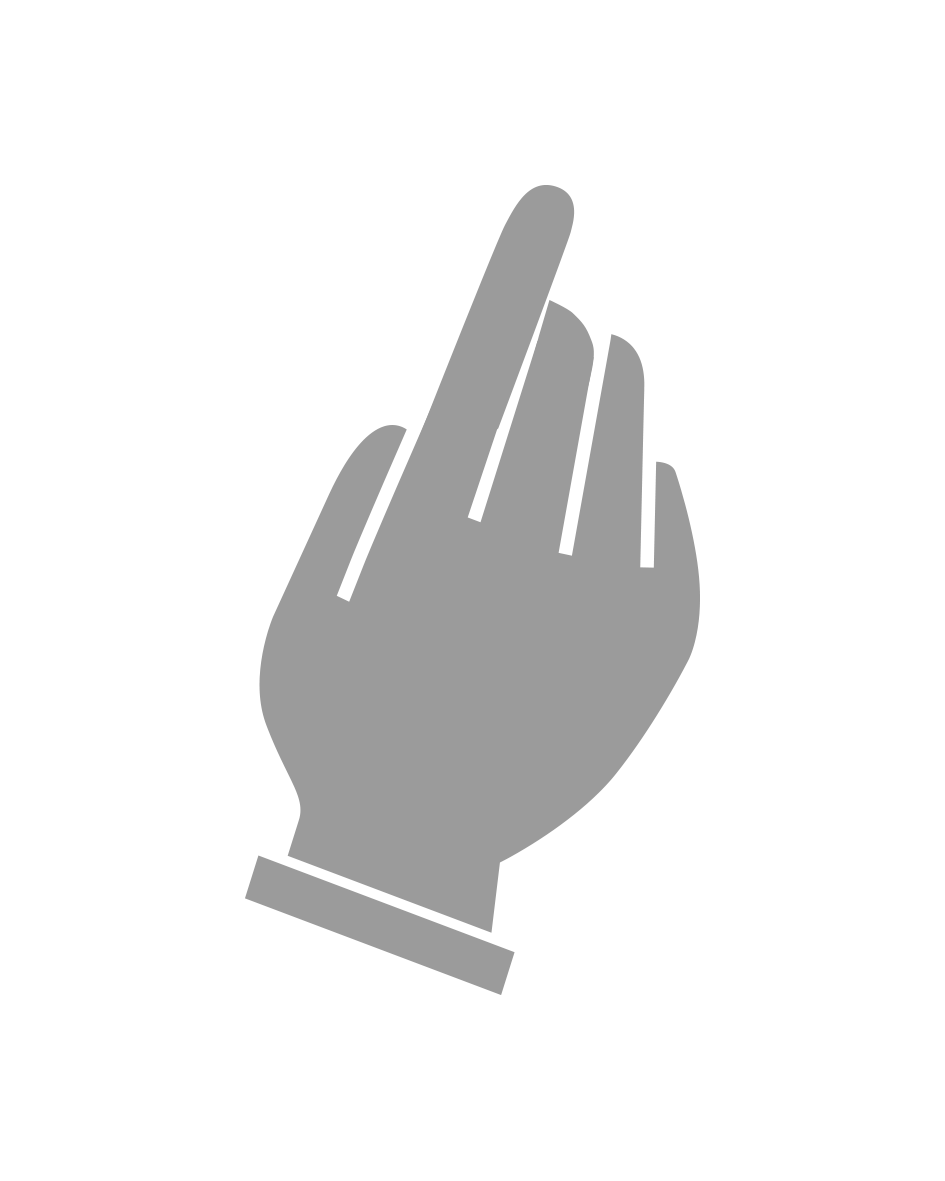 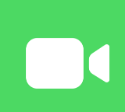 [Speaker Notes: Viss du trykker på den grøne knappen med bilde av eit telefonrøyr, tar du imot samtalen. Då kan dei som ringer, berre høyre stemma di, men ikkje sjå video av deg mens dei snakkar.]
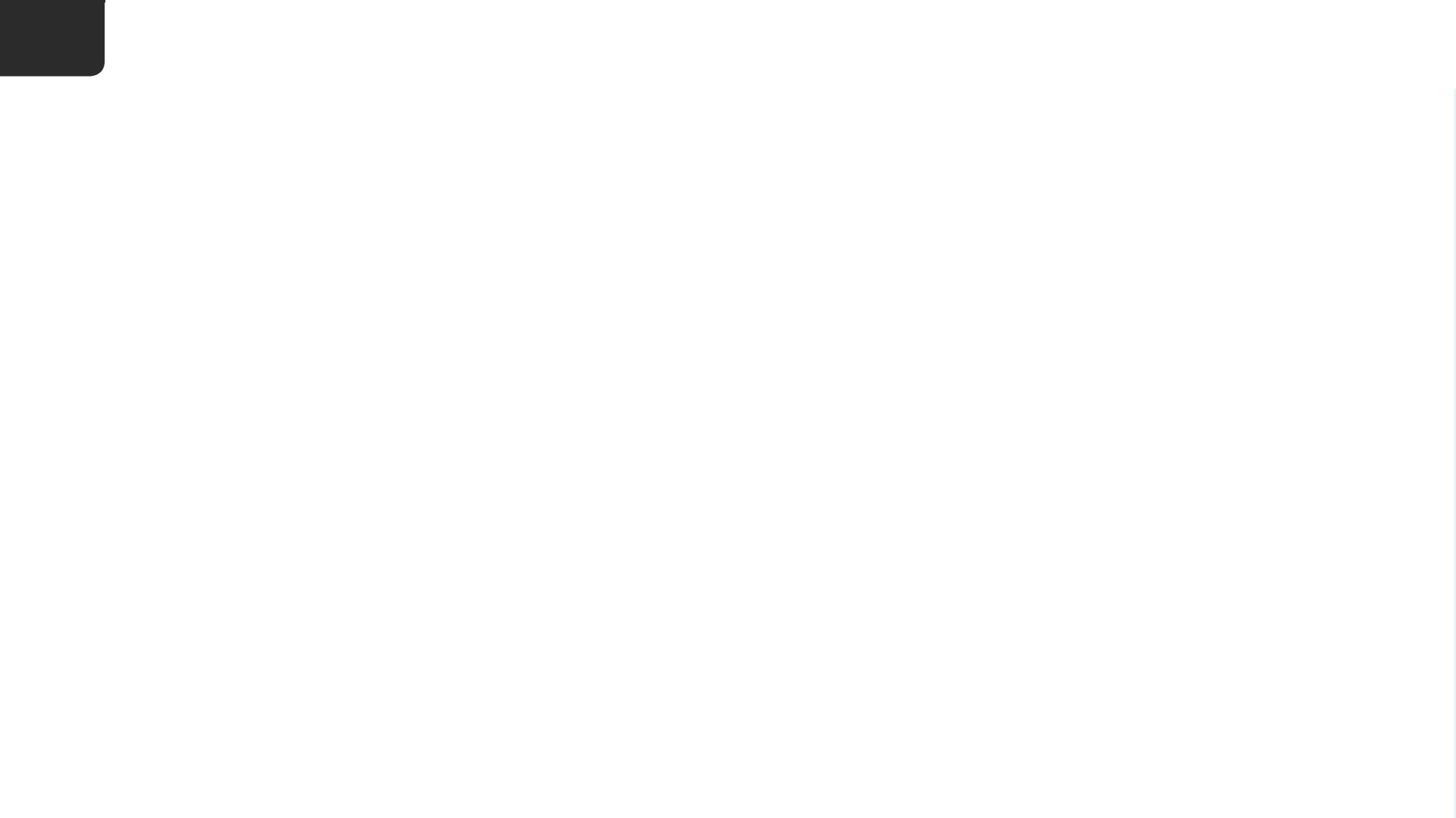 7
Starte eller ta imot ein samtale
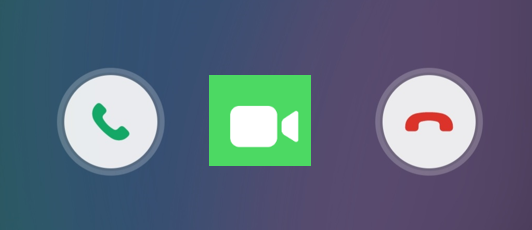 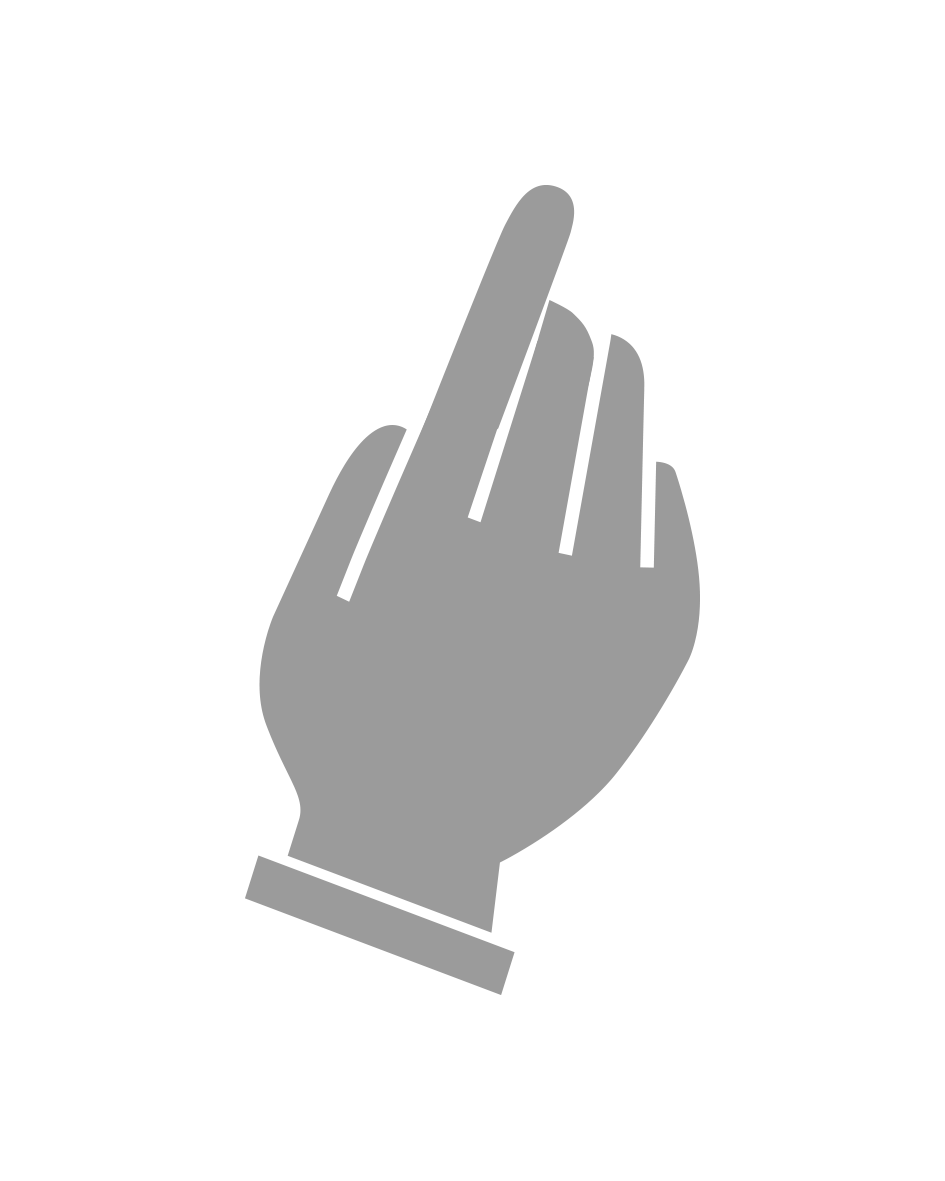 [Speaker Notes: Viss du trykker på den grøne knappen med eit bilde av eit kamera, startar de ein videosamtale der de kan sjå kvarandre og snakke saman dersom begge to har utstyret som skal til.]
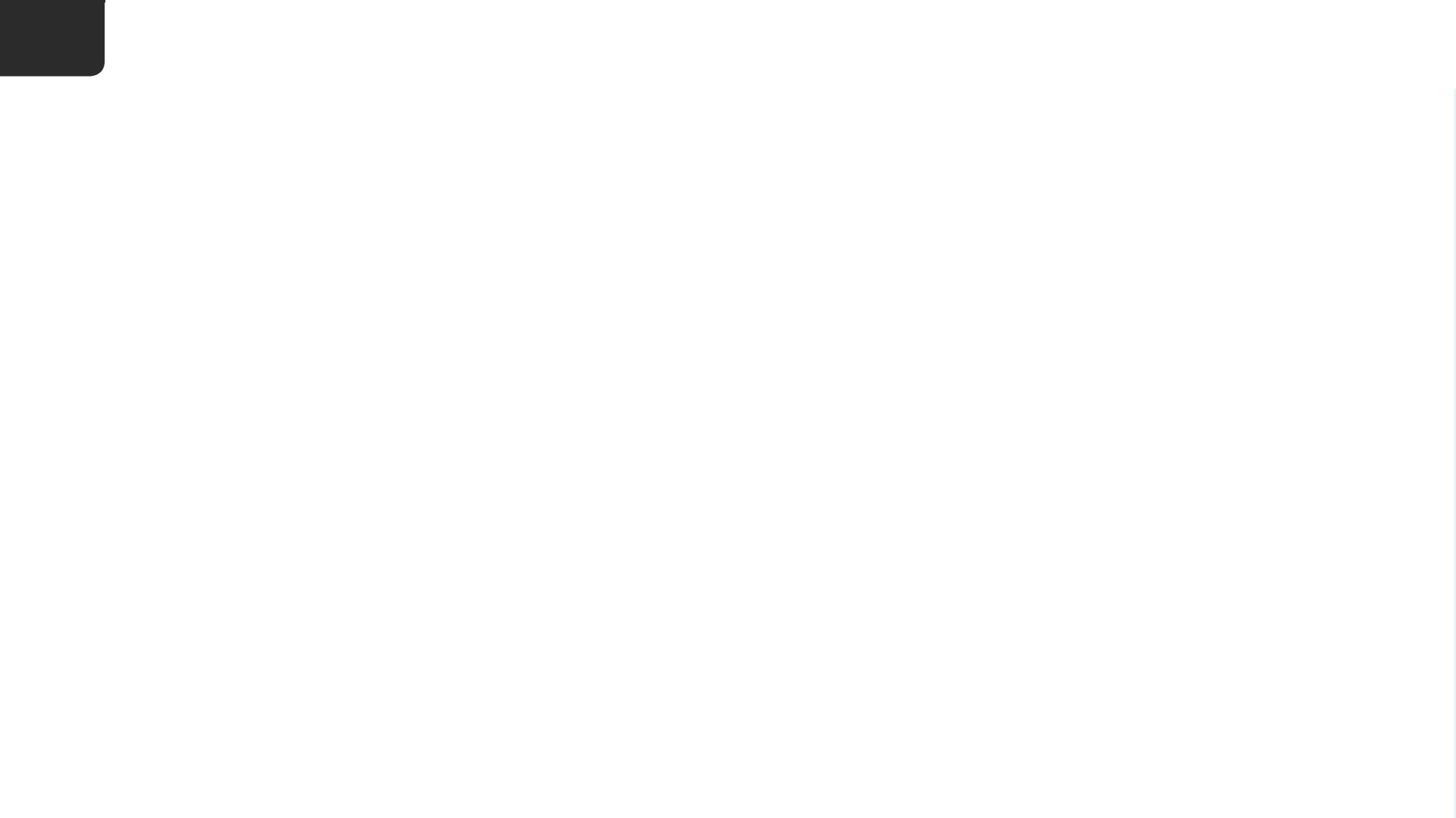 7
Starte eller ta imot ein samtale
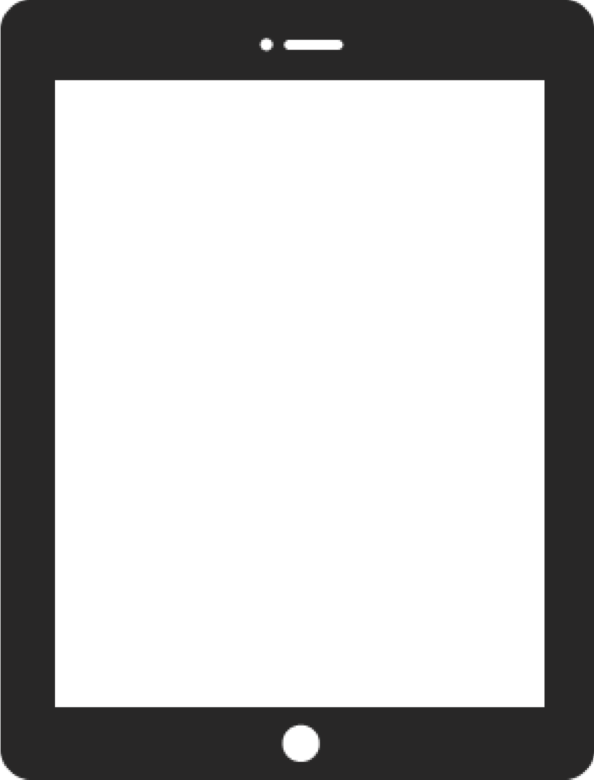 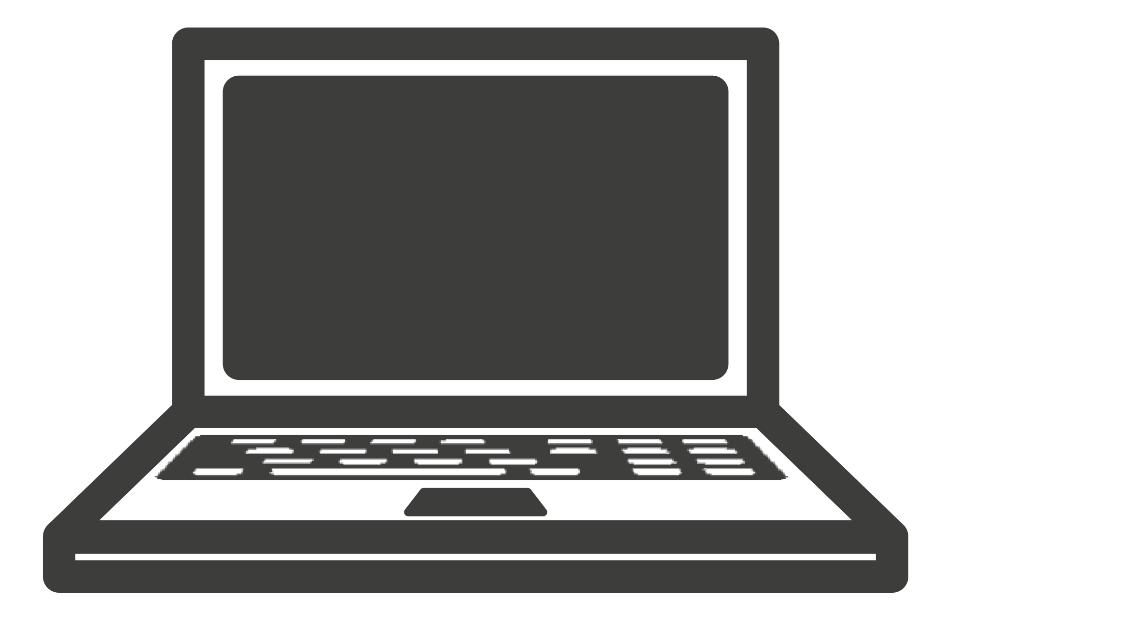 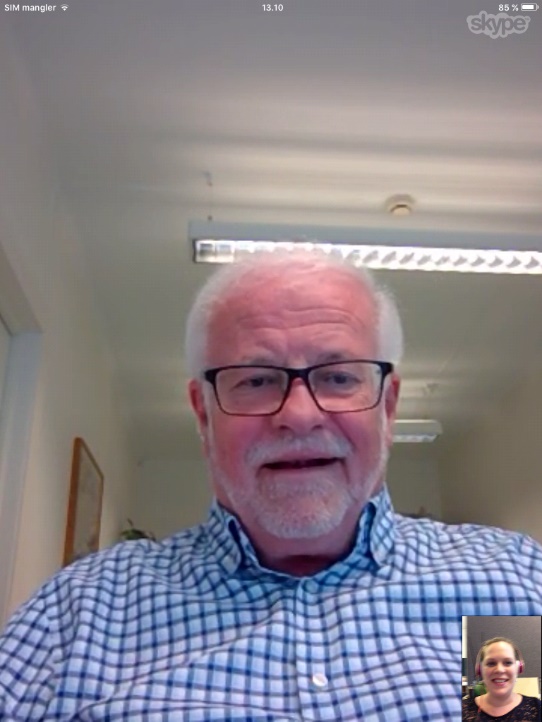 Kari
Ola
[Speaker Notes: Bildet på skjermen din vil då sjå omtrent slik ut. 
Du får eit stort bilde av personen du snakkar med, på skjermen, og du vil få eit lite bilde av deg sjølv nede i høgre hjørne.]
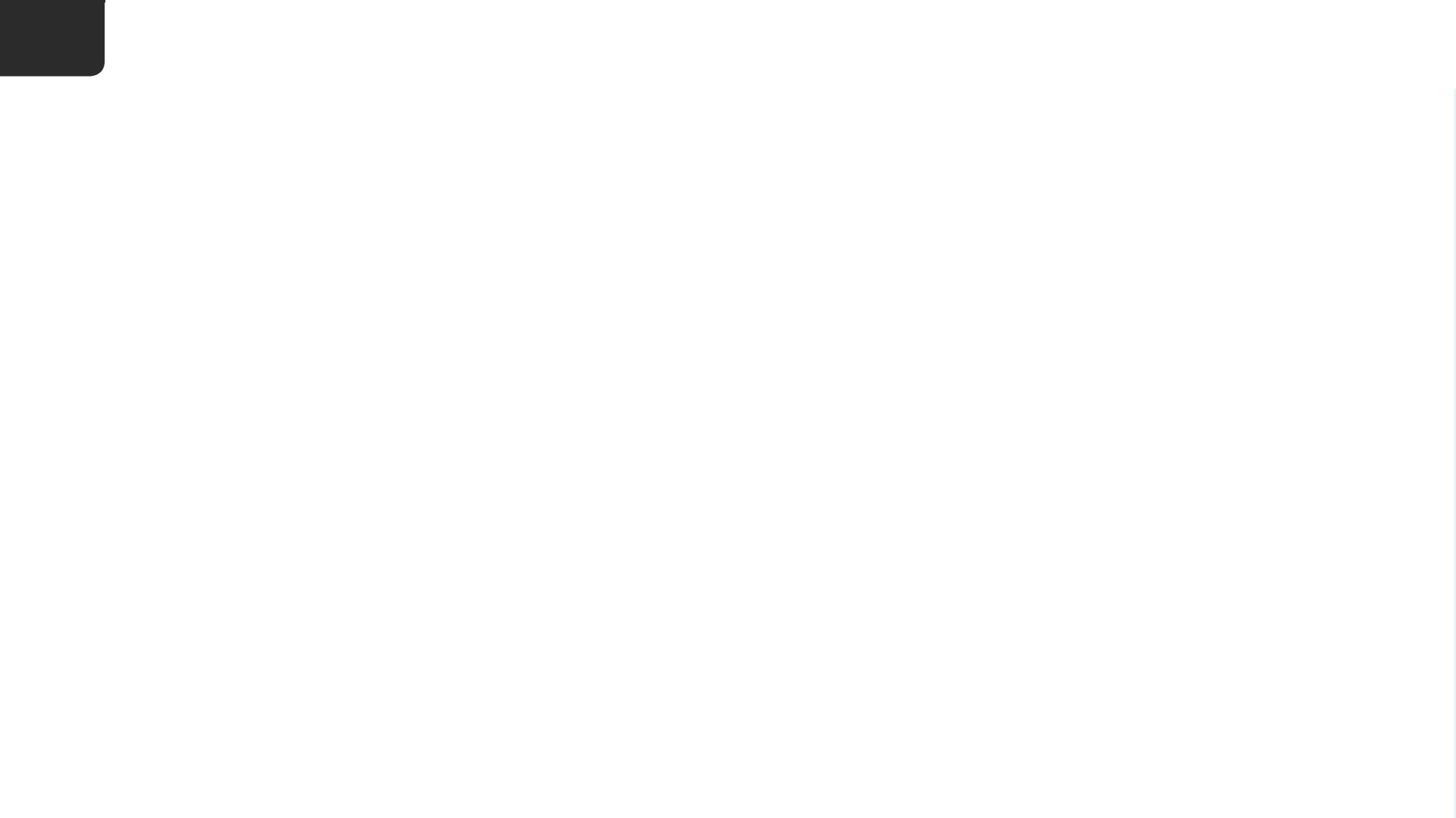 7
Starte eller ta imot ein samtale
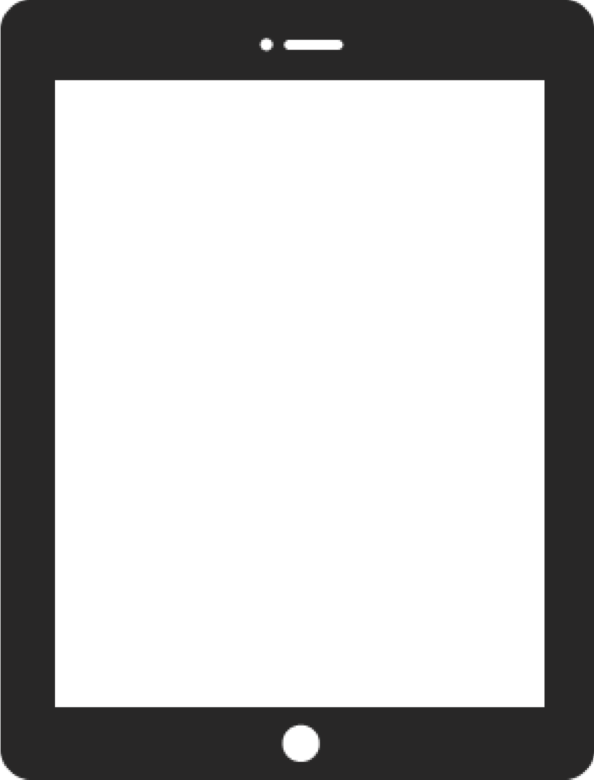 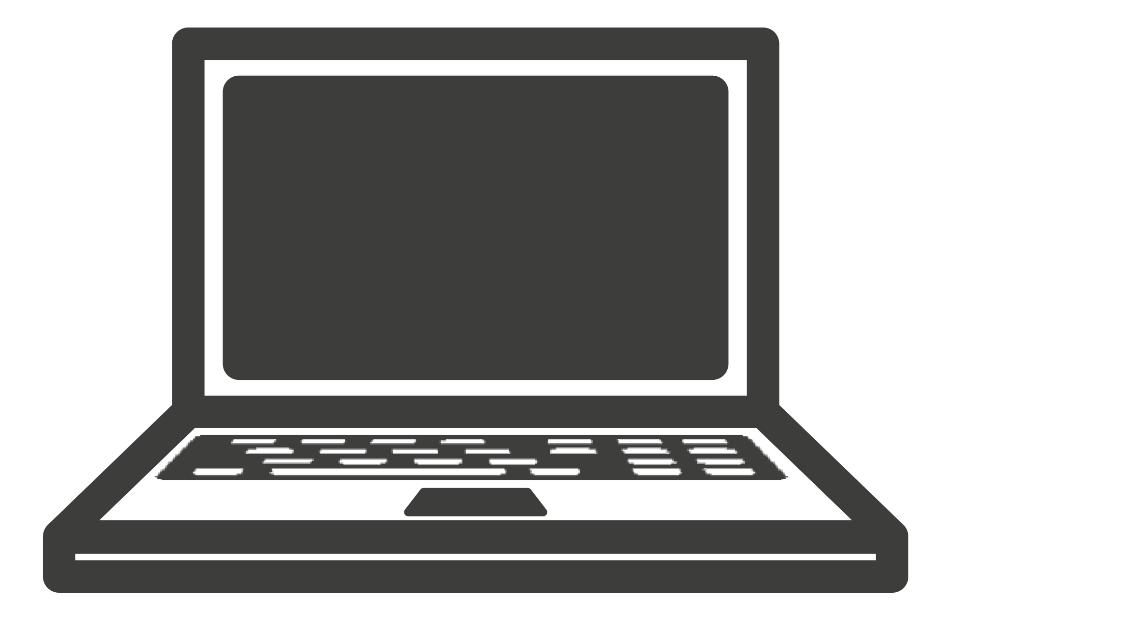 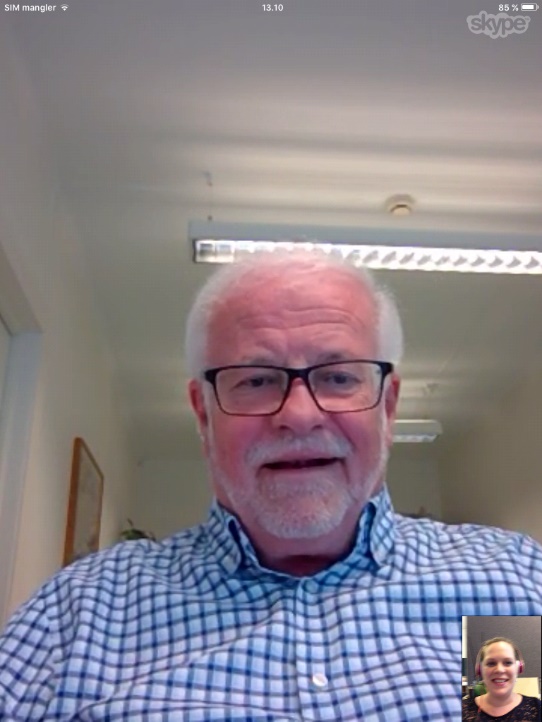 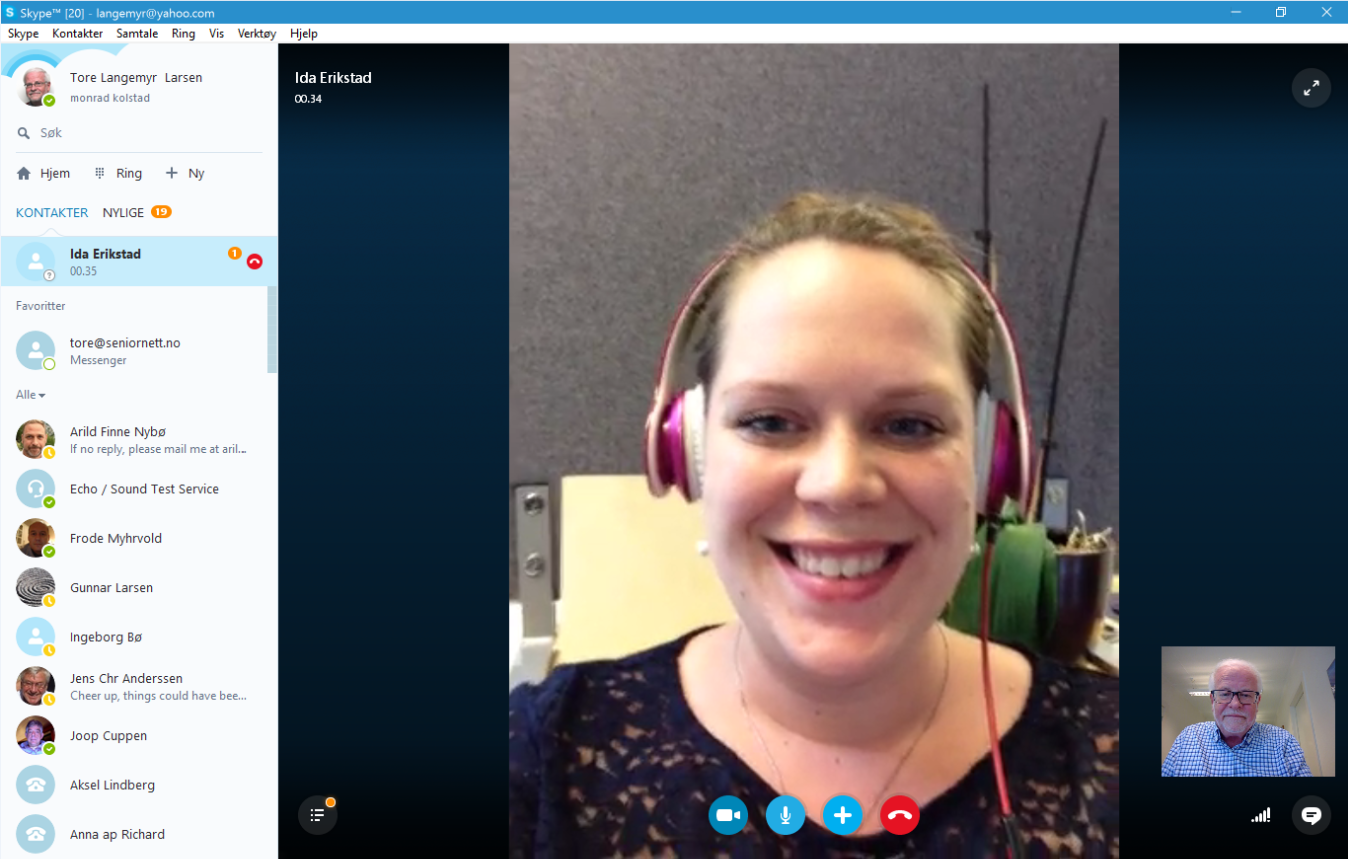 Ola
Kari
[Speaker Notes: Bildet av deg sjølv er det same som dukkar opp på skjermen til personen du snakkar med.]
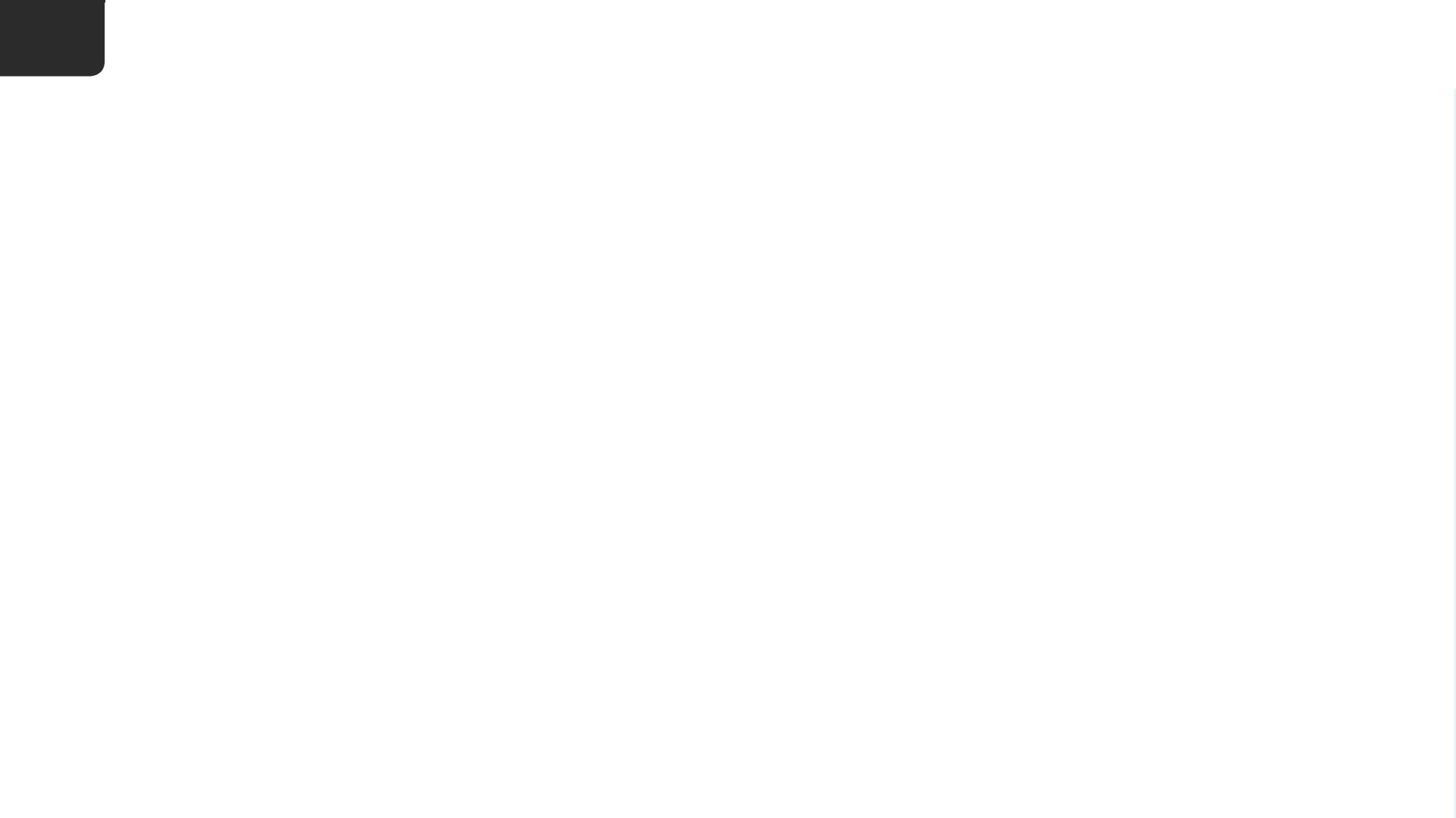 7
Starte eller ta imot ein samtale
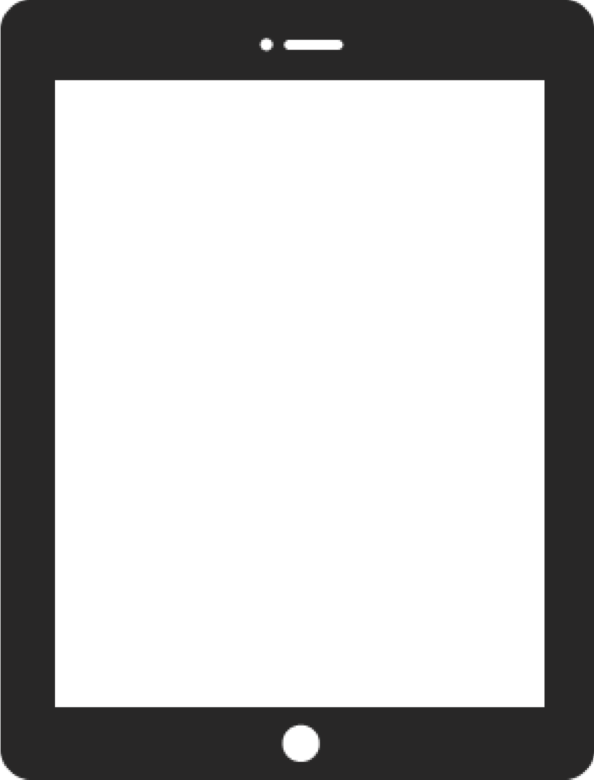 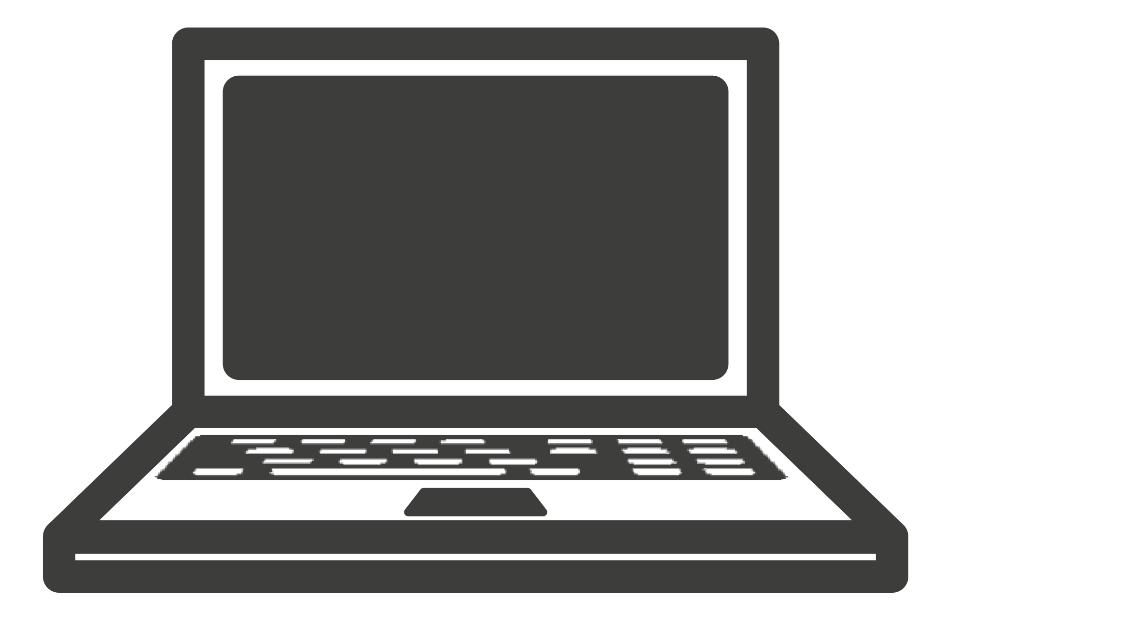 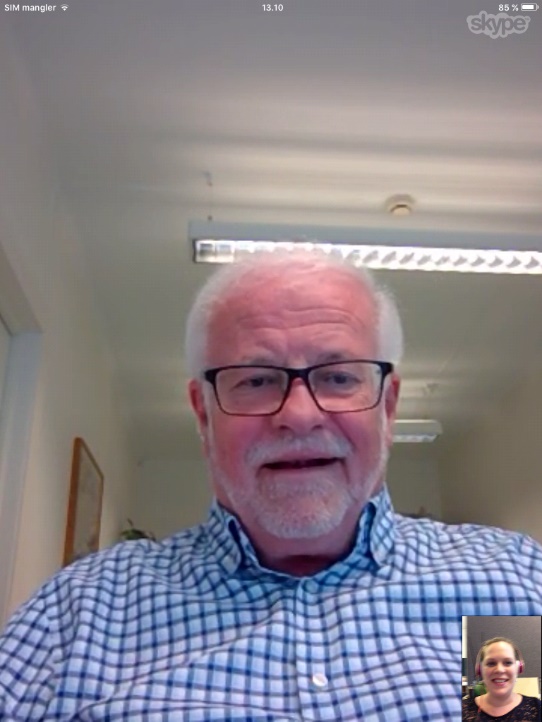 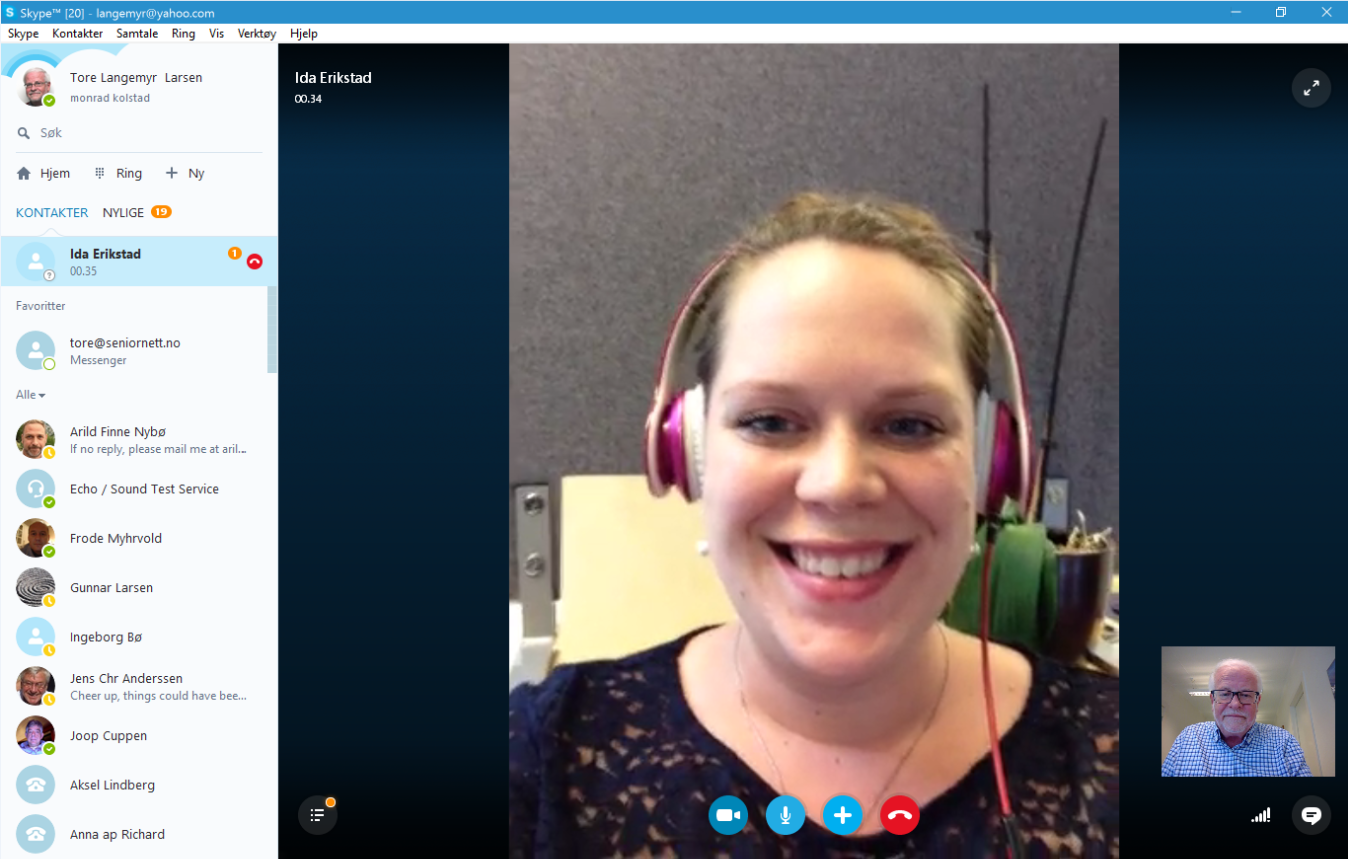 Kari
Ola
[Speaker Notes: Det same skjer hos personen du snakkar med. Han eller ho får opp eit stort bilde av deg på sin skjerm, og eit miniatyrbilde av seg sjølve lengst nede til høgre på eigen skjerm.]
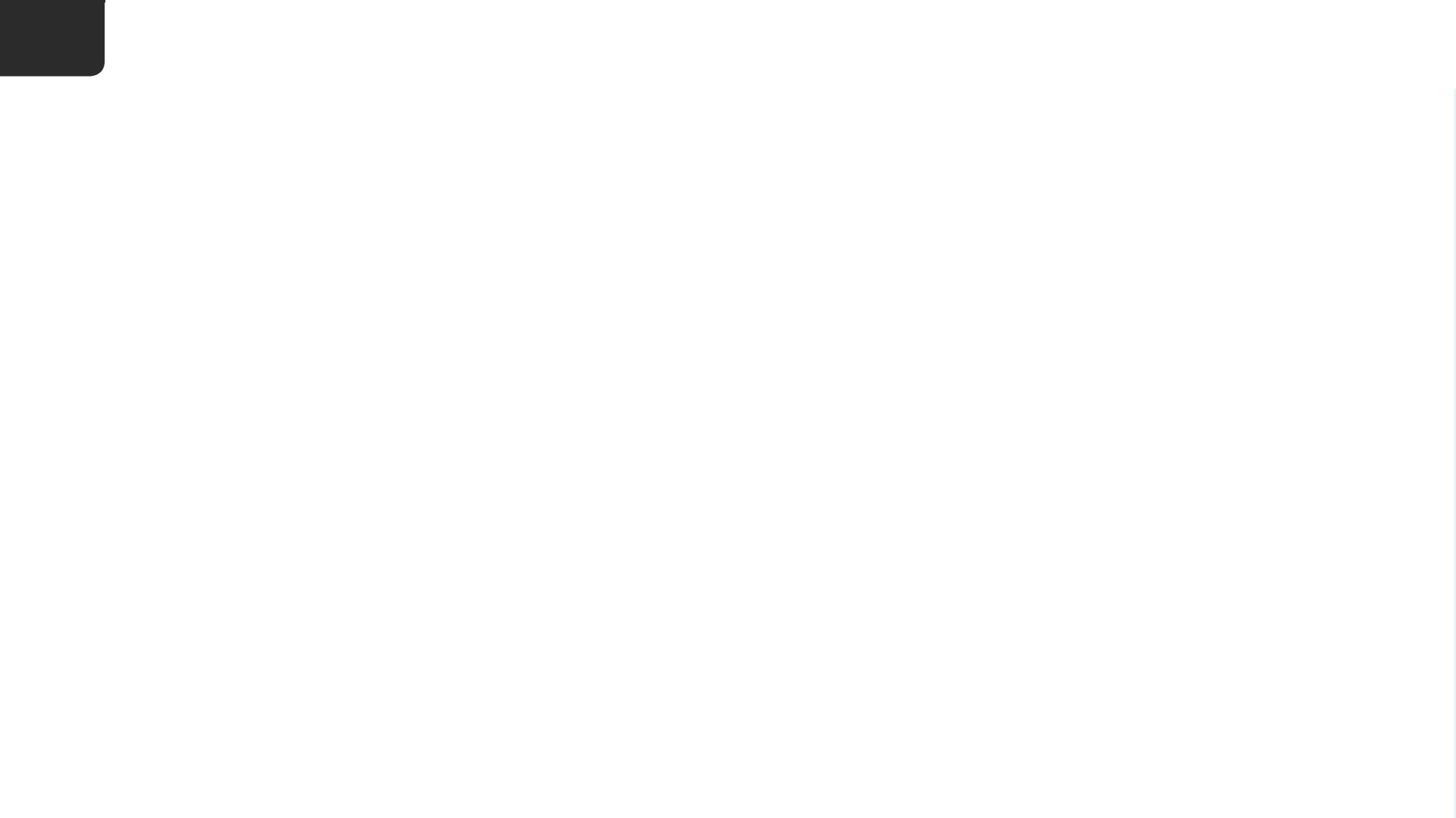 7
Starte eller ta imot ein samtale
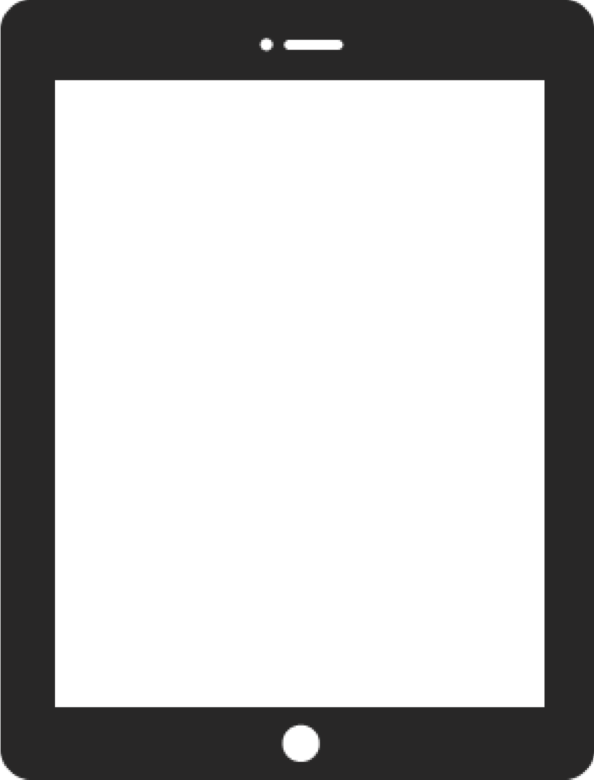 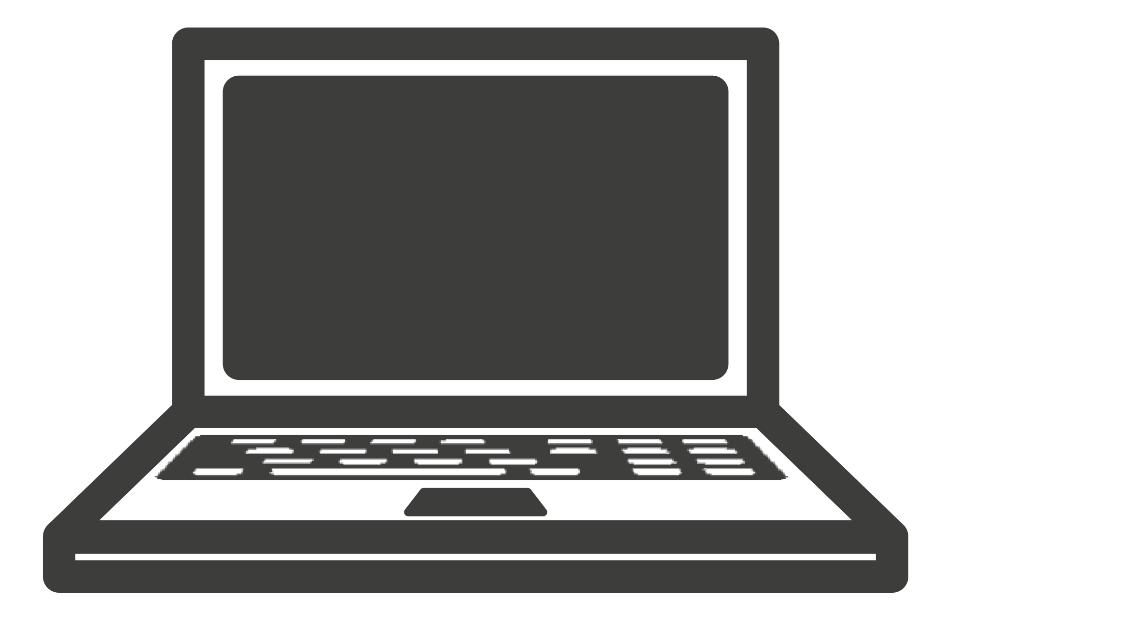 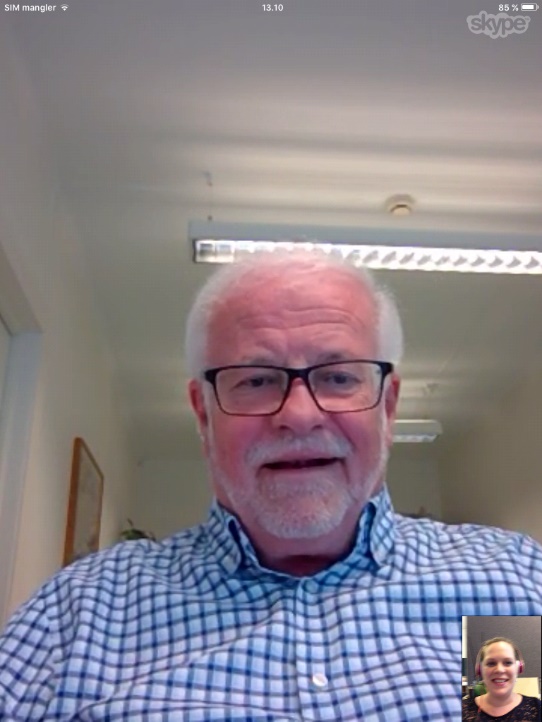 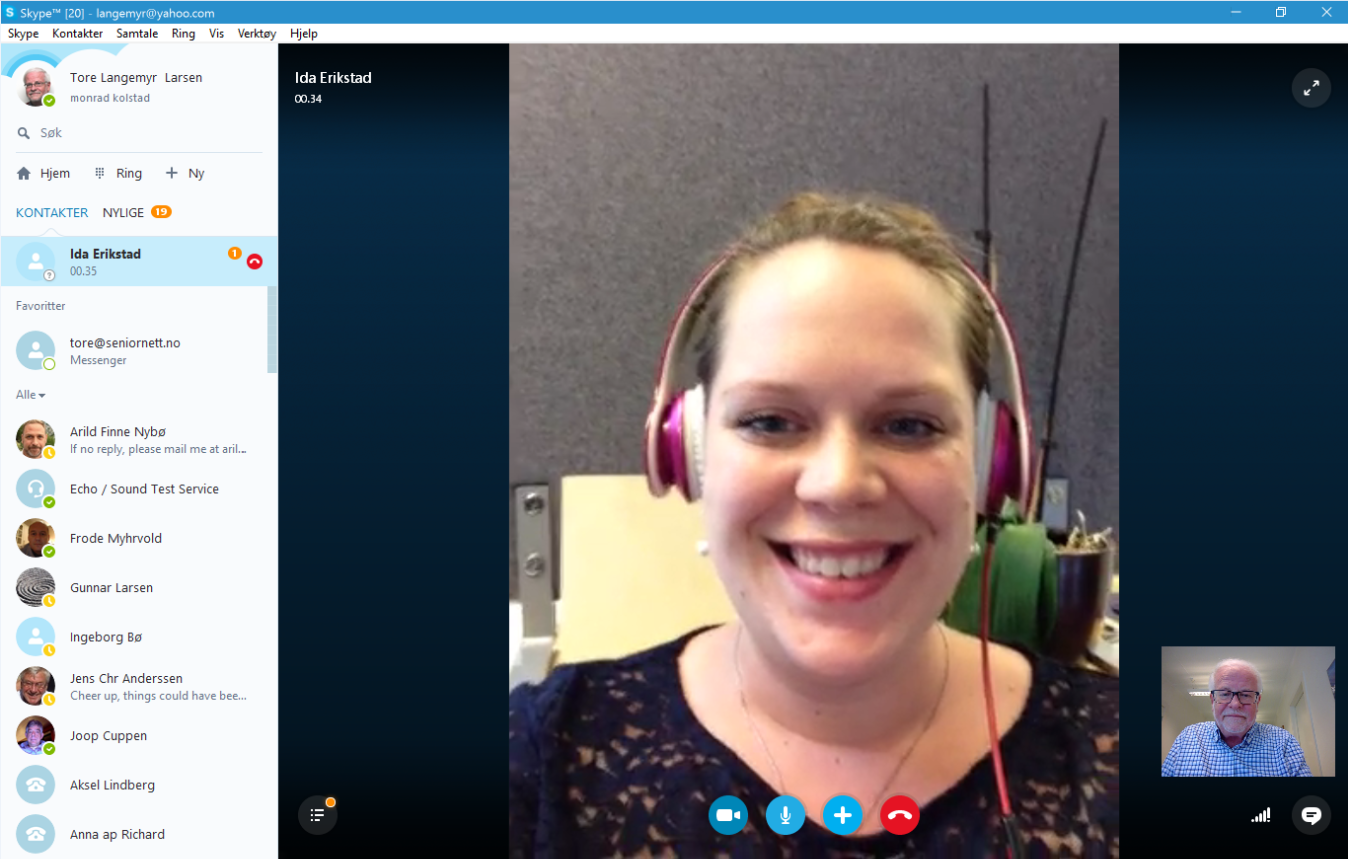 [Speaker Notes: På skjermen på datamaskinen ser du heile tida nokre symbol.]
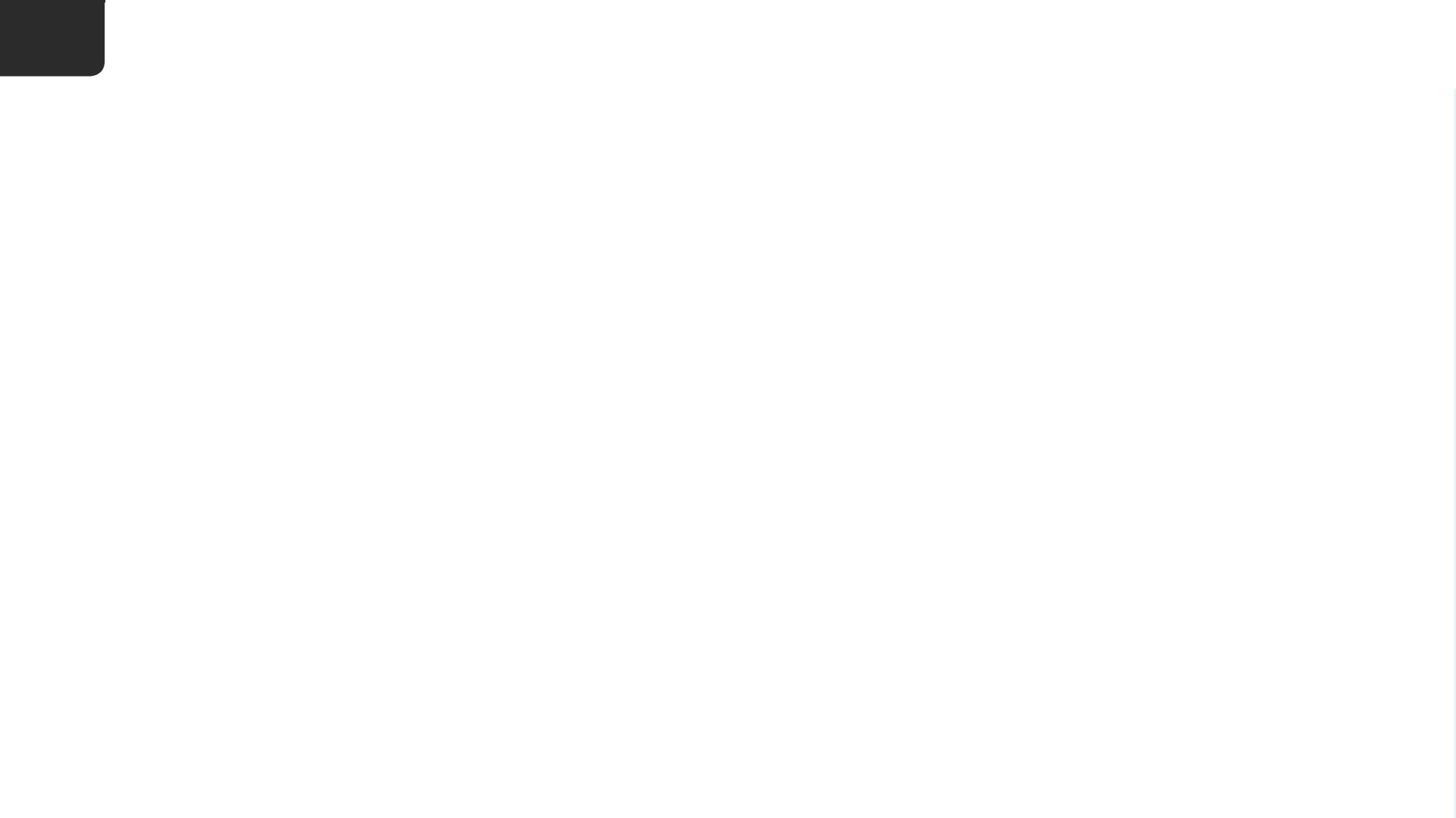 7
Starte eller ta imot ein samtale
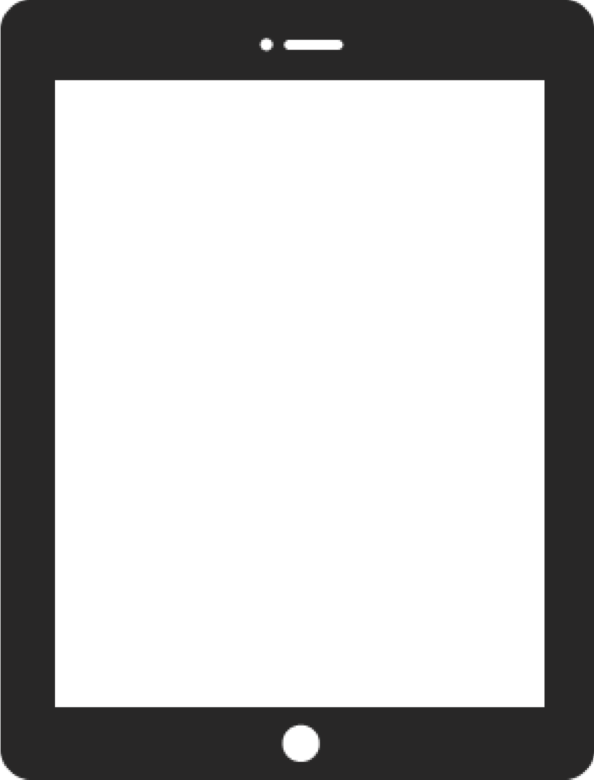 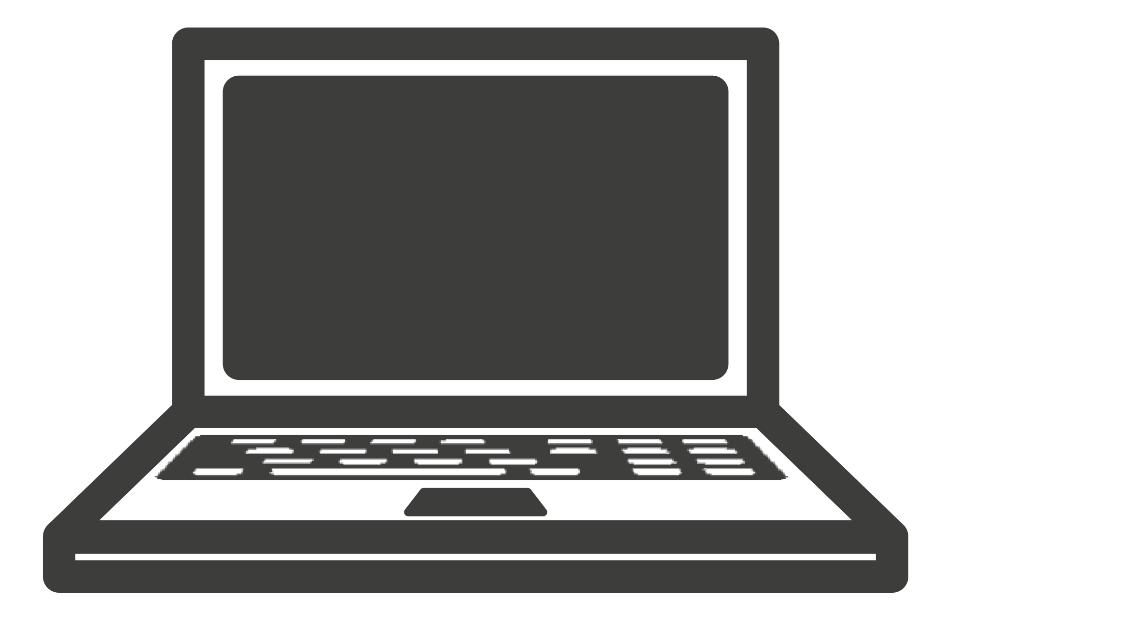 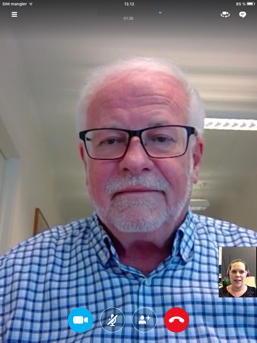 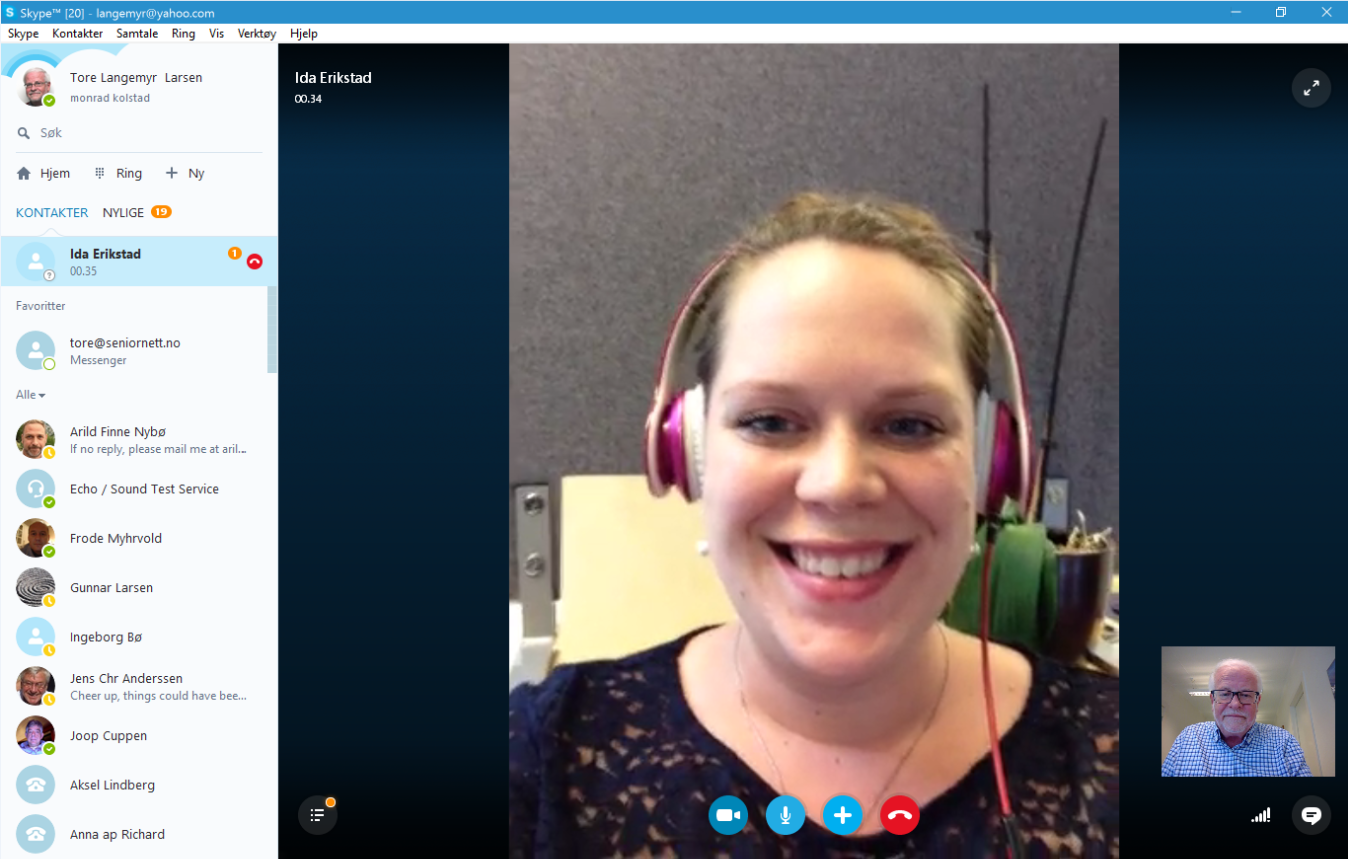 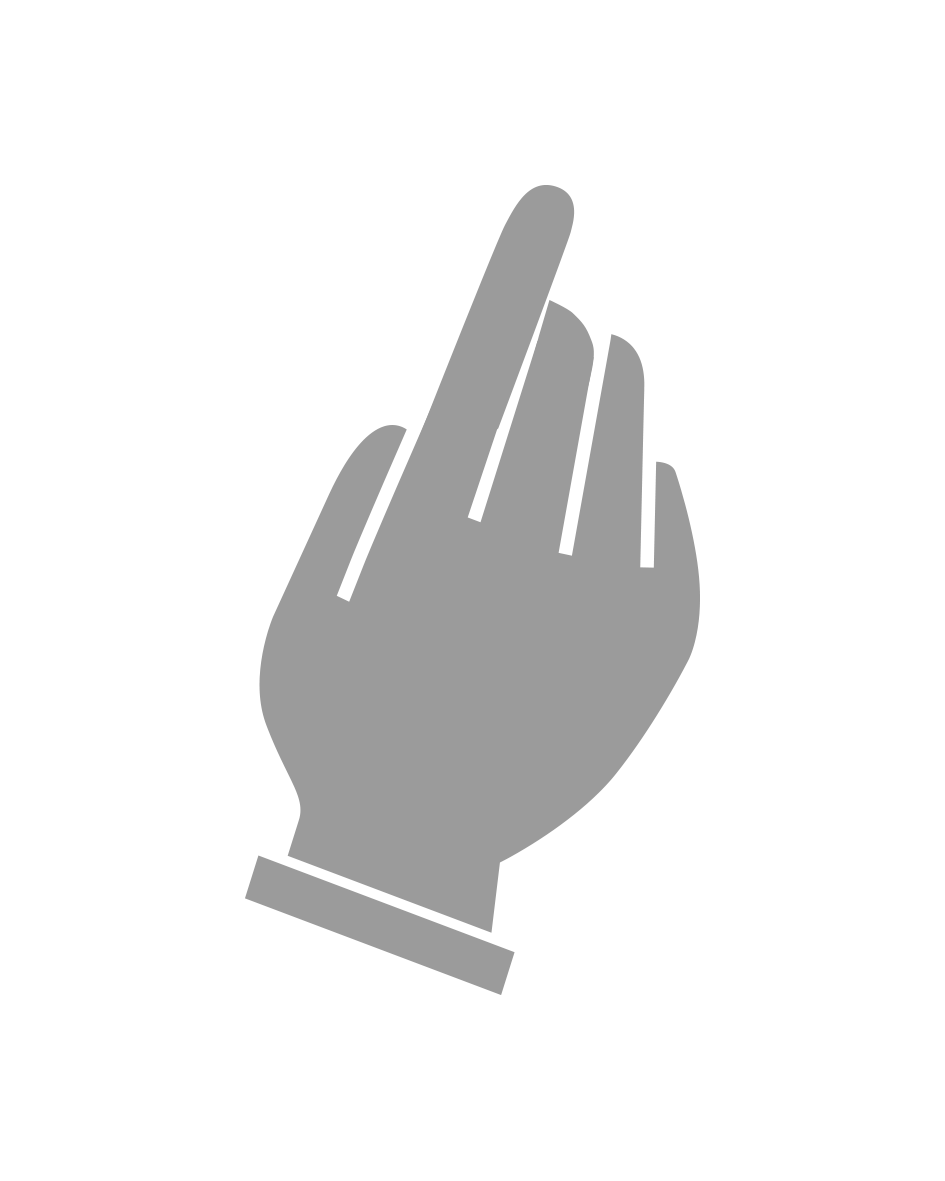 [Speaker Notes: Viss du trykker ein gong på skjermen på nettbrettet eller smarttelefonen, vil dei same symbola dukke opp.]
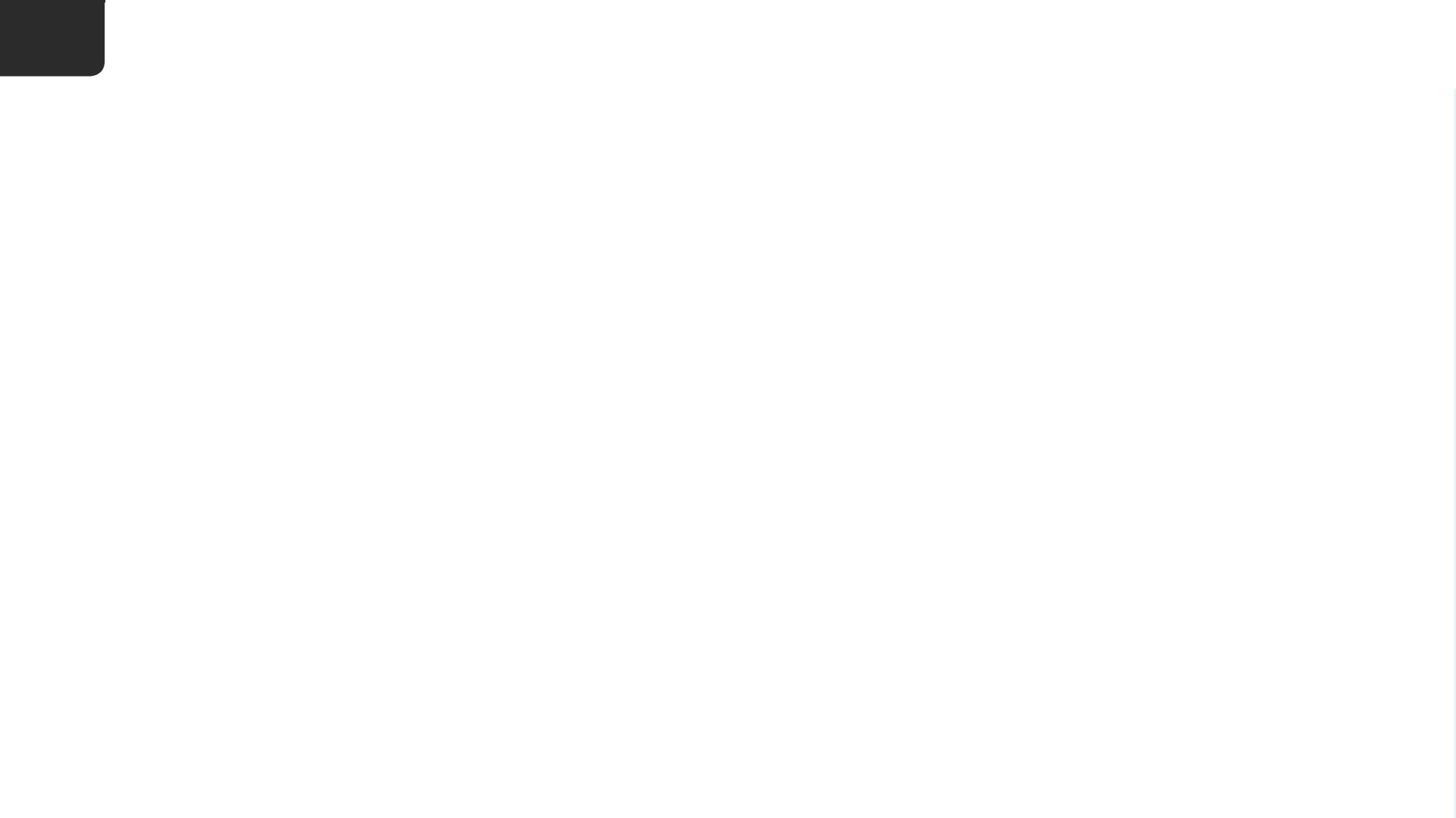 7
Starte eller ta imot ein samtale
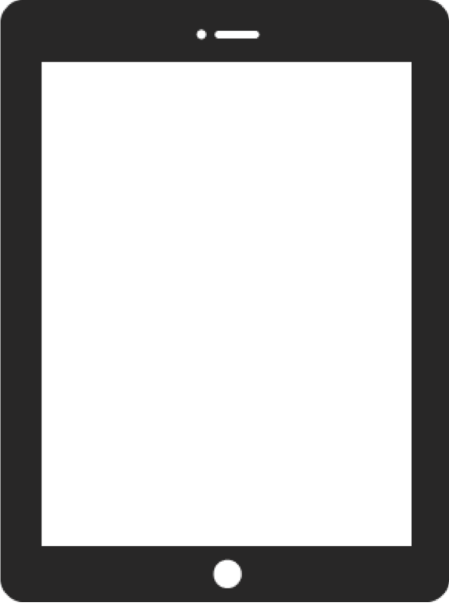 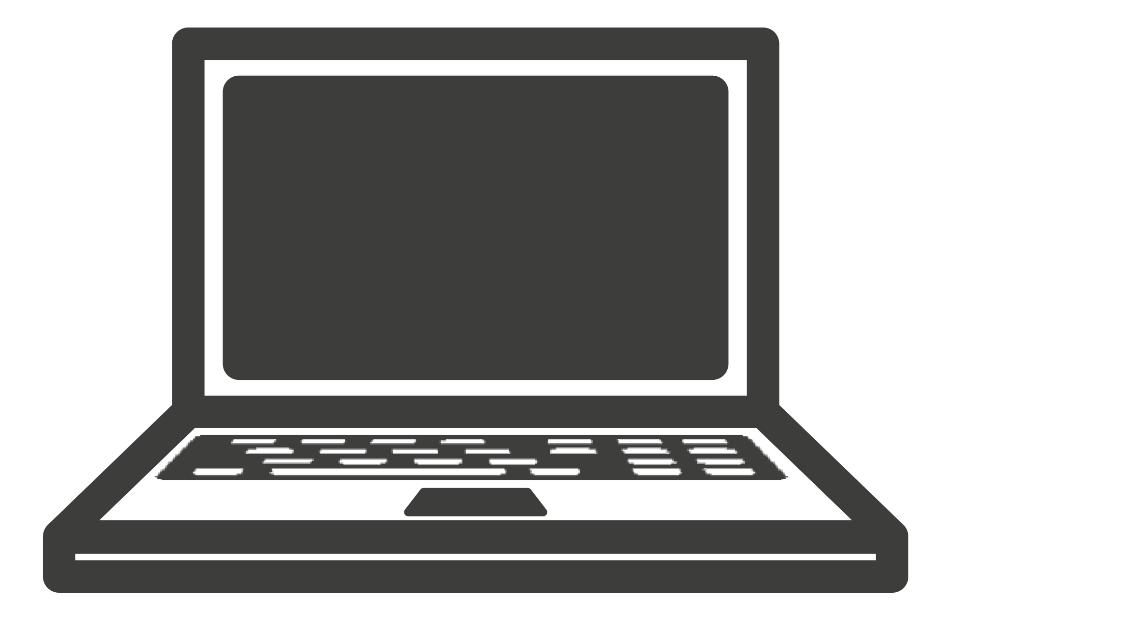 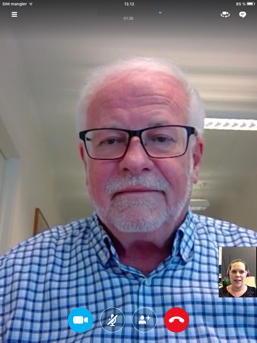 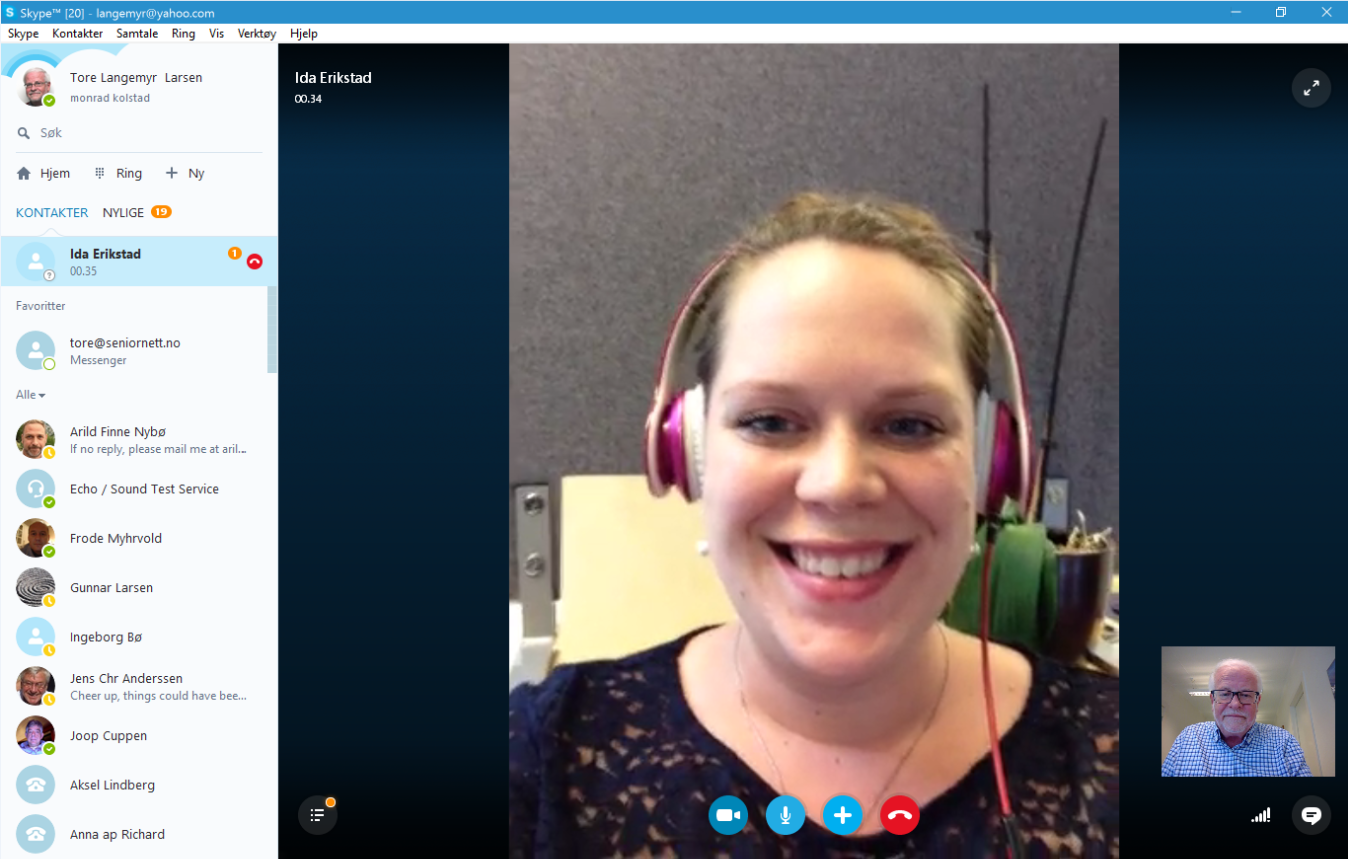 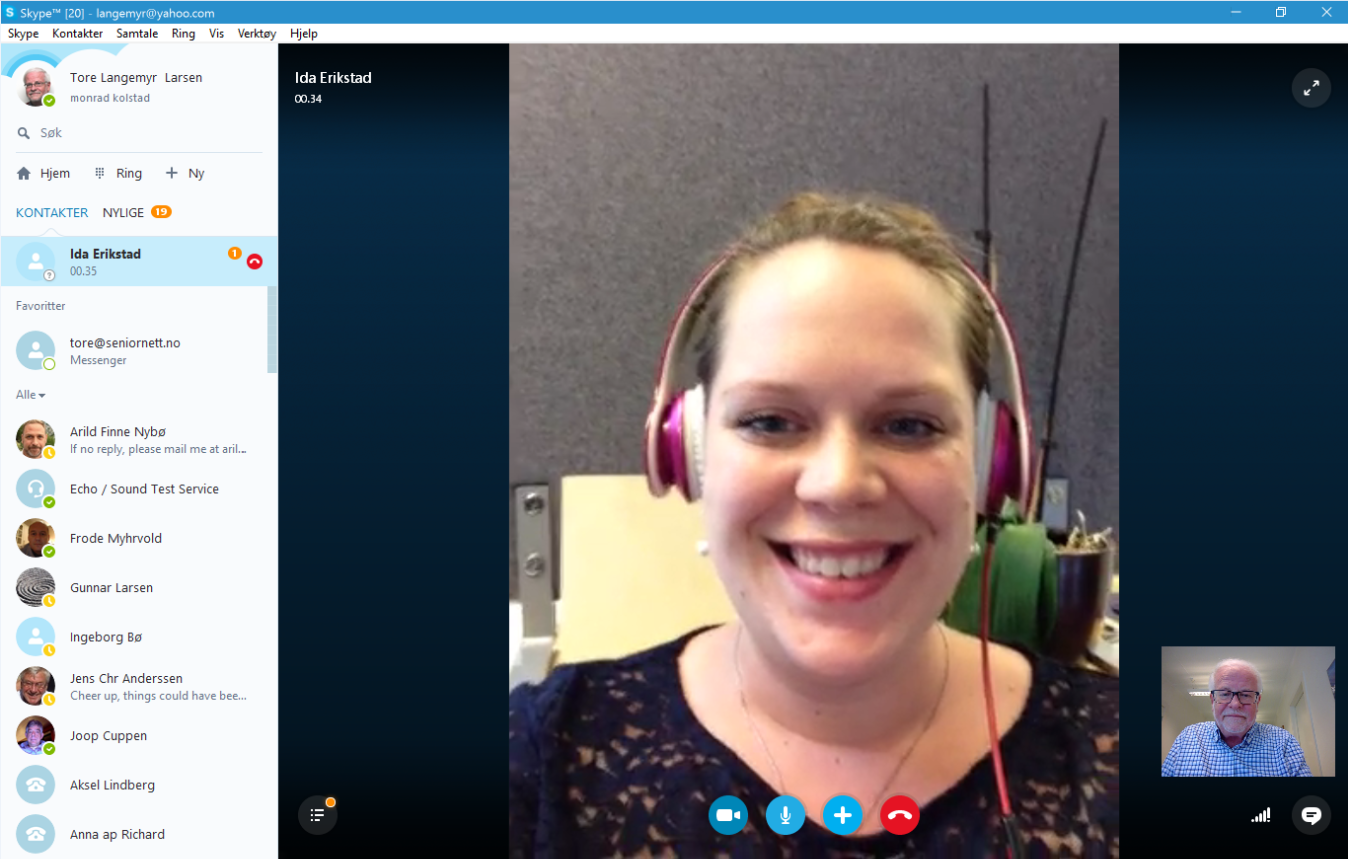 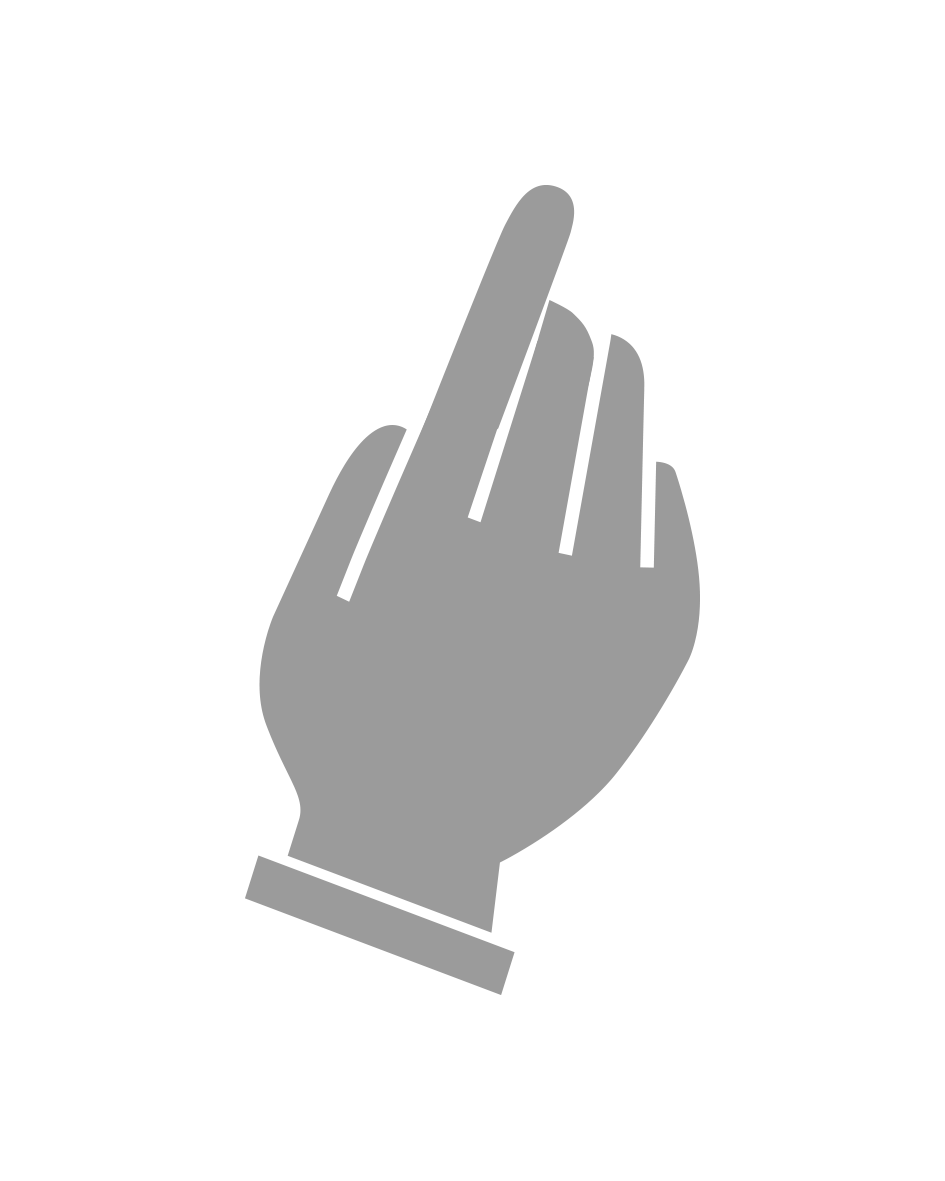 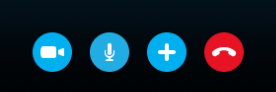 [Speaker Notes: Viss du trykker ein gong til på bildet av kameraet, vil ikkje personen du snakkar med, kunne sjå deg lenger.]
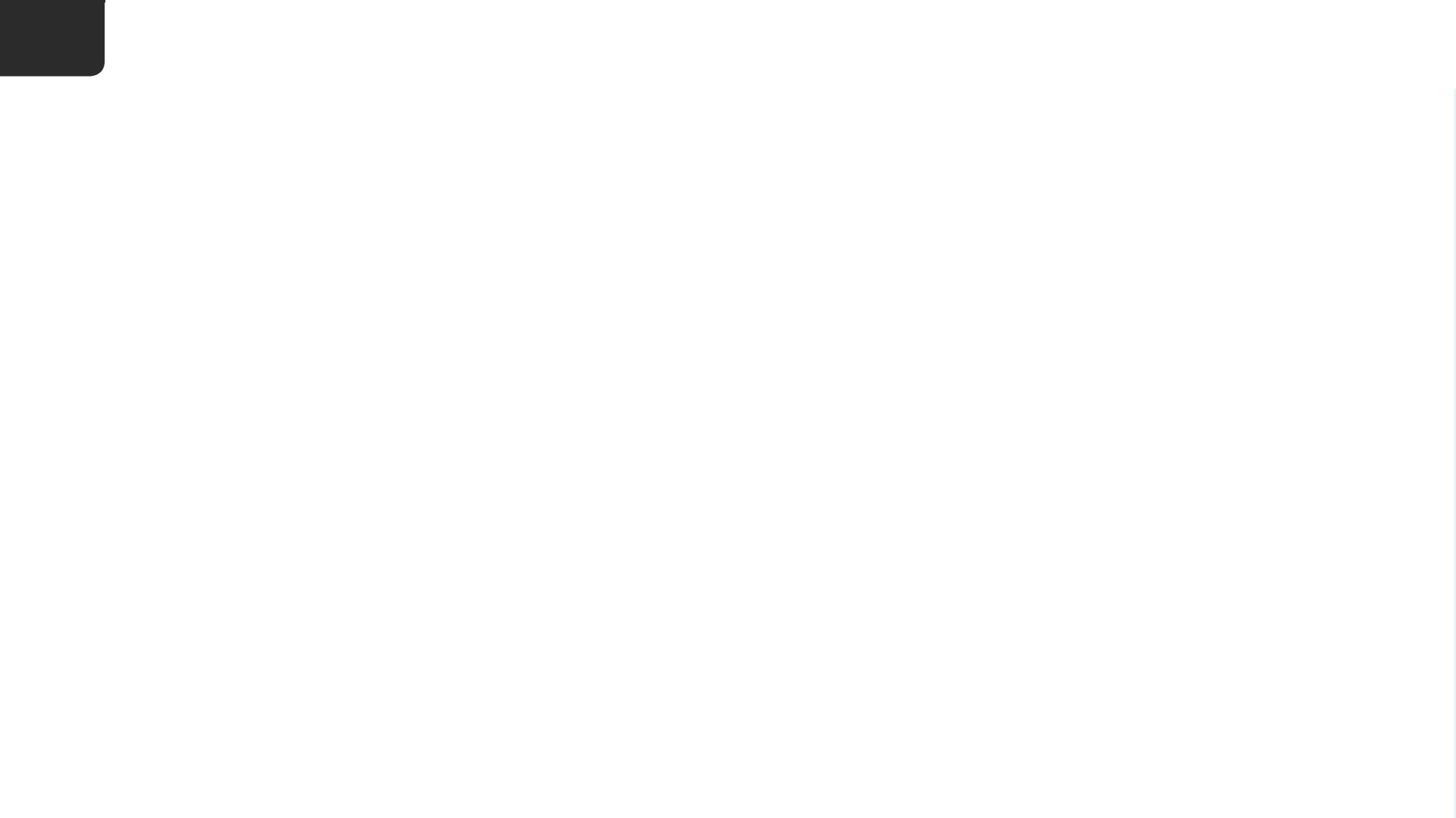 7
Starte eller ta imot ein samtale
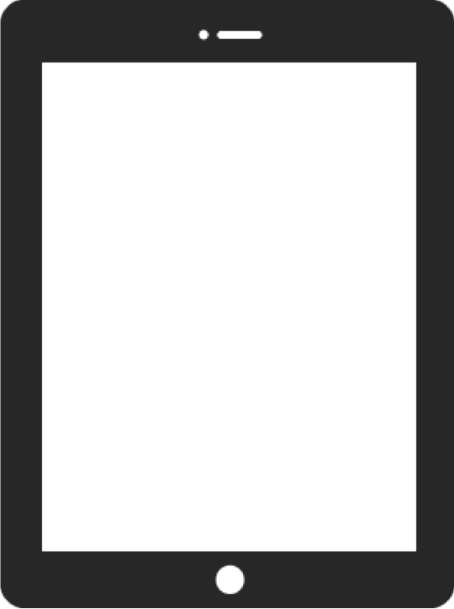 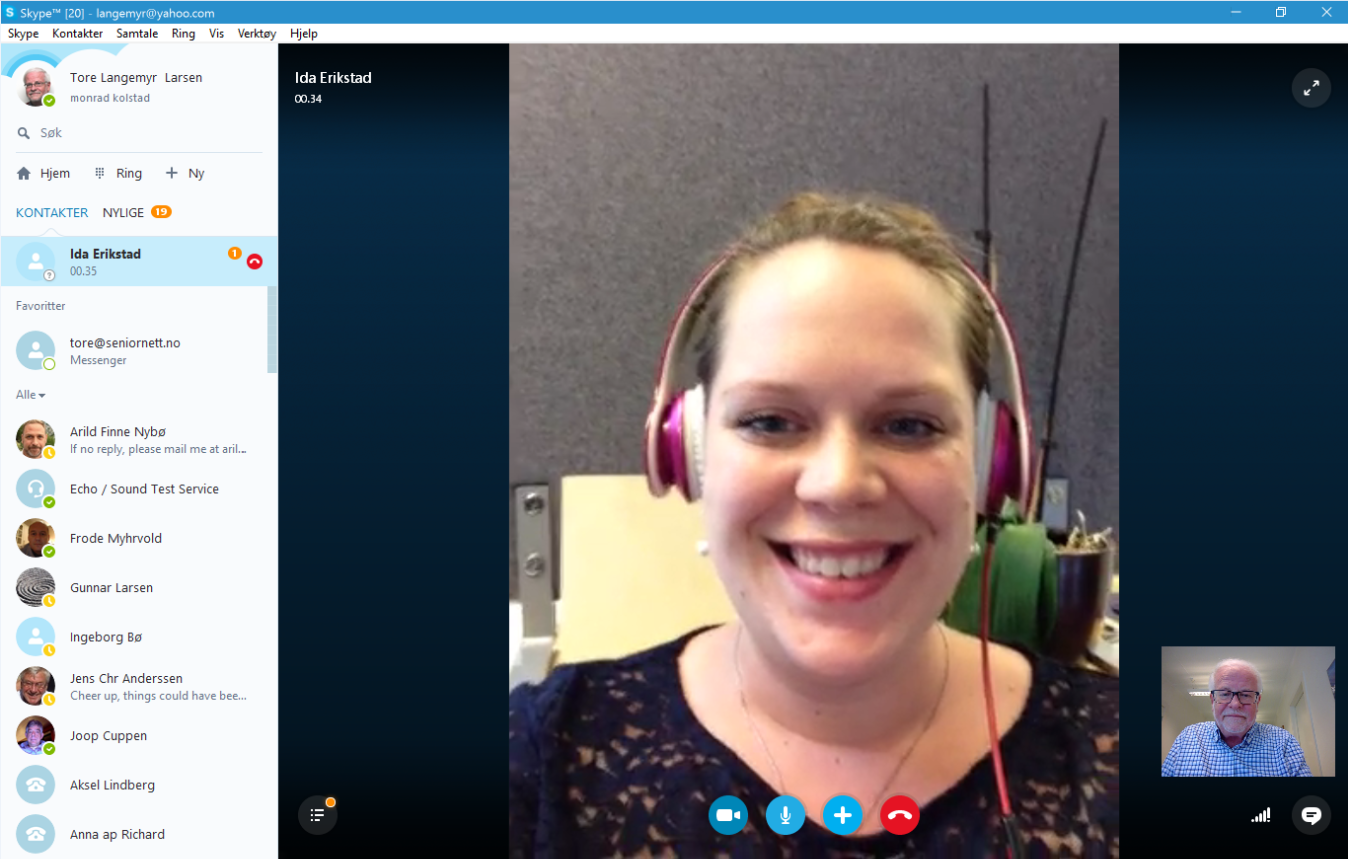 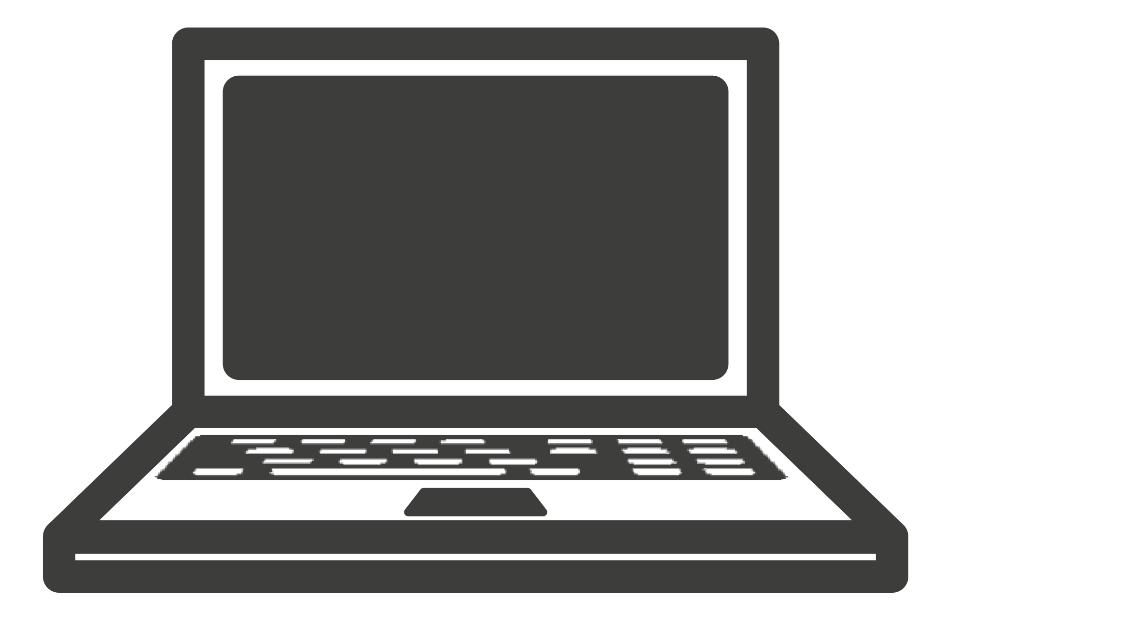 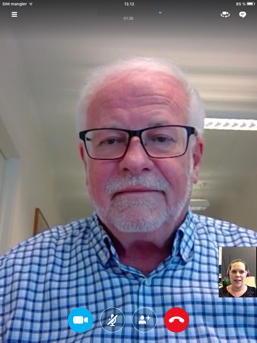 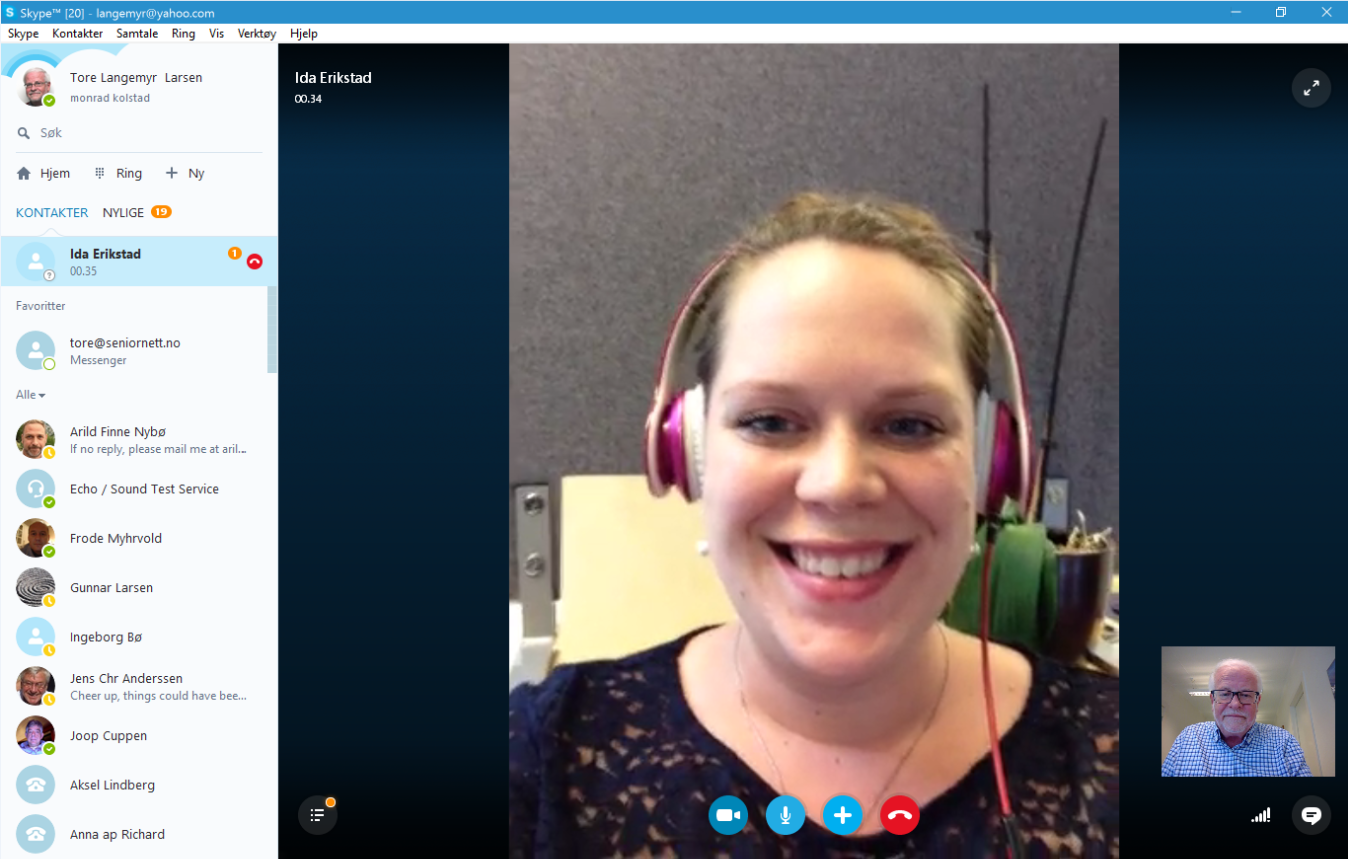 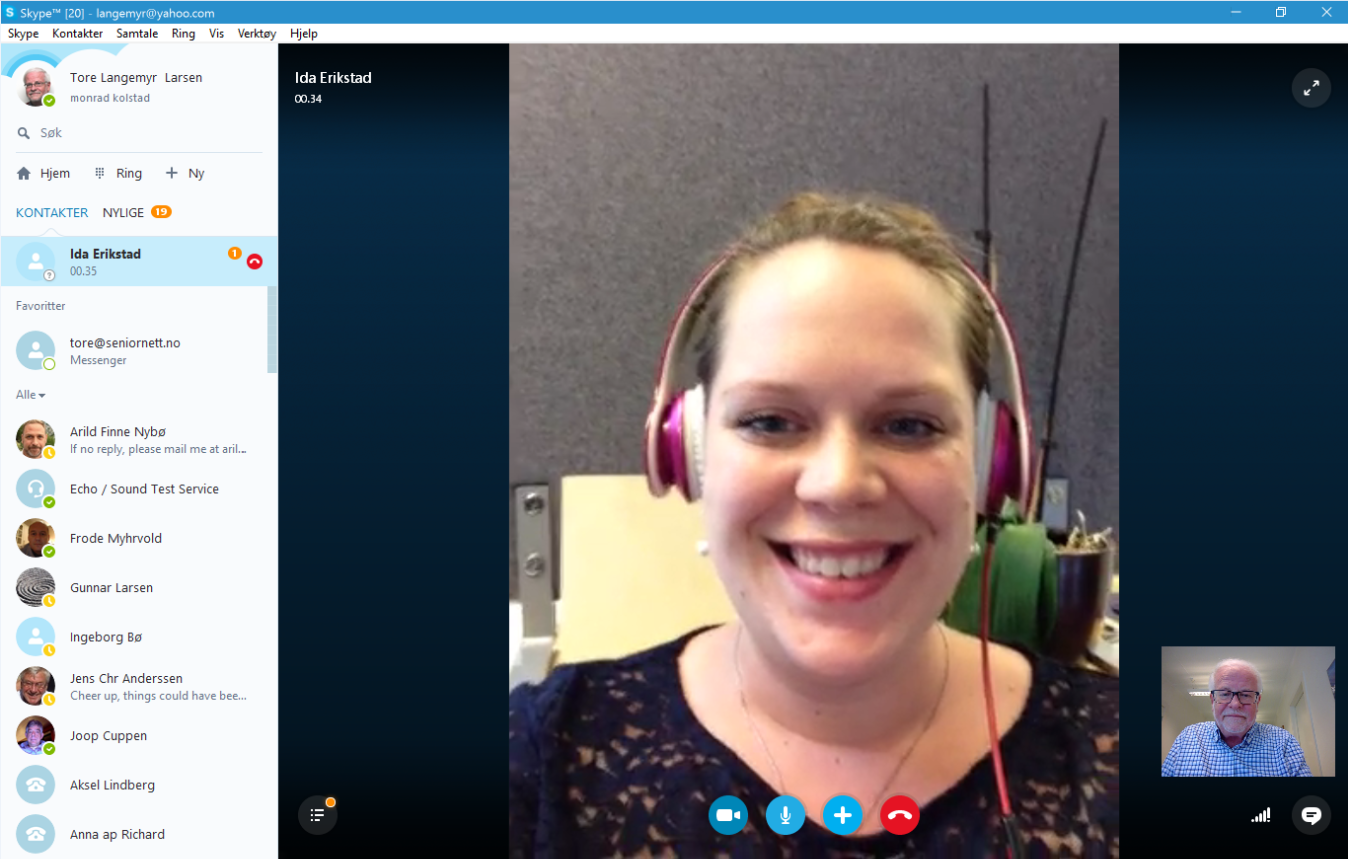 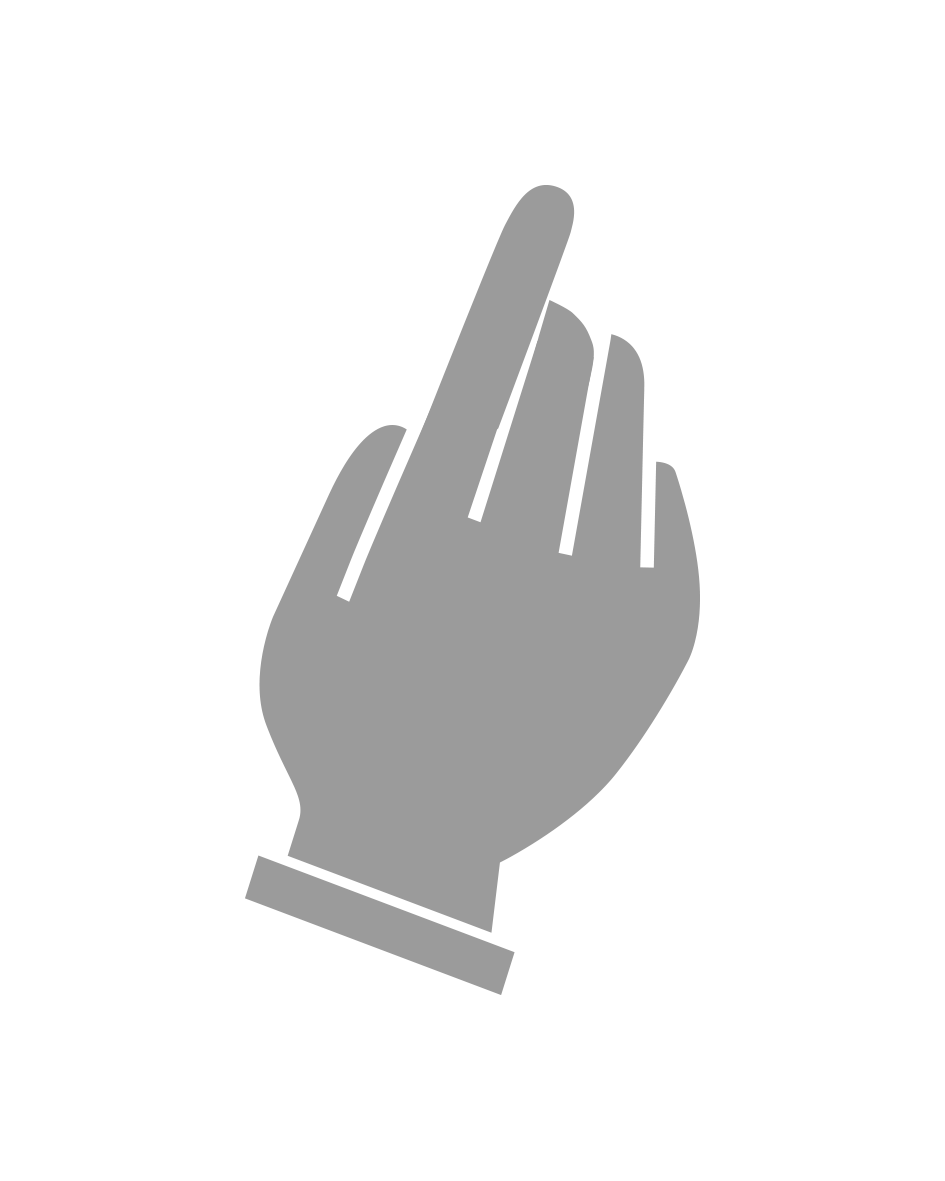 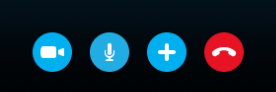 [Speaker Notes: Viss du trykker på knappen ein gong til, vil bildet kome tilbake.]
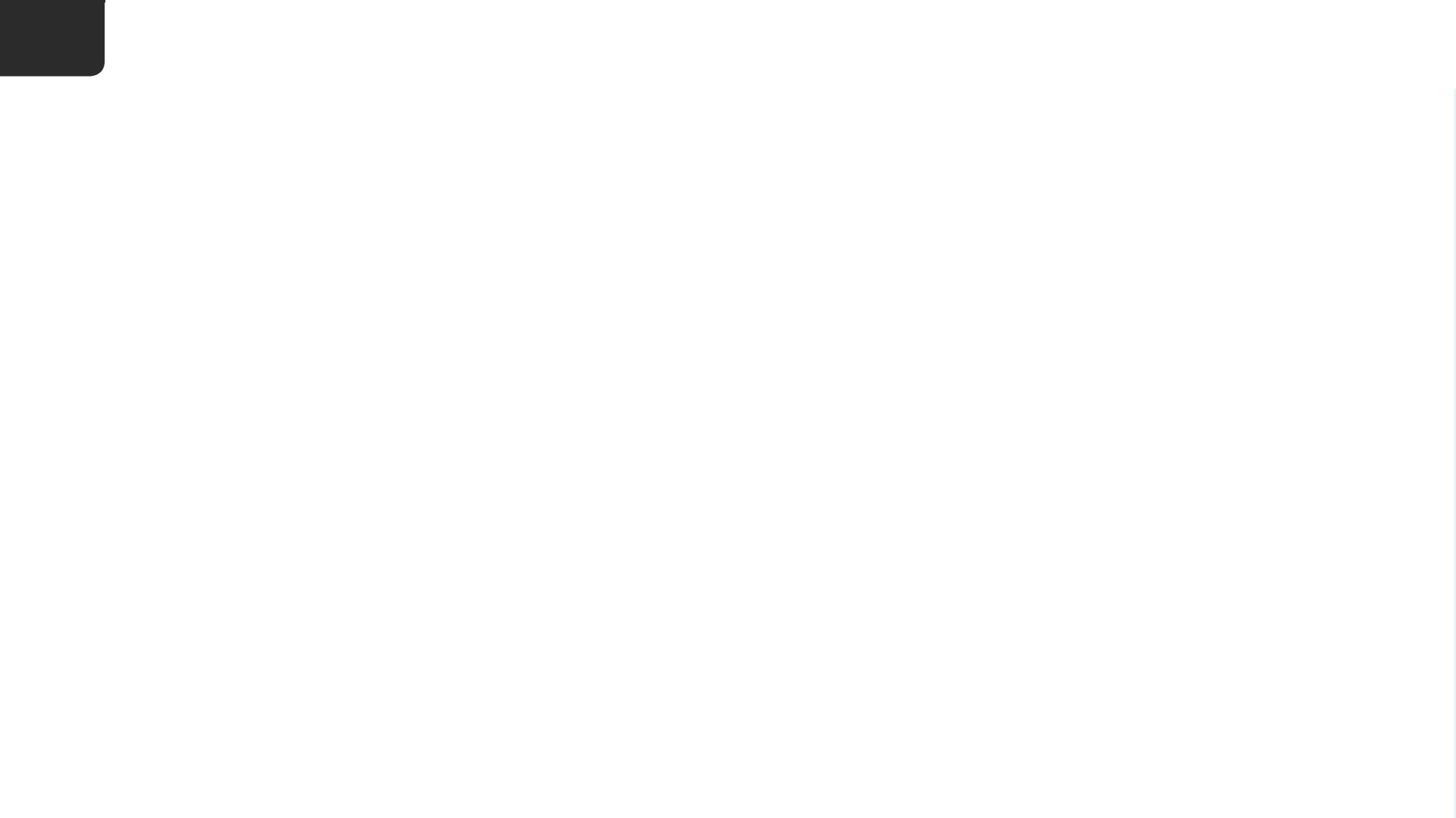 7
Starte eller ta imot ein samtale
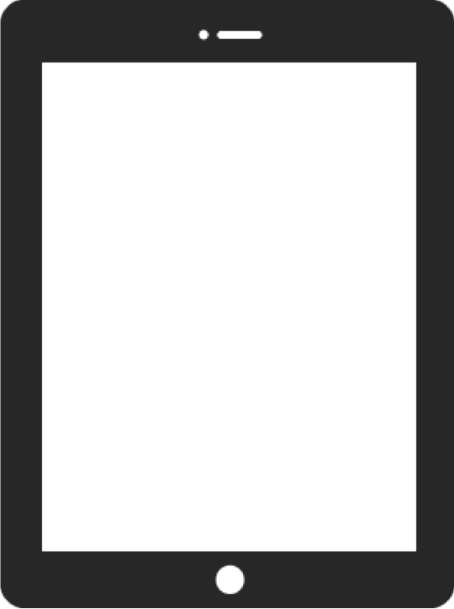 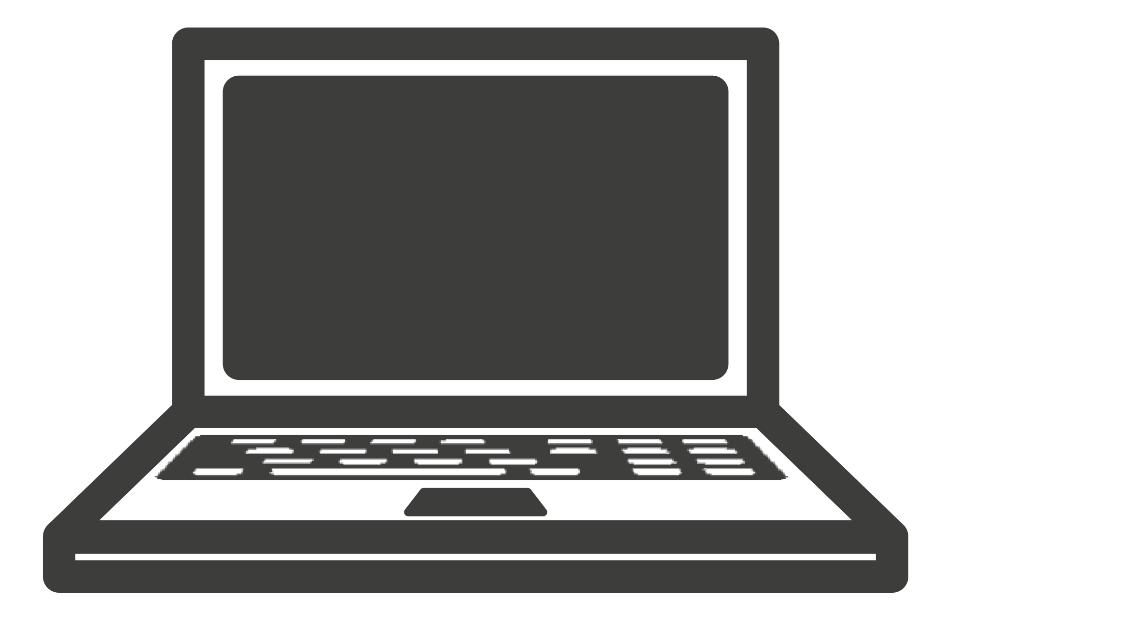 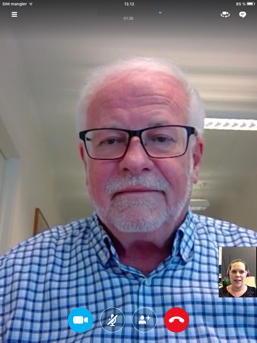 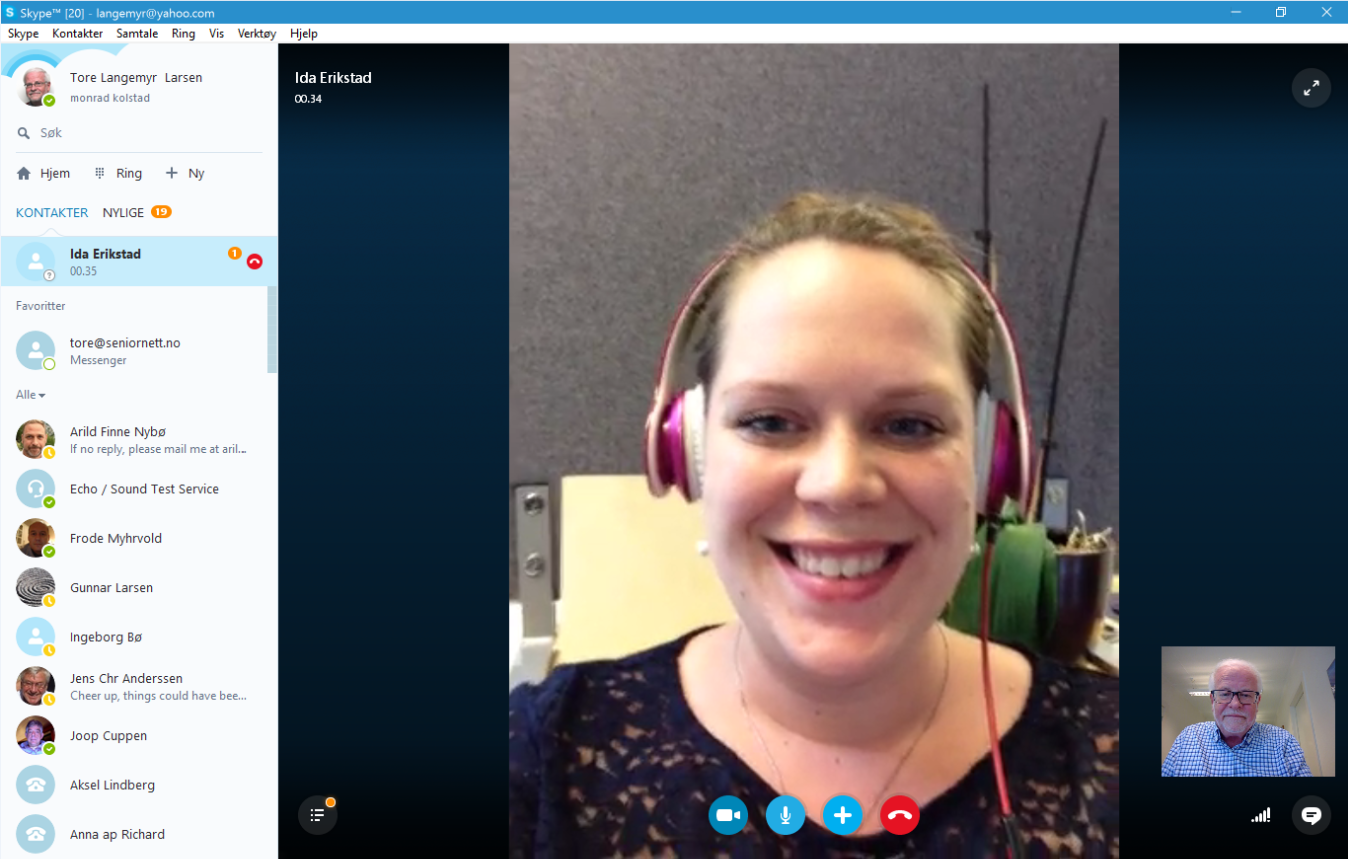 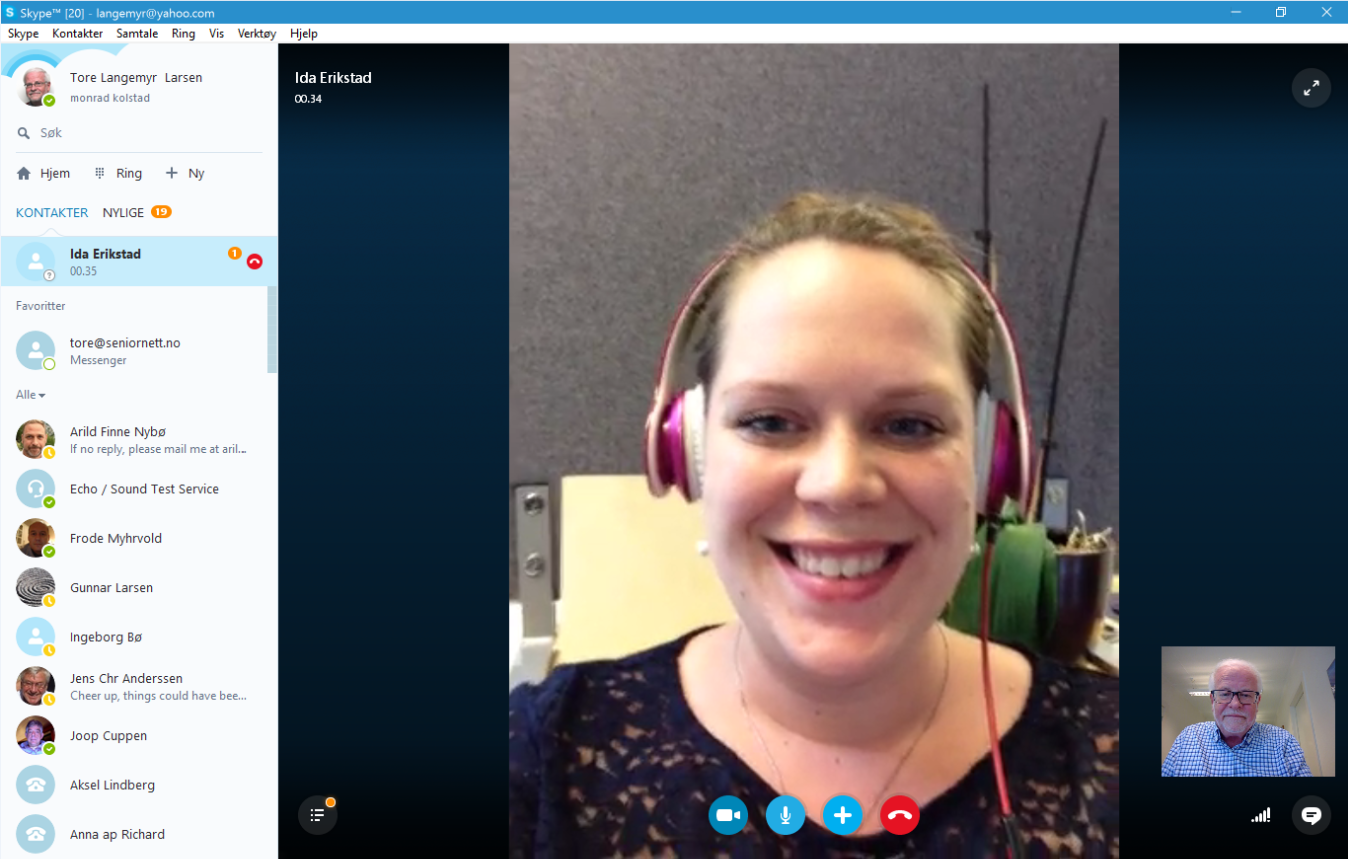 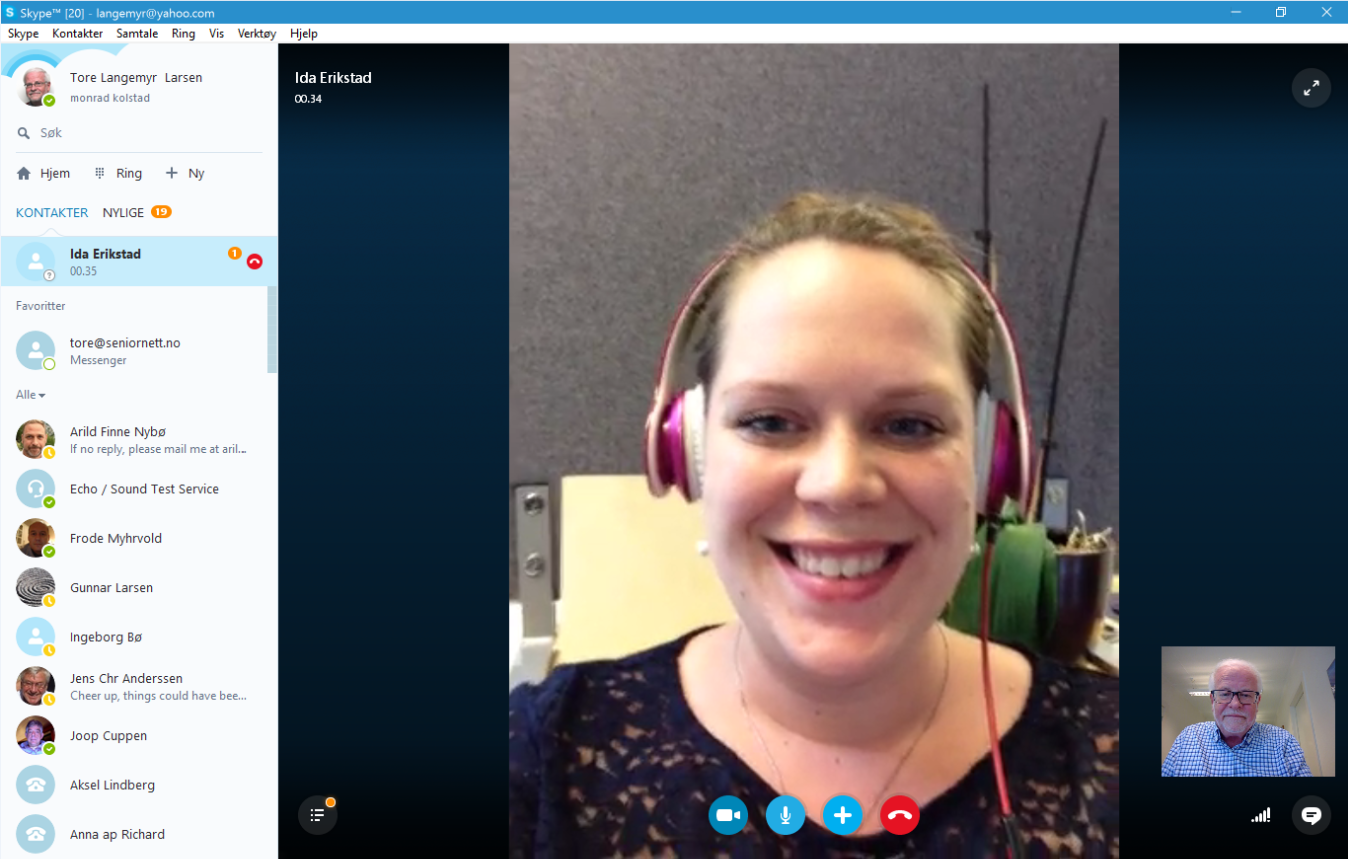 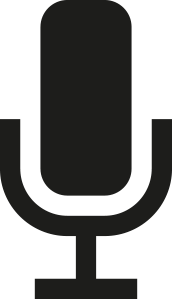 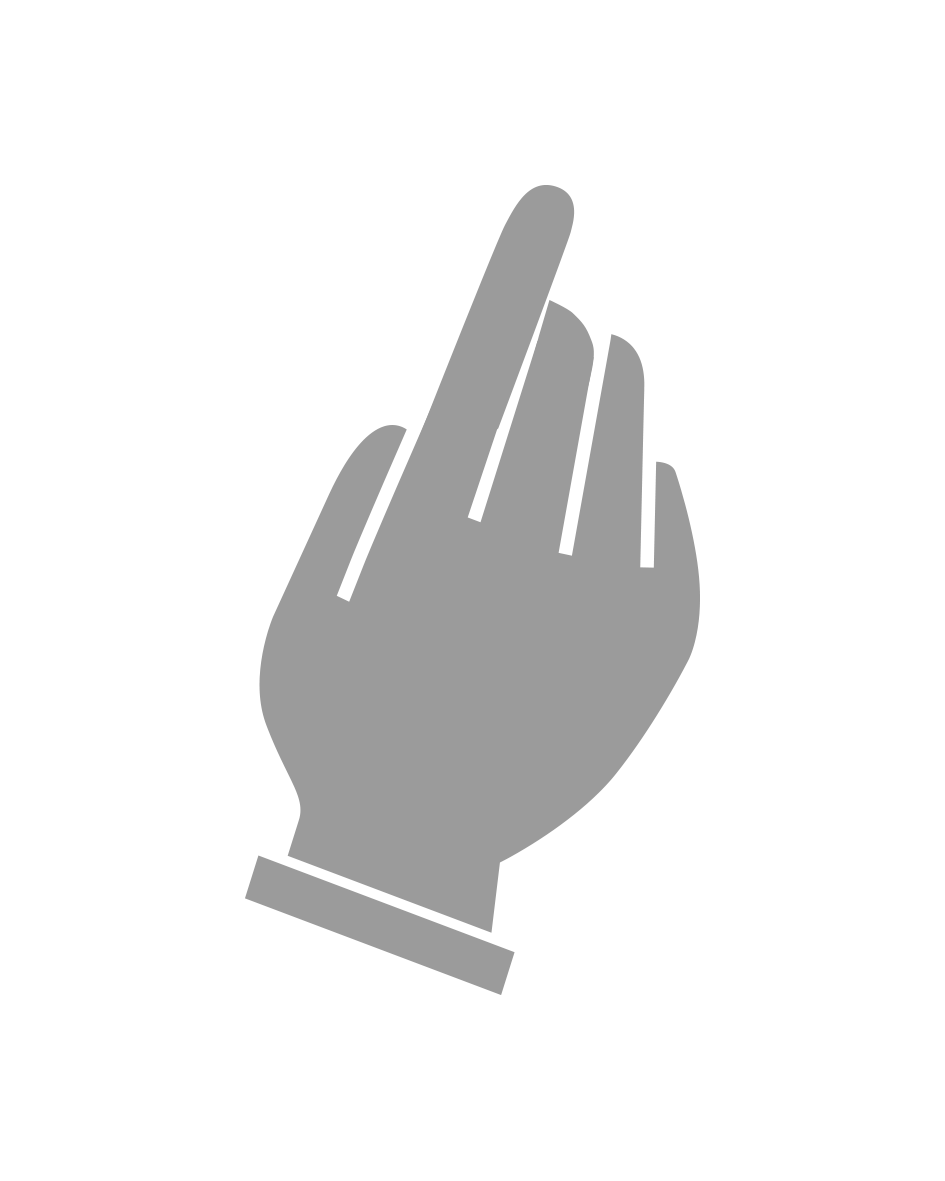 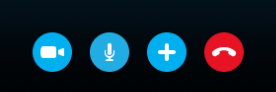 [Speaker Notes: Viss du trykker ein gong til på bildet av mikrofonen, vil det ikkje vere mogleg for andre å høyre kva du seier lenger.]
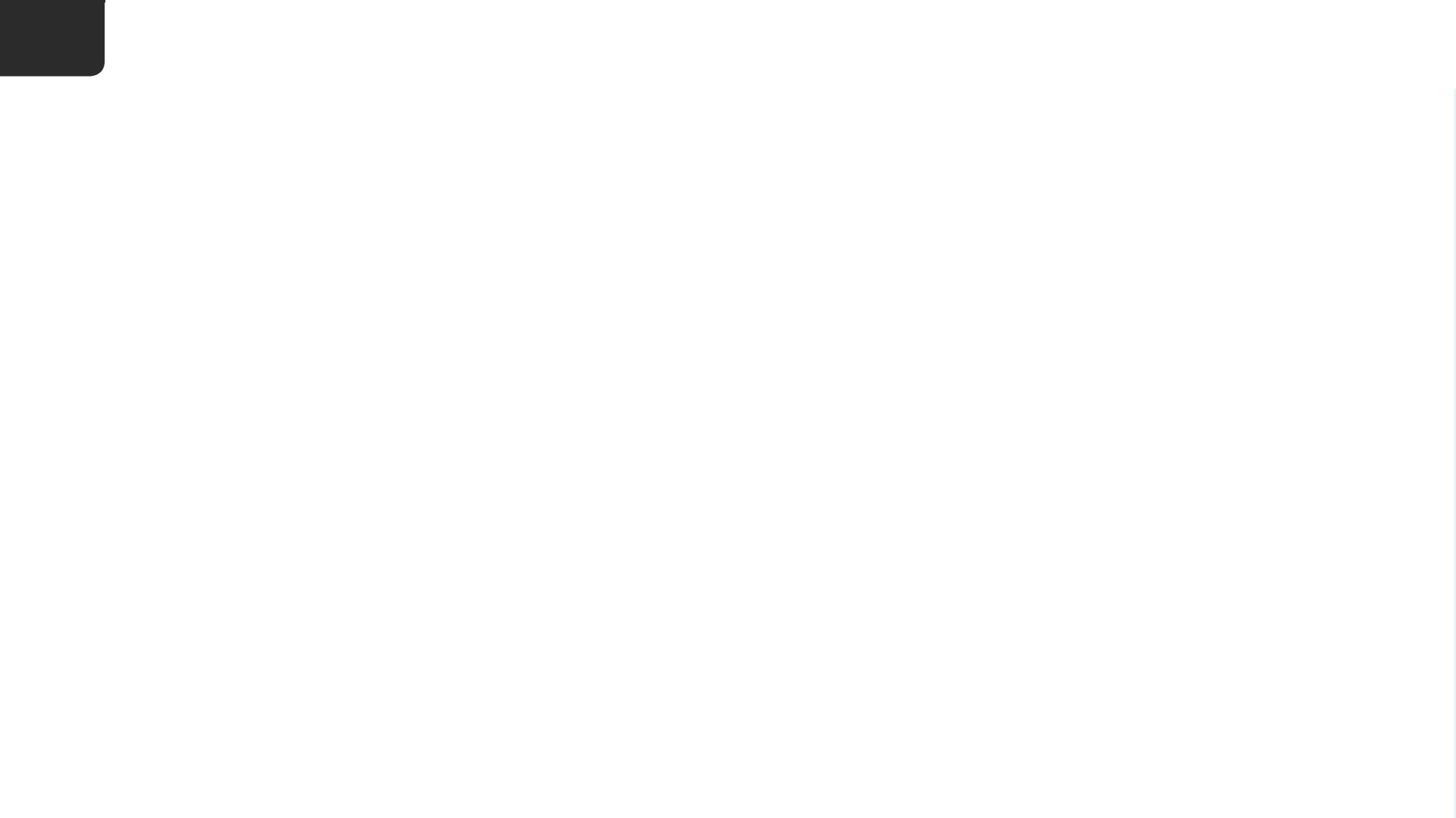 7
Starte eller ta imot ein samtale
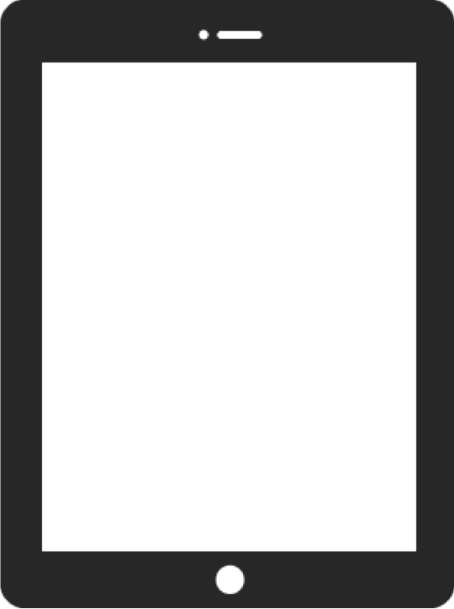 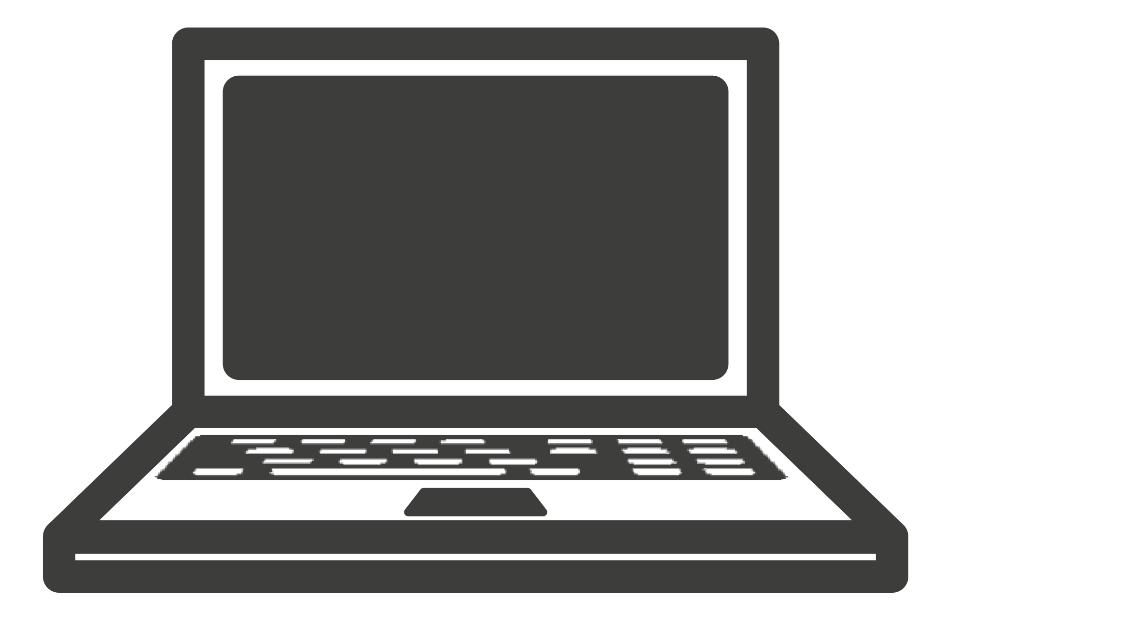 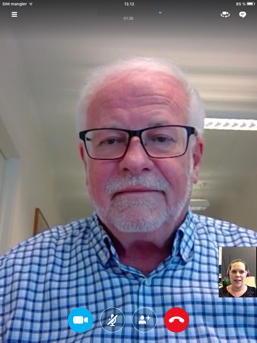 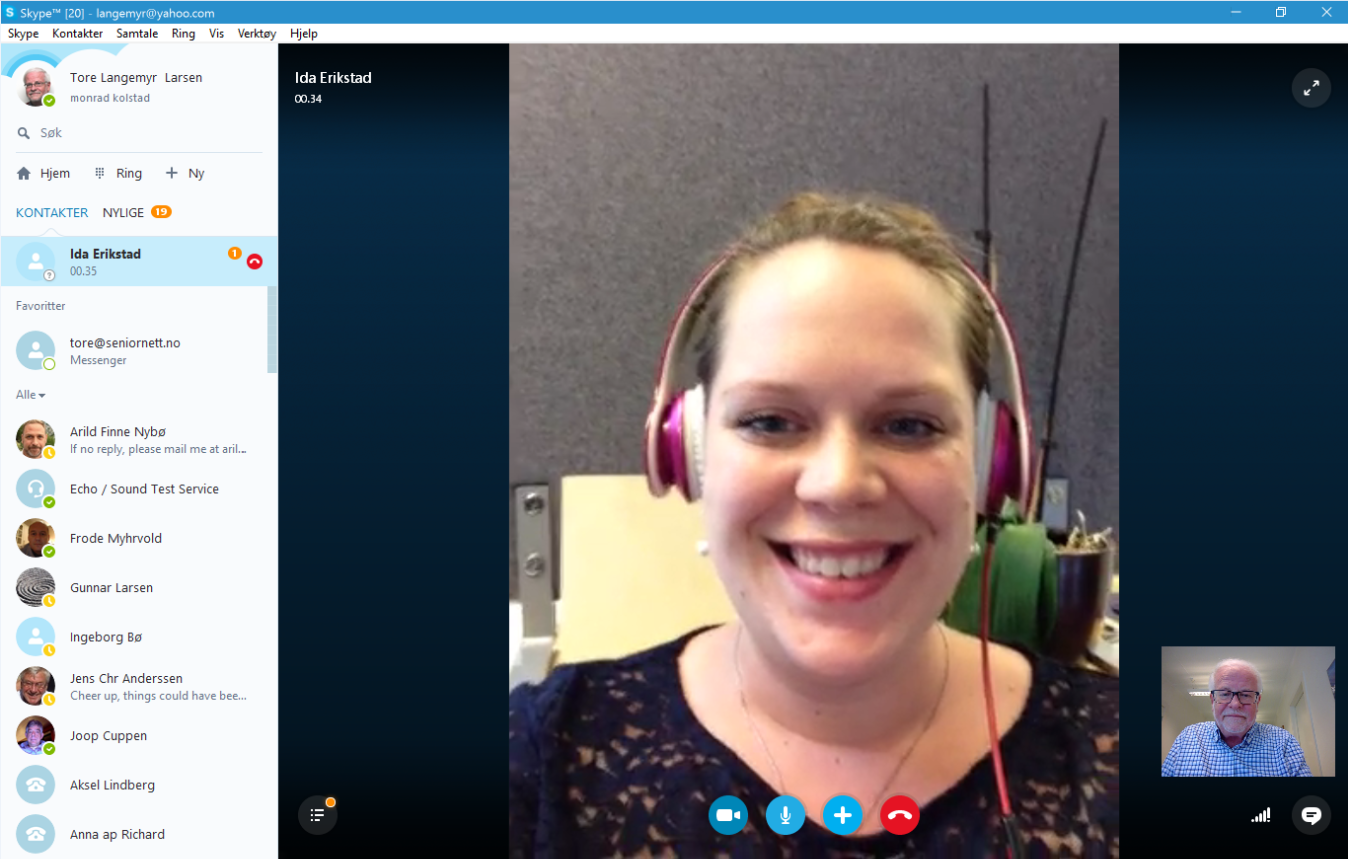 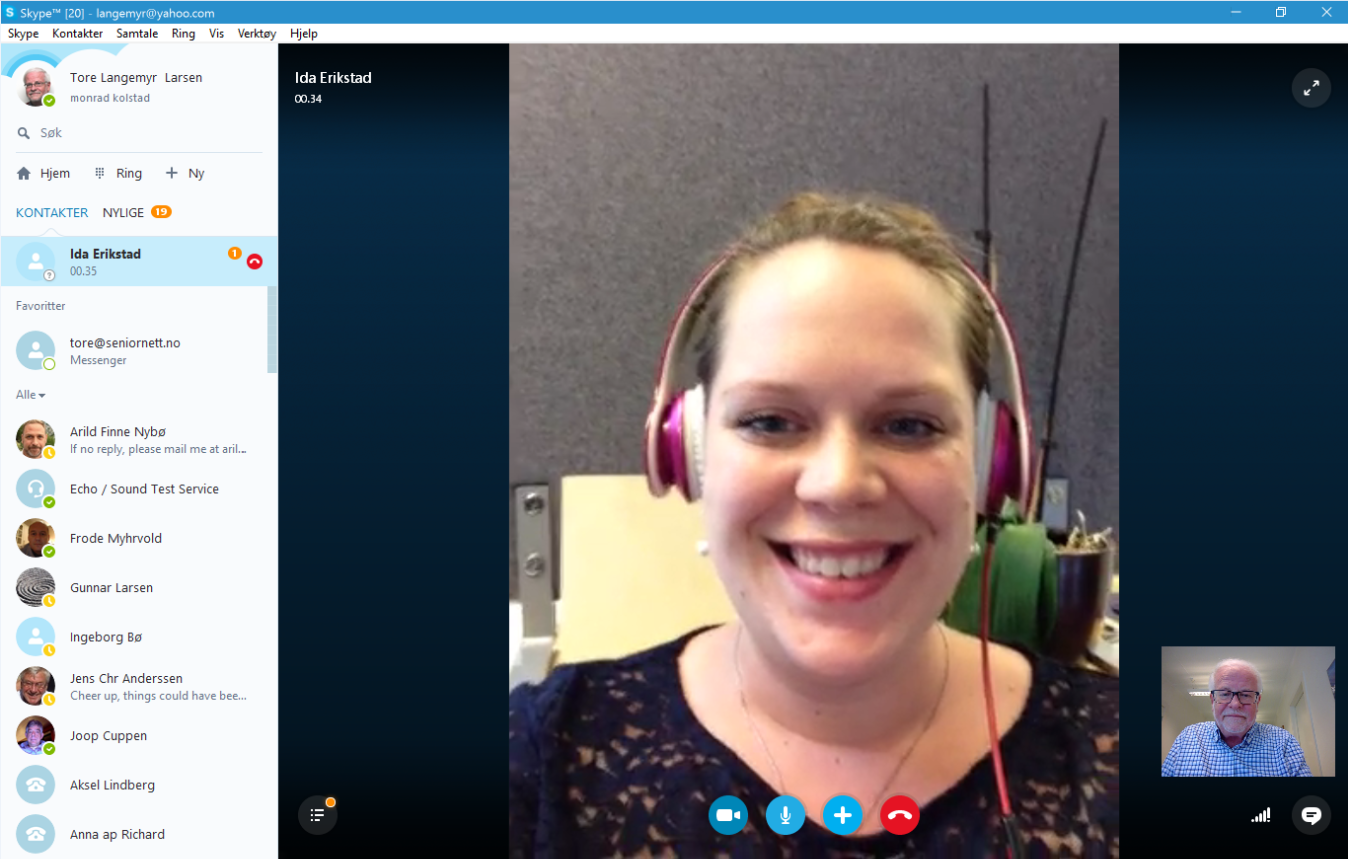 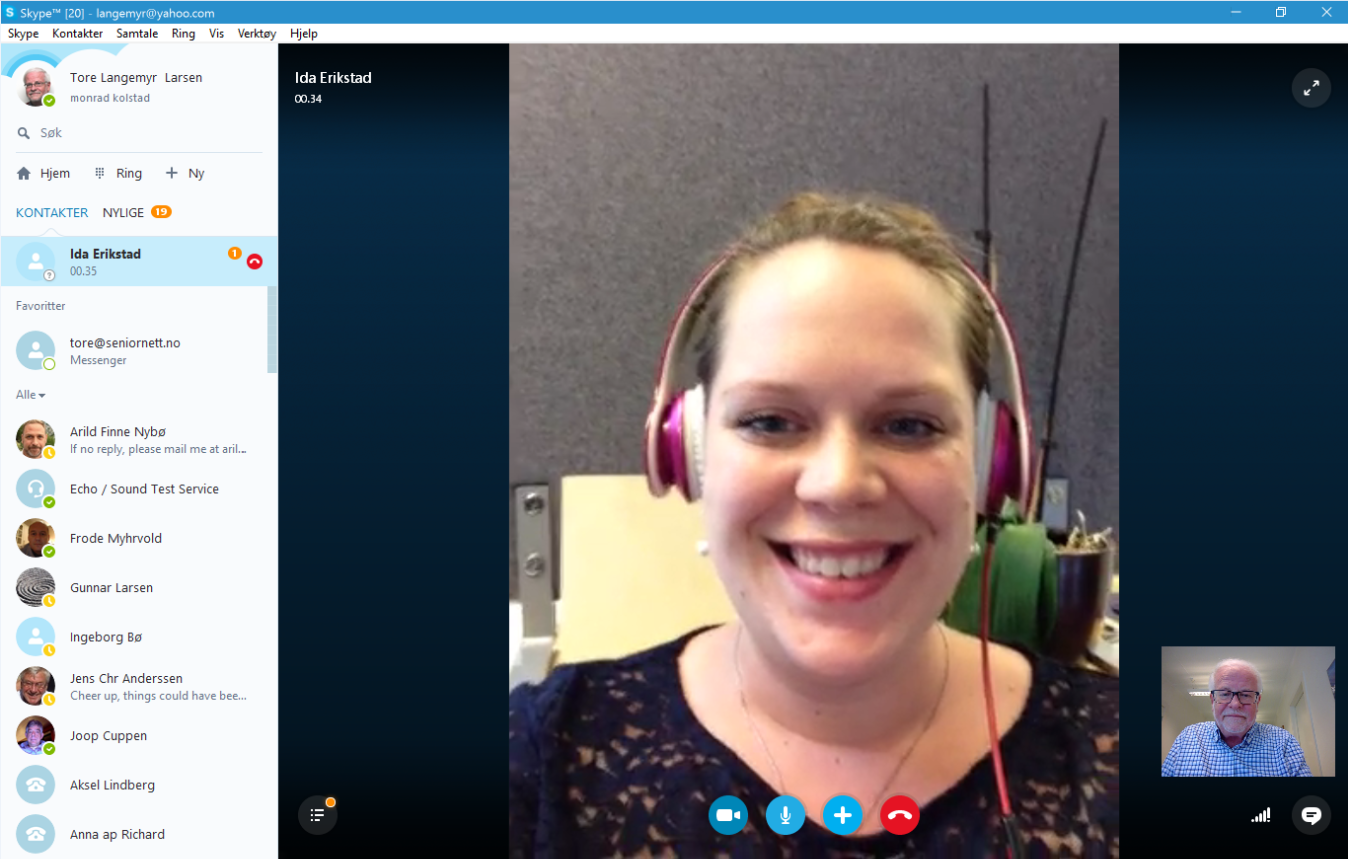 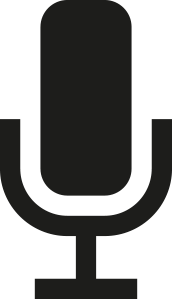 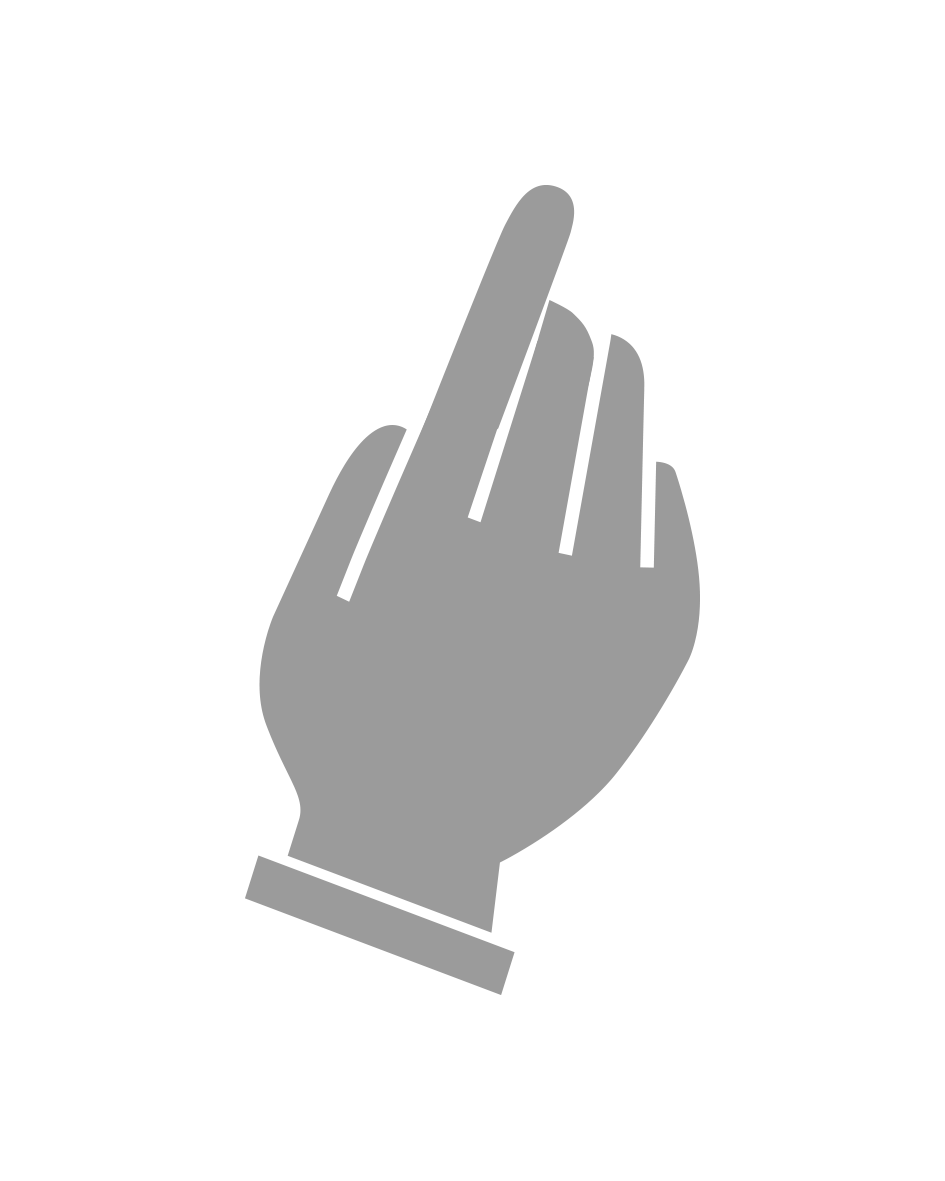 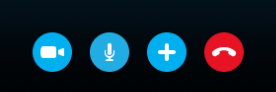 [Speaker Notes: Viss du trykker ein gong til, vil lyden kome tilbake.]
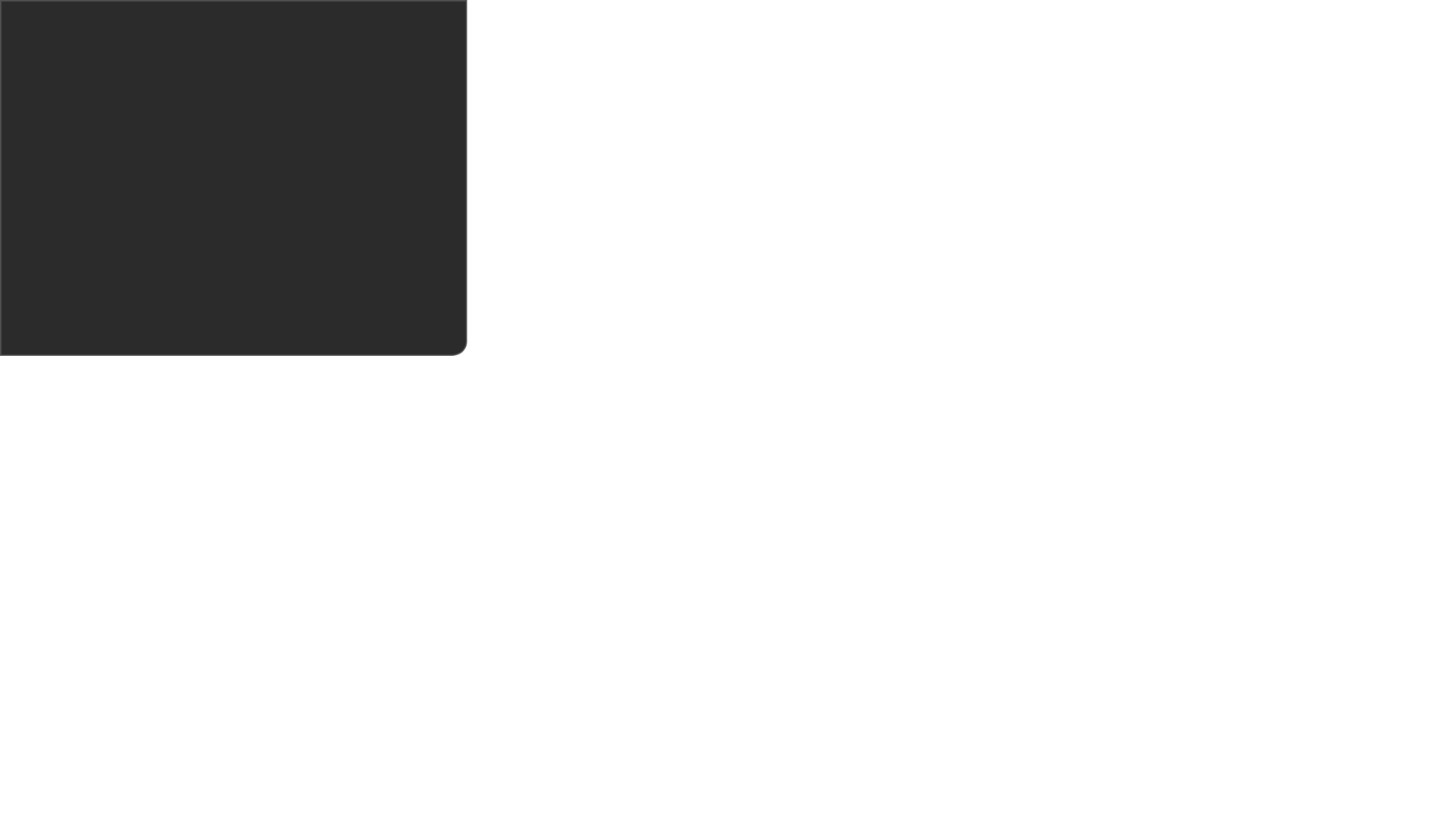 Avslutte ein samtale
Del 5
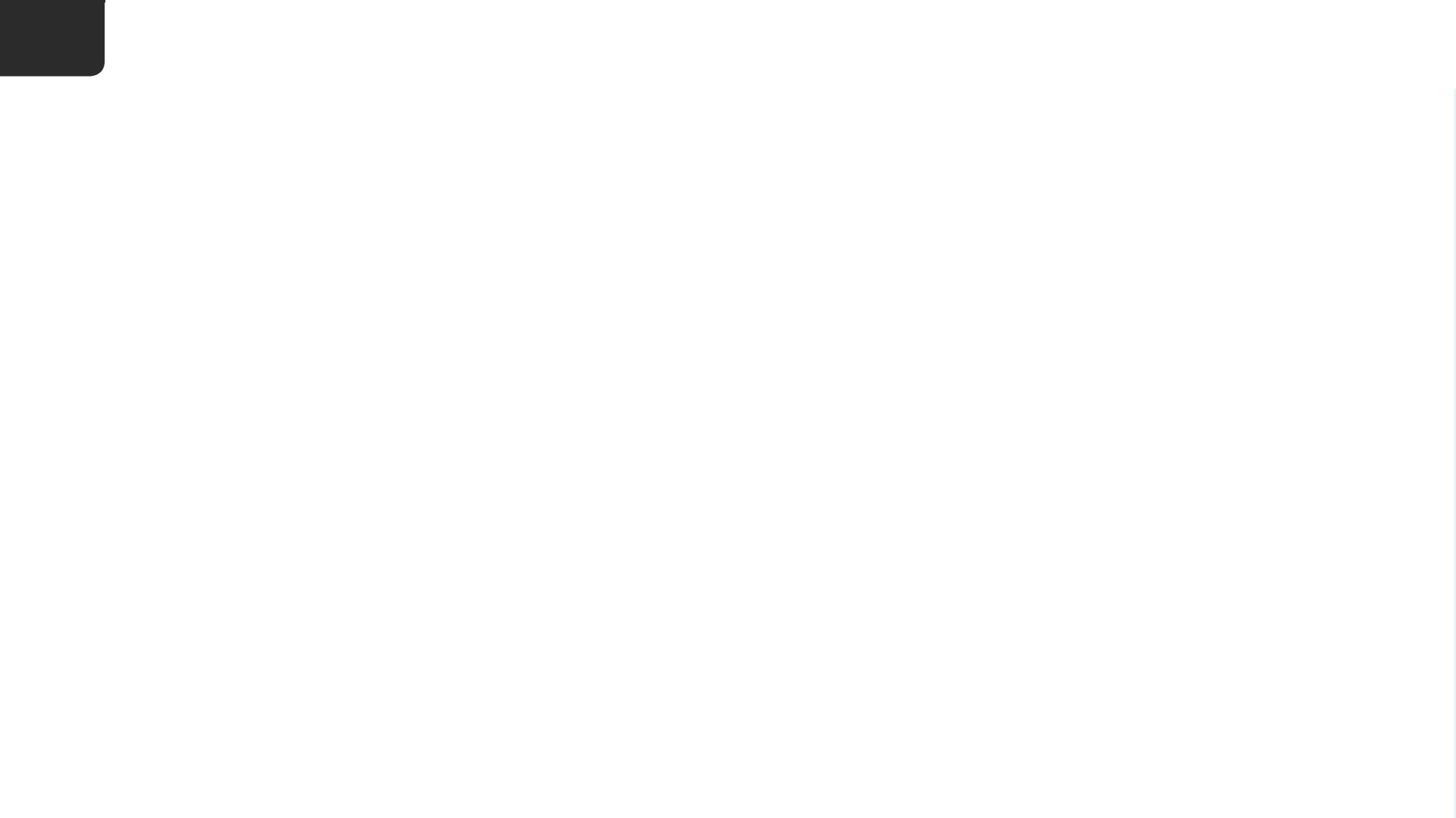 7
Starte eller ta imot ein samtale
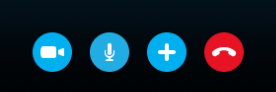 Avslutte ein samtale
[Speaker Notes: Trykk på den raude knappen for å avslutte samtalen.]
Ferdig – godt jobba alle sammen!
Ferdig – godt jobba alle saman!
No kan de øve på:
å ringe til kvarandre, med og utan video
å motta og avvise samtalar
å skru av og på lyd og bilde i ein samtale